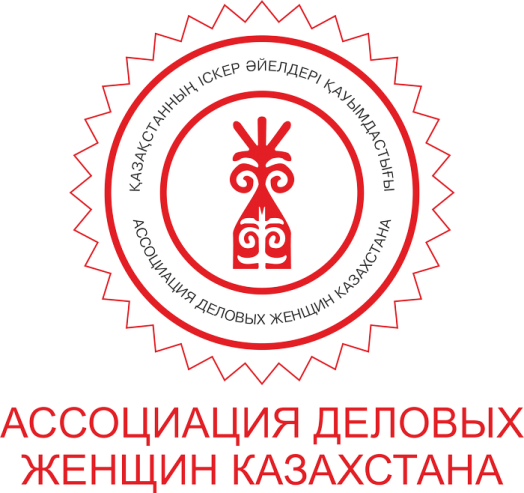 Отчет о деятельности 
Ассоциации деловых женщин 
по г. Алматы
за январь-июнь 2023г.
«Быть видимой и значимой, а значит, 
быть профессионалом и лидером»
1
Общее количество членов АДЖ по г. Алматы - 46
Основное крыло –24 членов.  Молодежное крыло - 22членов
За 2023 год с января по июнь состав АДЖ  пополнился  5 новыми членами:
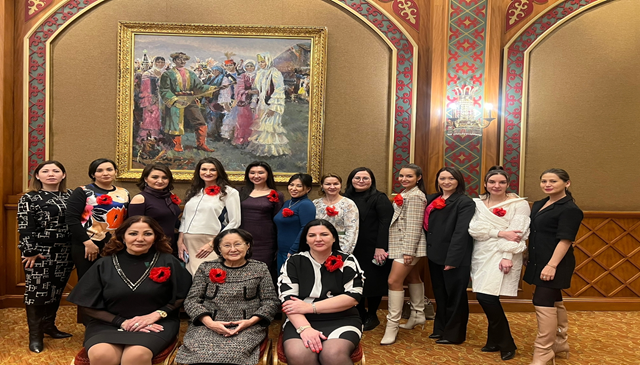 2
05.01.2023 г. Первое заседание членов Правления АДЖ по 
городу Алматы
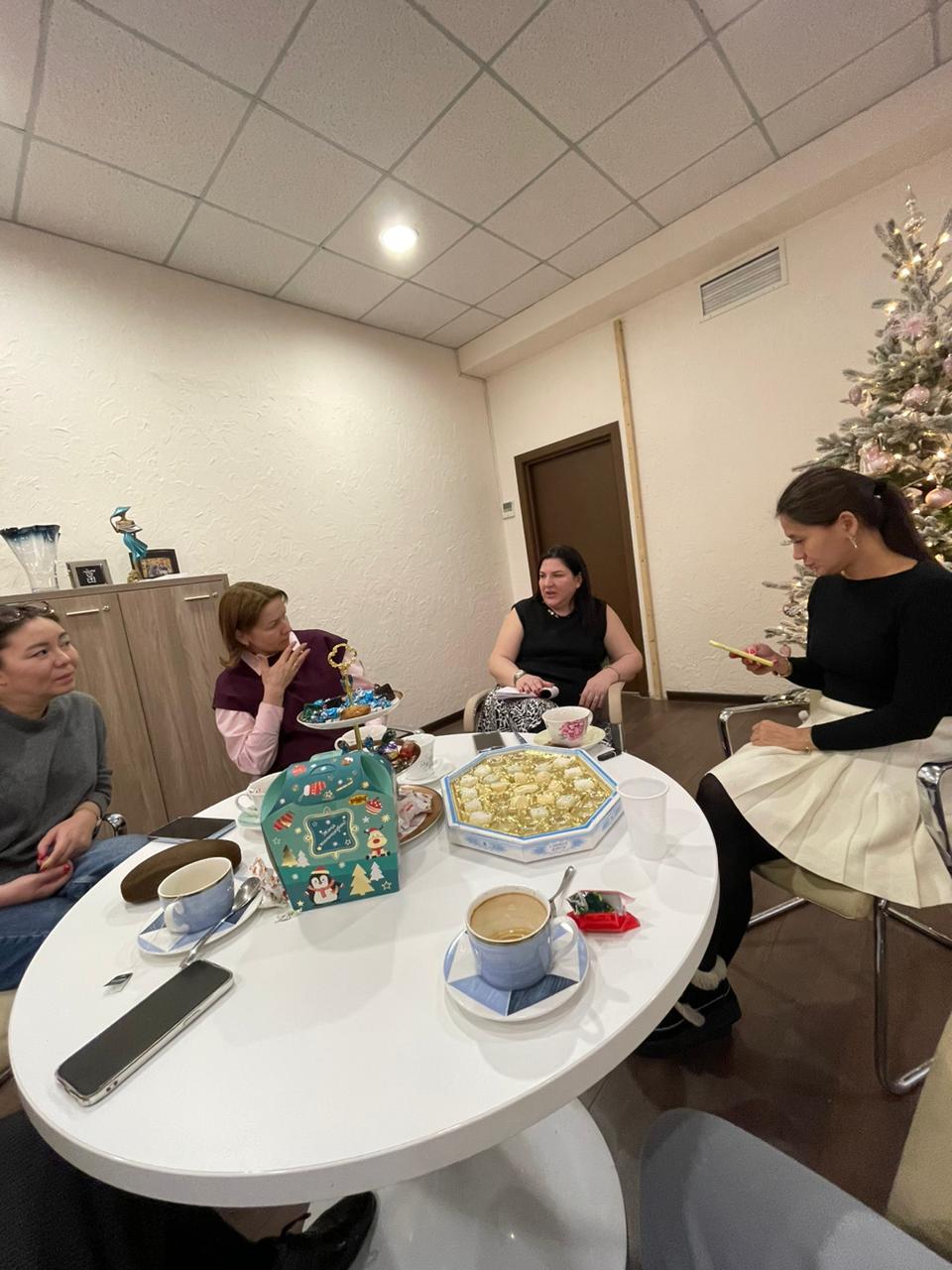 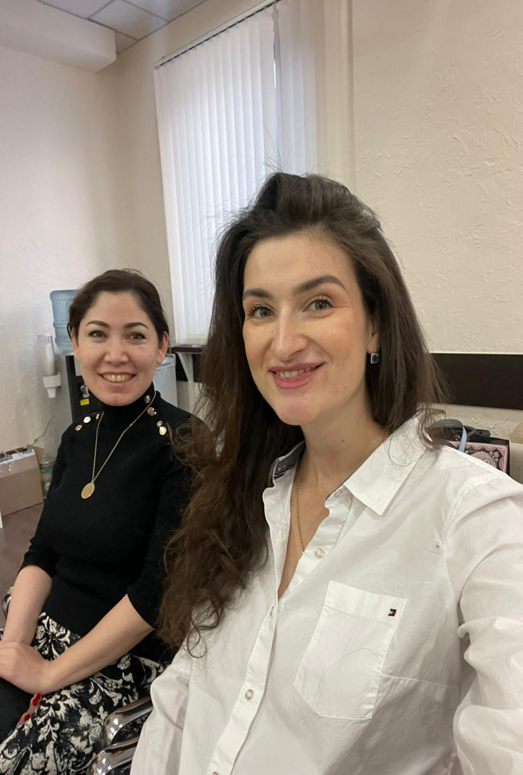 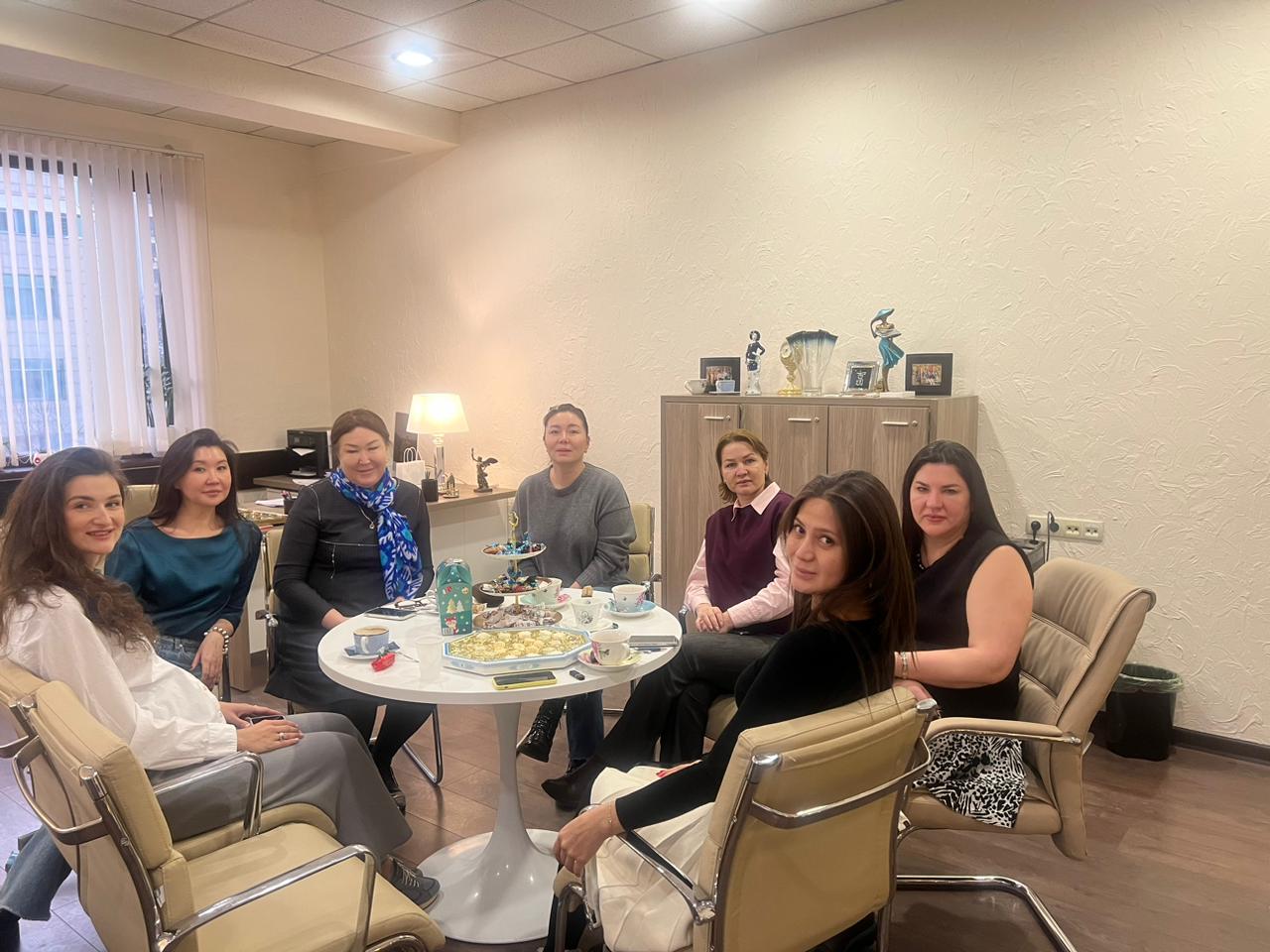 3
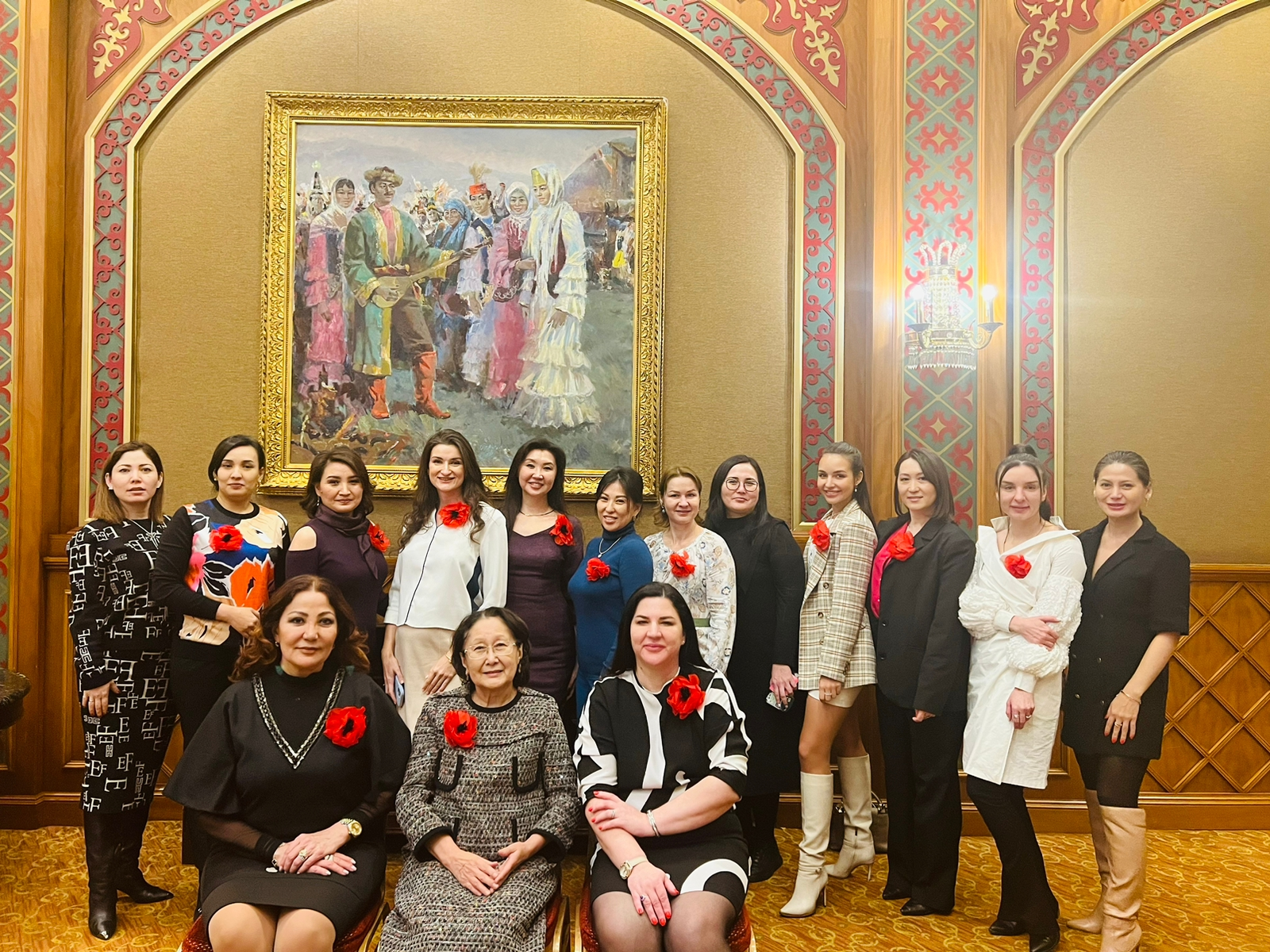 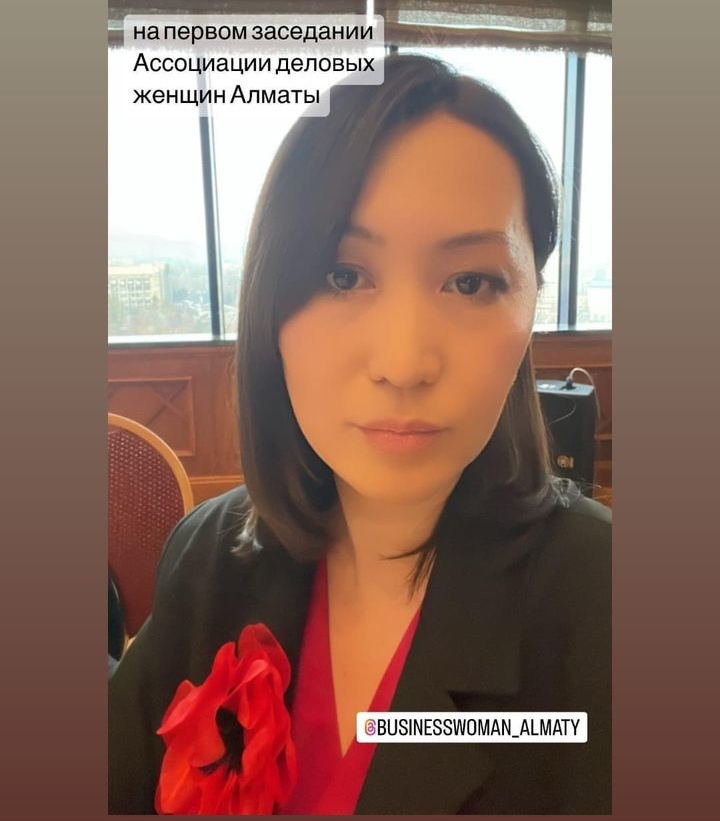 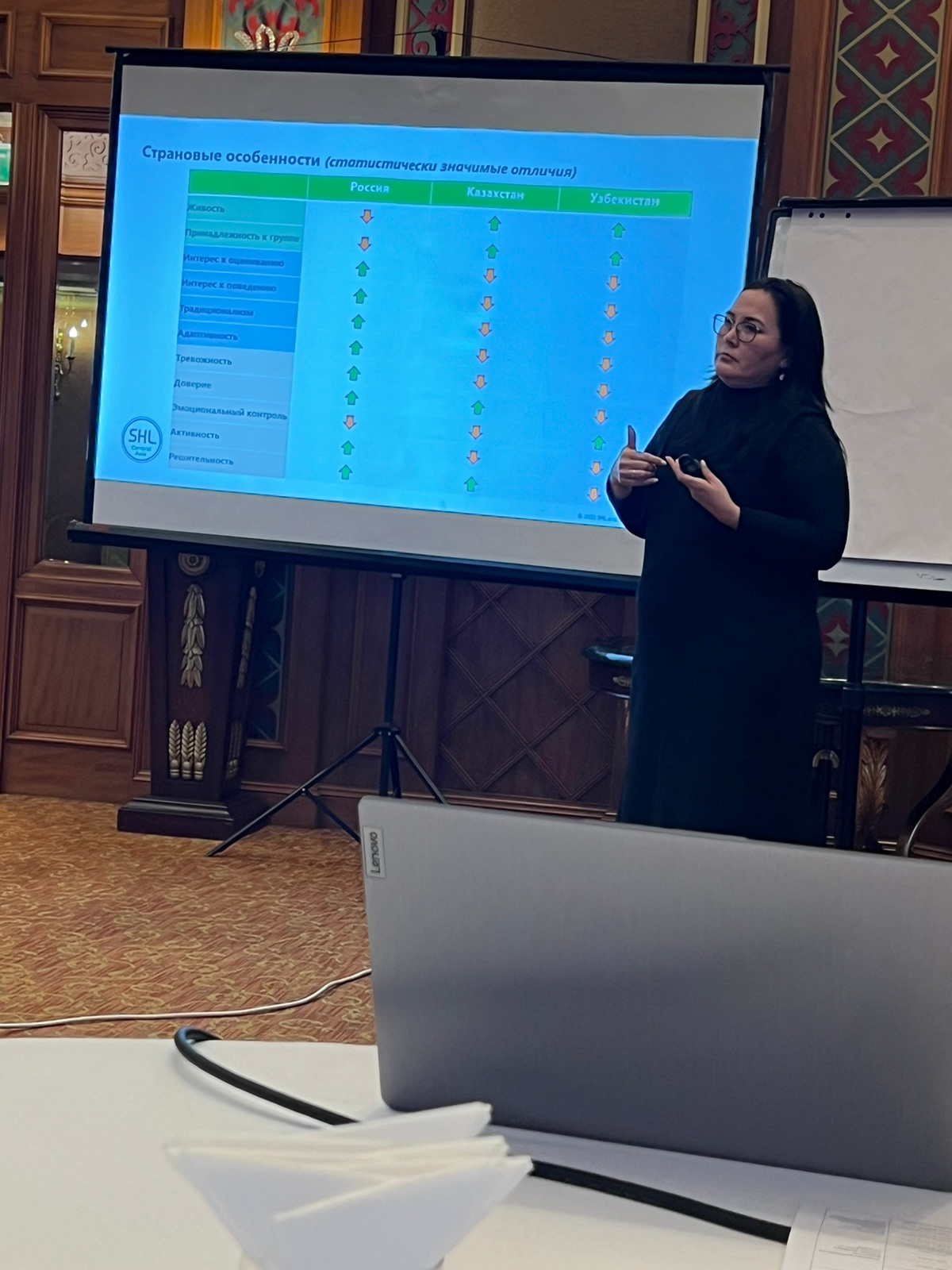 Очередное заседание Ассоциации деловых женщин по городу Алматы 
09.01. 2023 г.
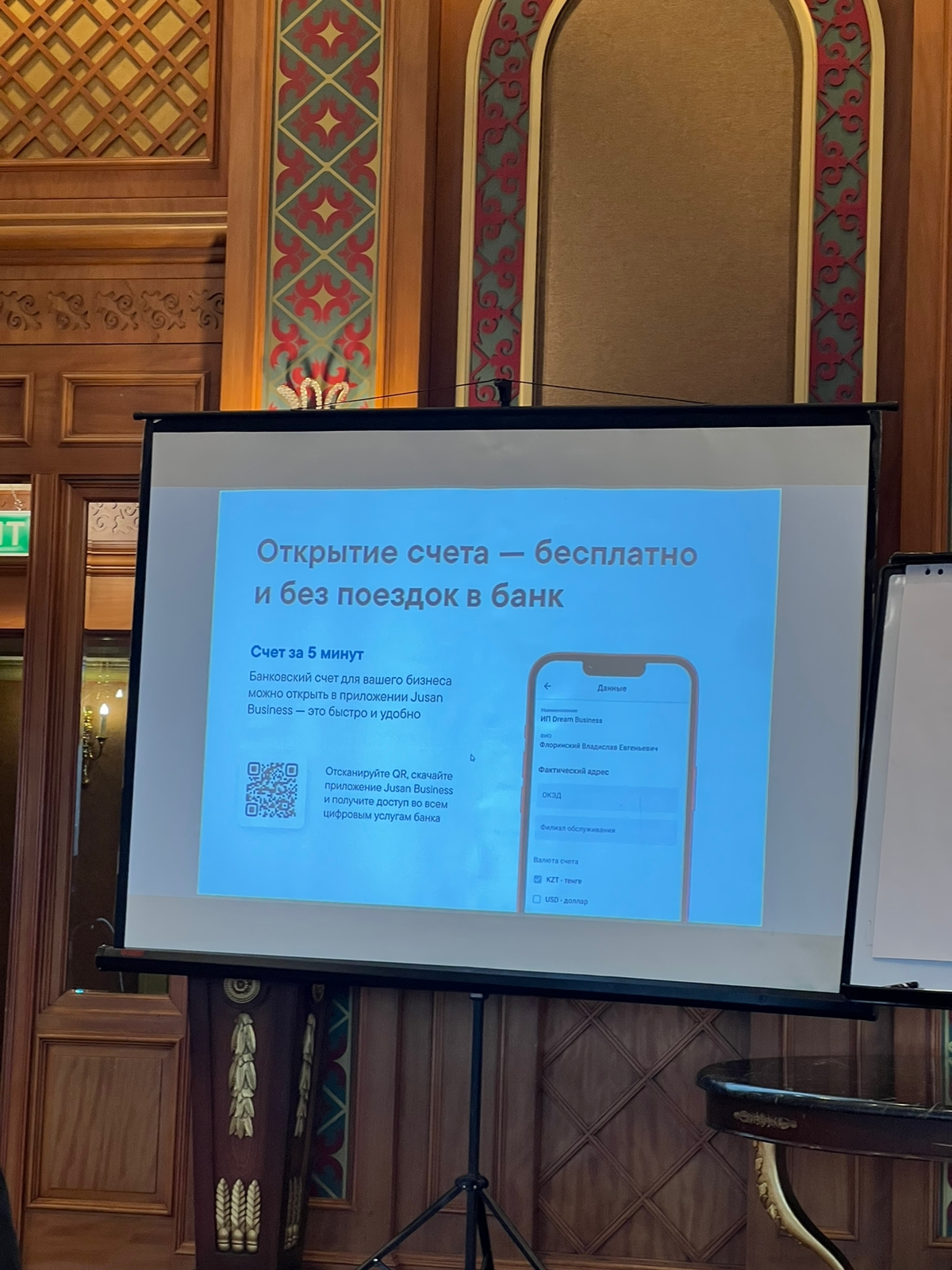 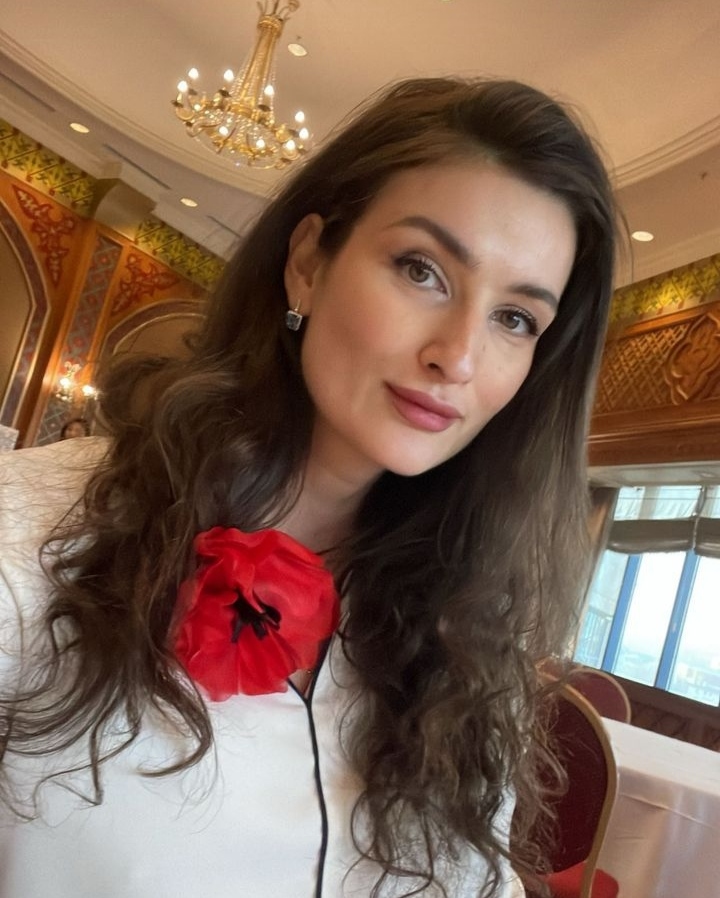 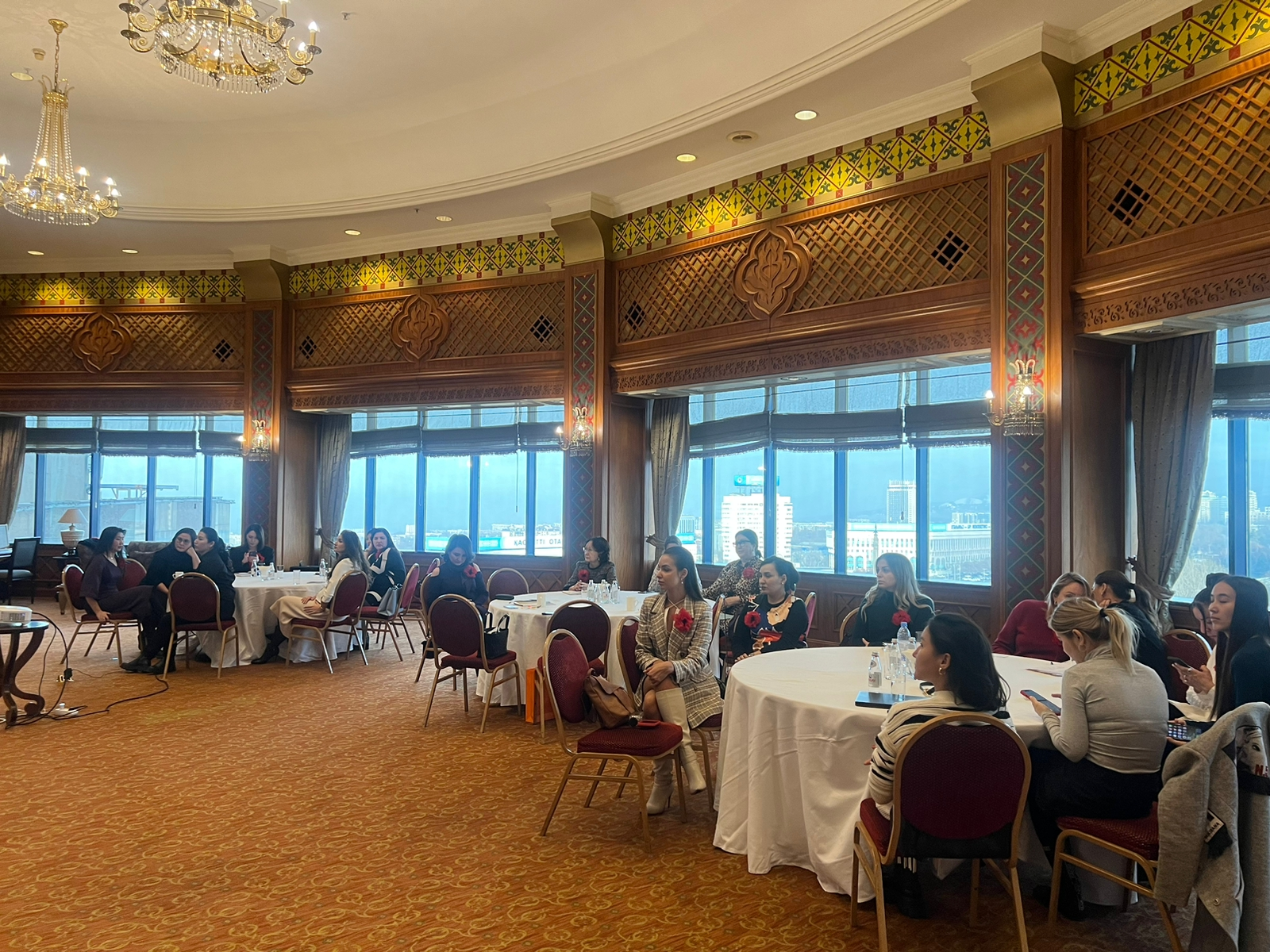 4
11.01.2023г. Первая коучинг-сессия с  ICF Kazakhstan по проекту «Женщины для женщин» 
AlmaU   г.Алматы
5
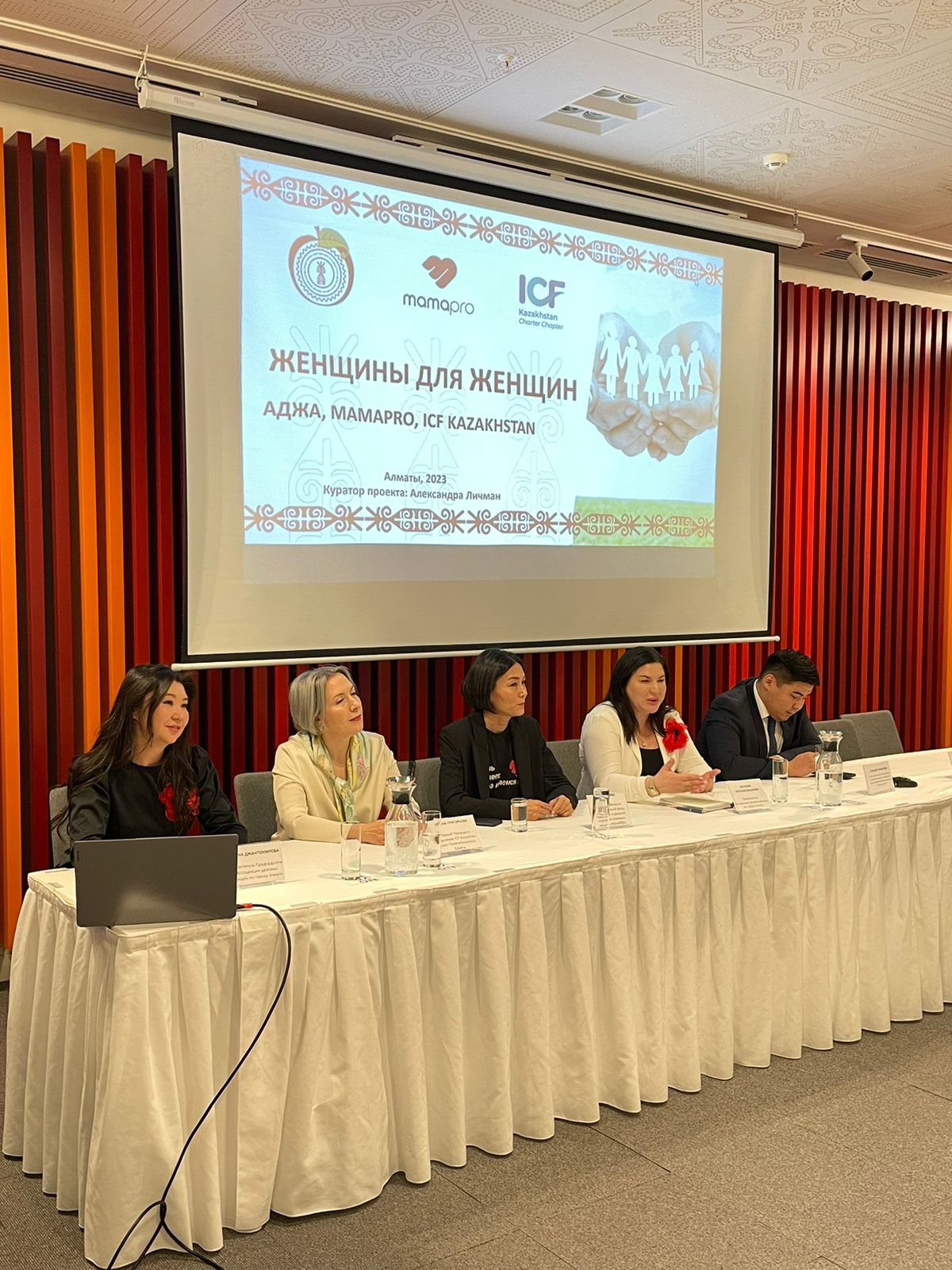 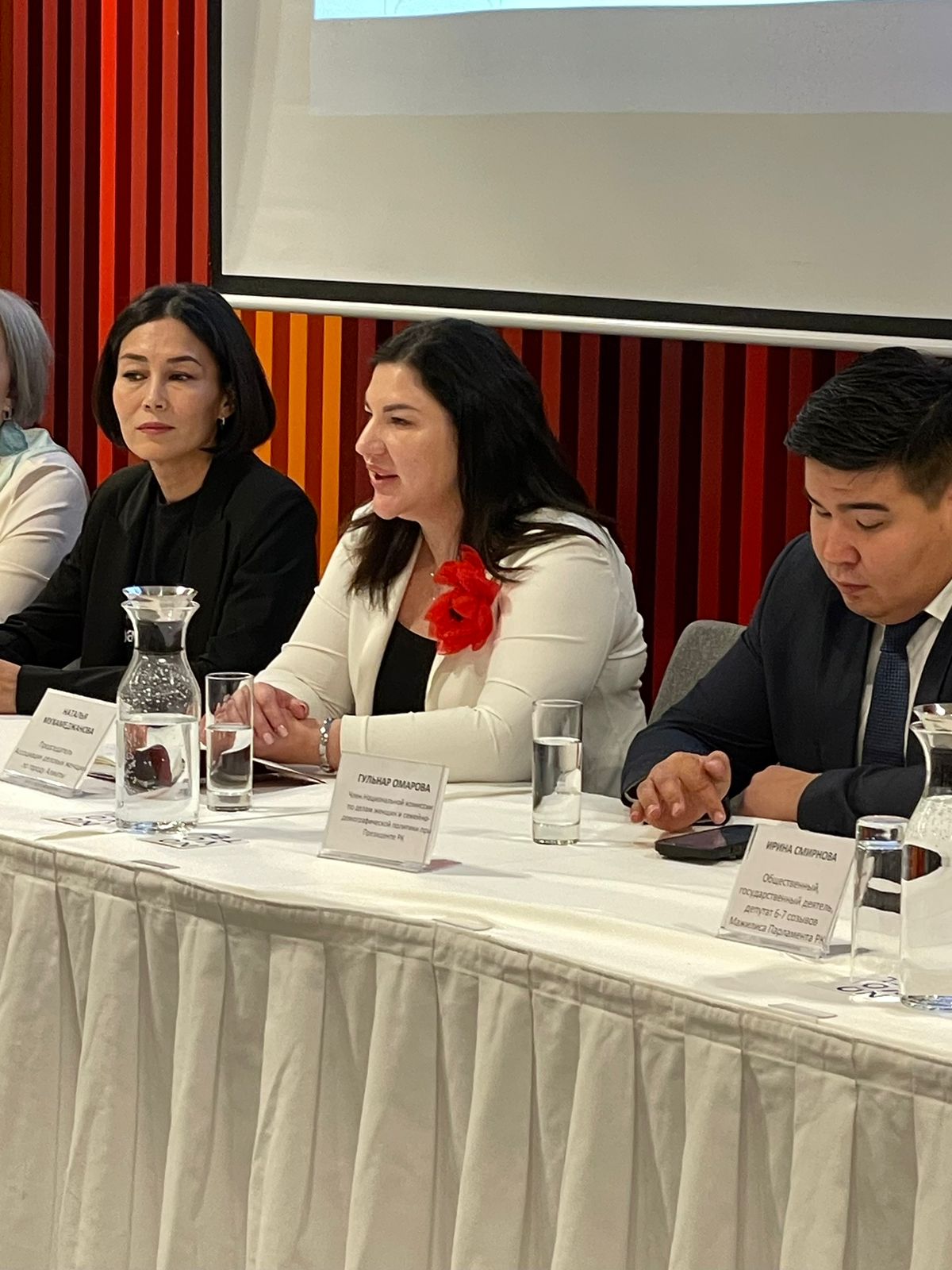 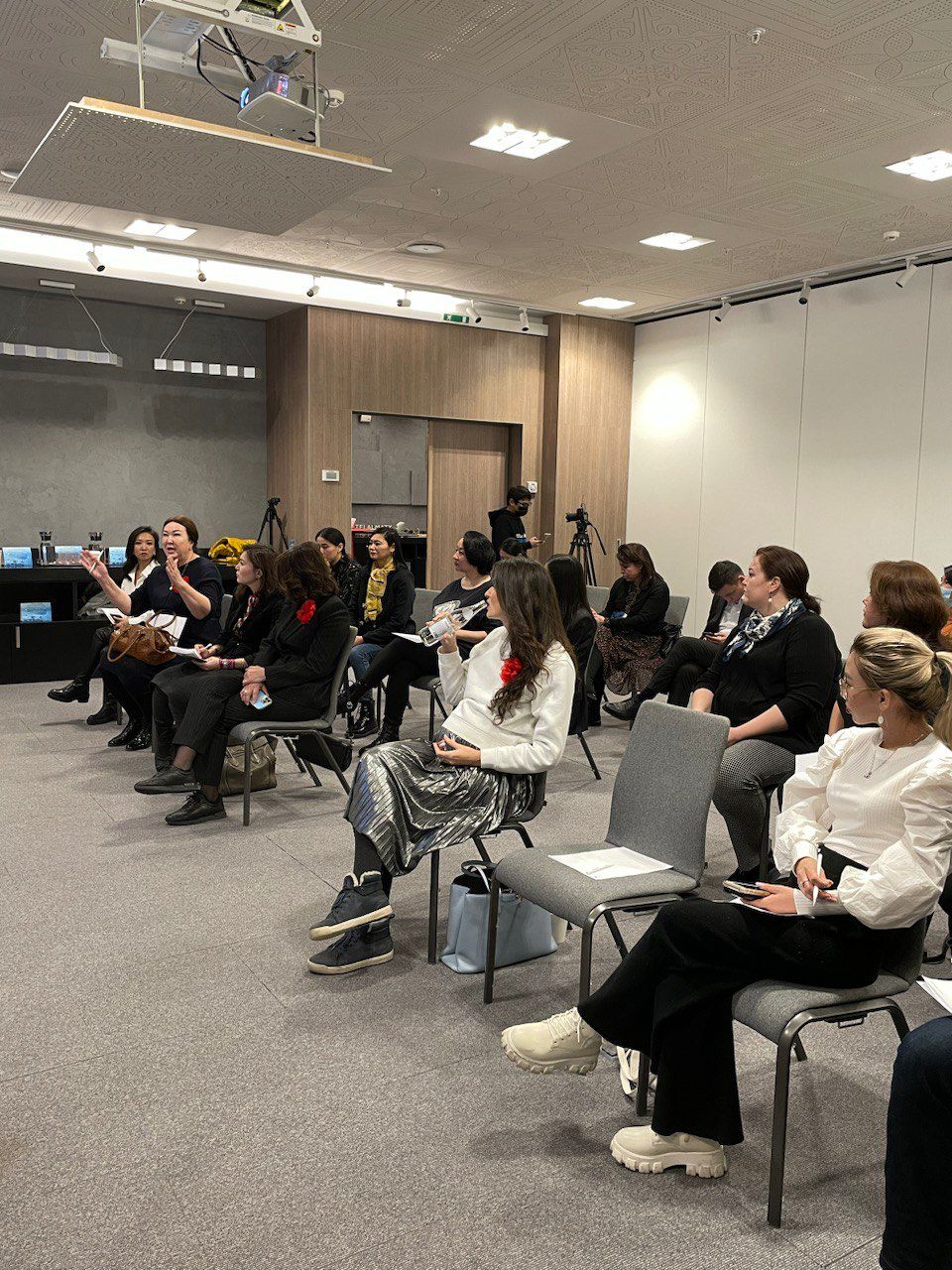 Брифинг проекта «Женщины для женщин»
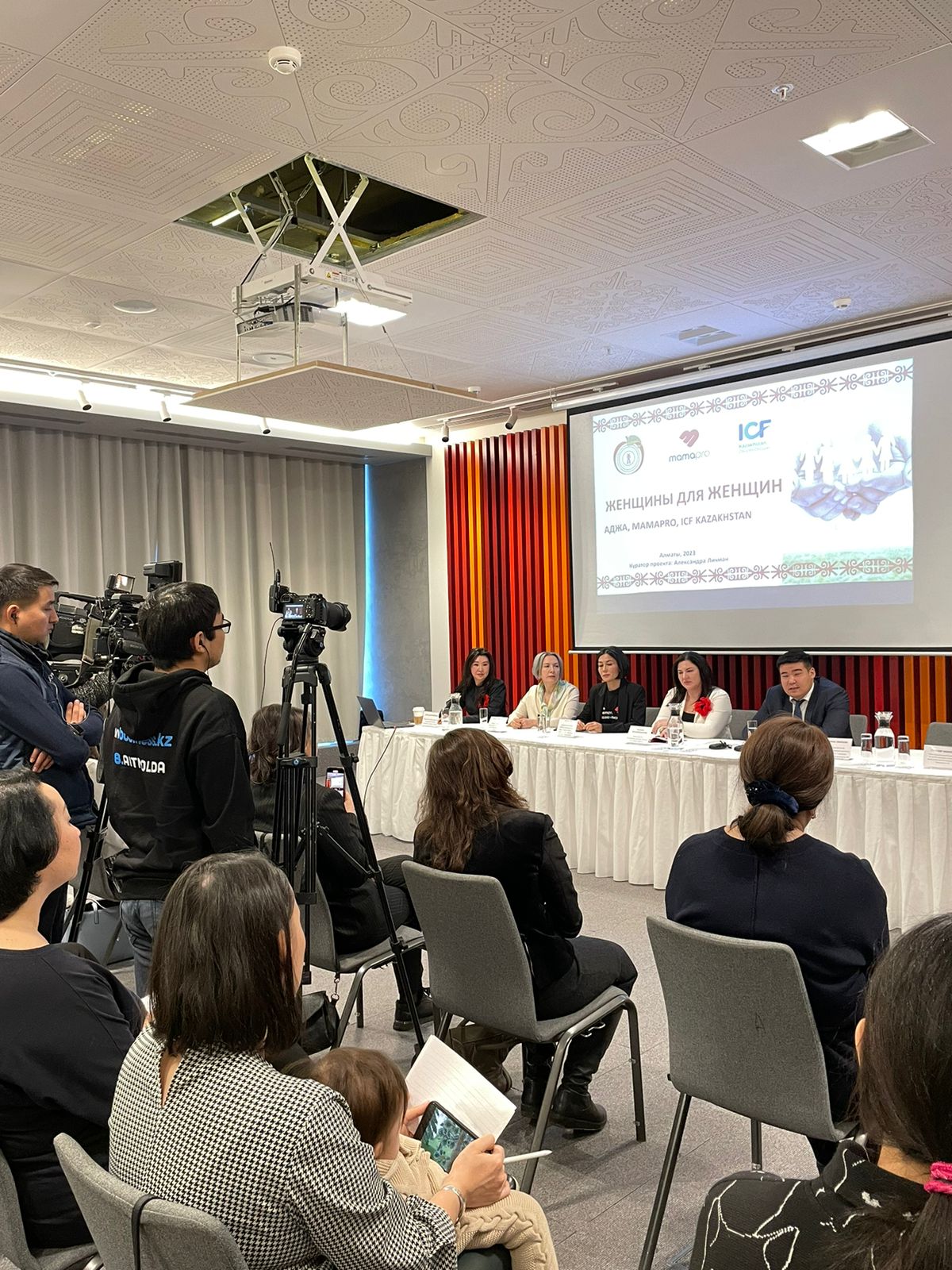 25 января 2023г.
6
Менторинг в формате «Гостиная менторов»
Идея заключается в полном разборе запроса менти сразу 3-4 менторов, менти проходит своего рода «мозговой штурм» 25.01.2023г.
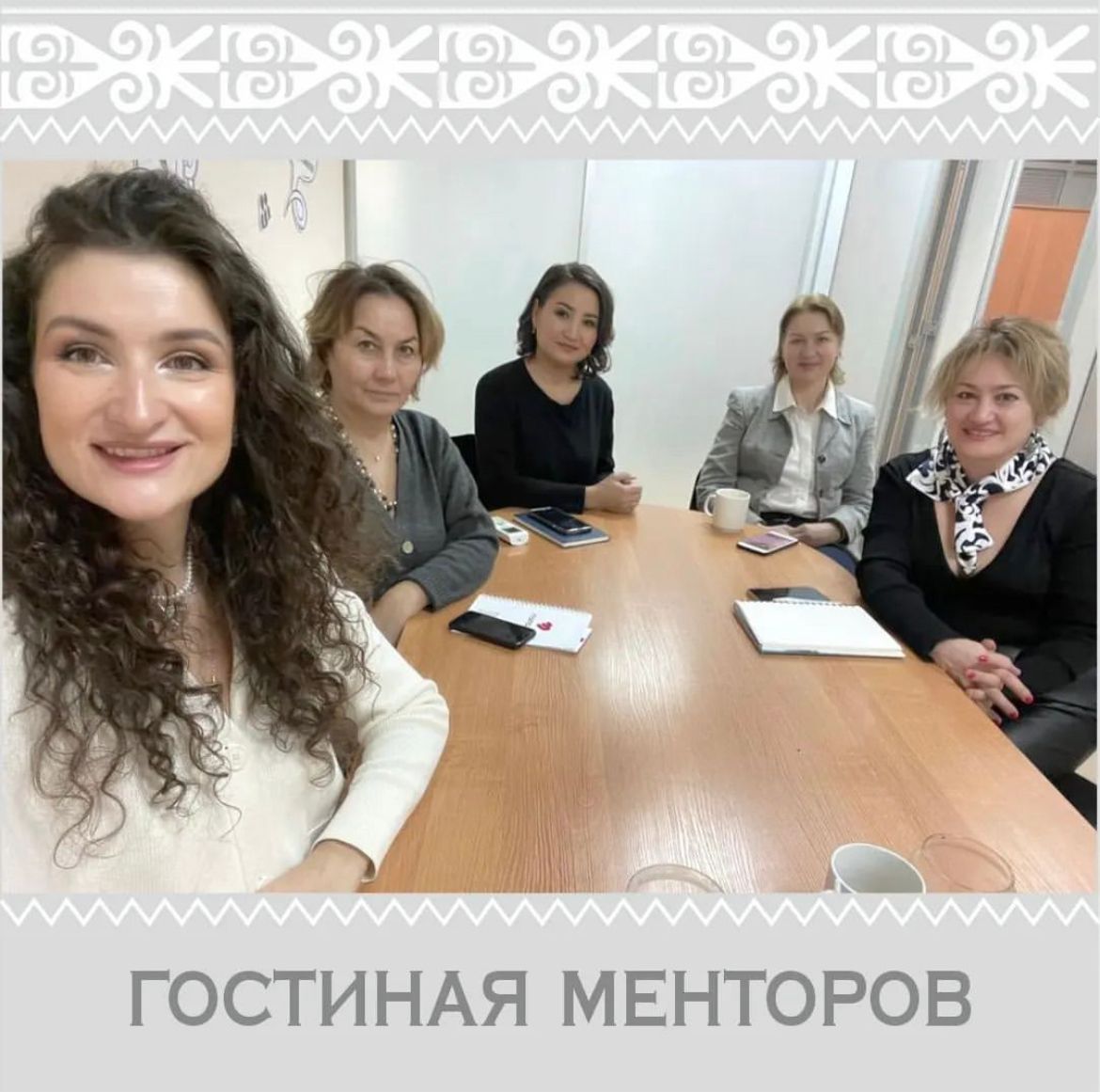 7
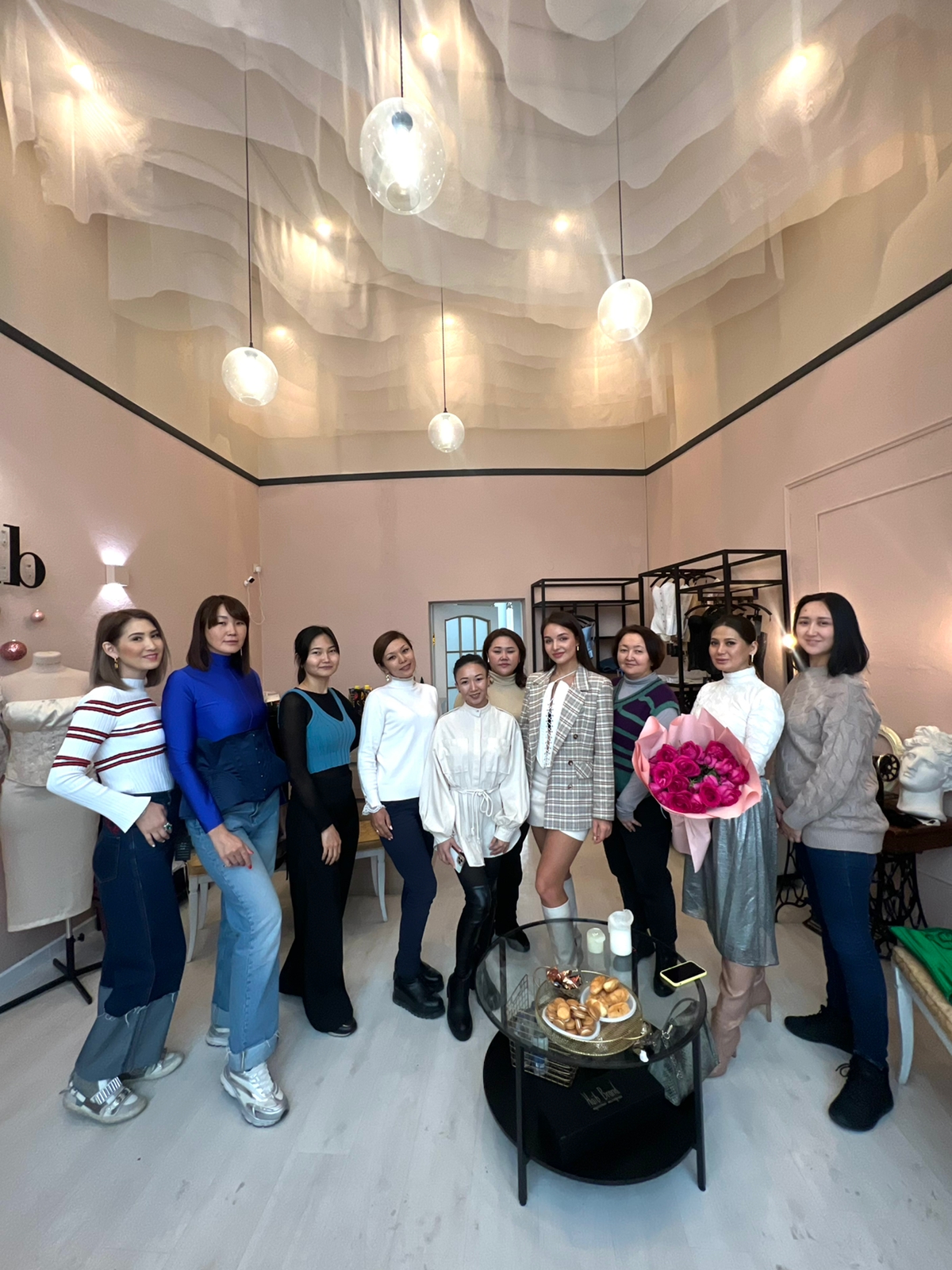 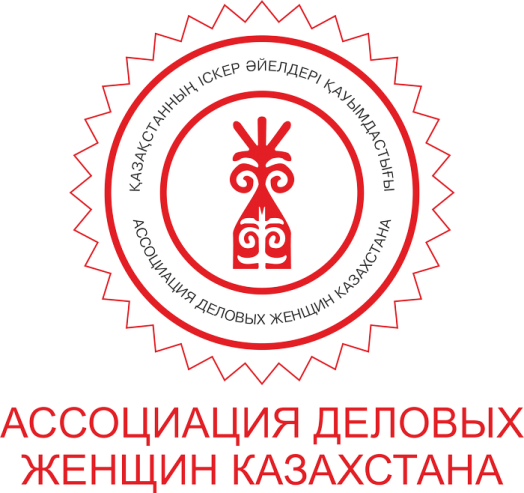 Презентация бизнеса члена молодёжного крыла 
«Жас қанаттар» 
Алины Хайбуллиной  26.01.2023г.
8
Презентация бизнеса члена молодёжного крыла 
«Жас қанаттар» Зарии Жумановой 01.02.2023г.
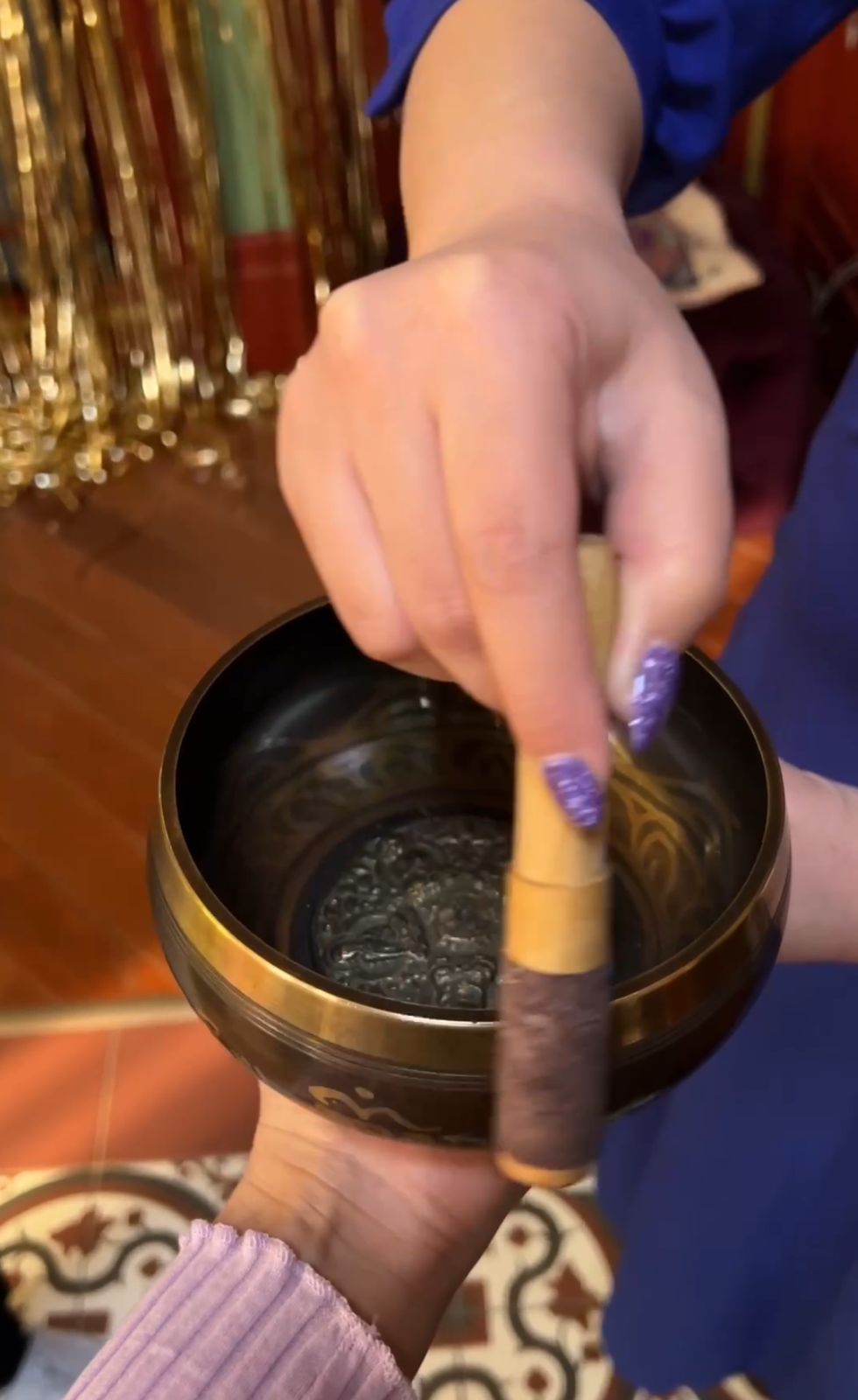 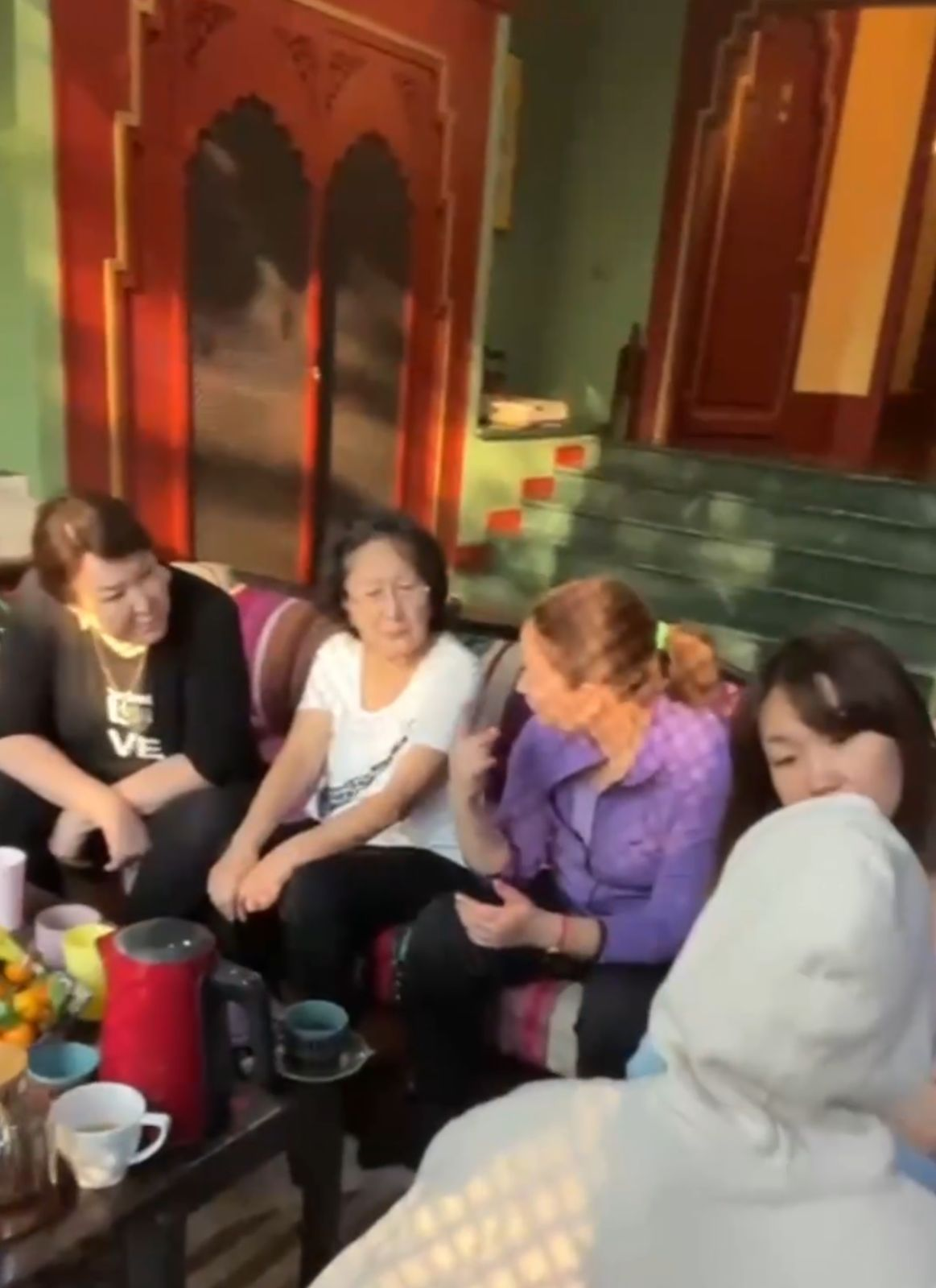 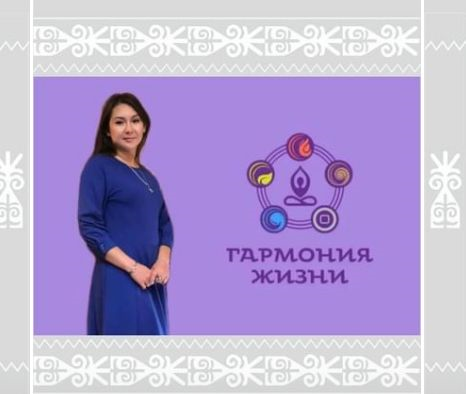 9
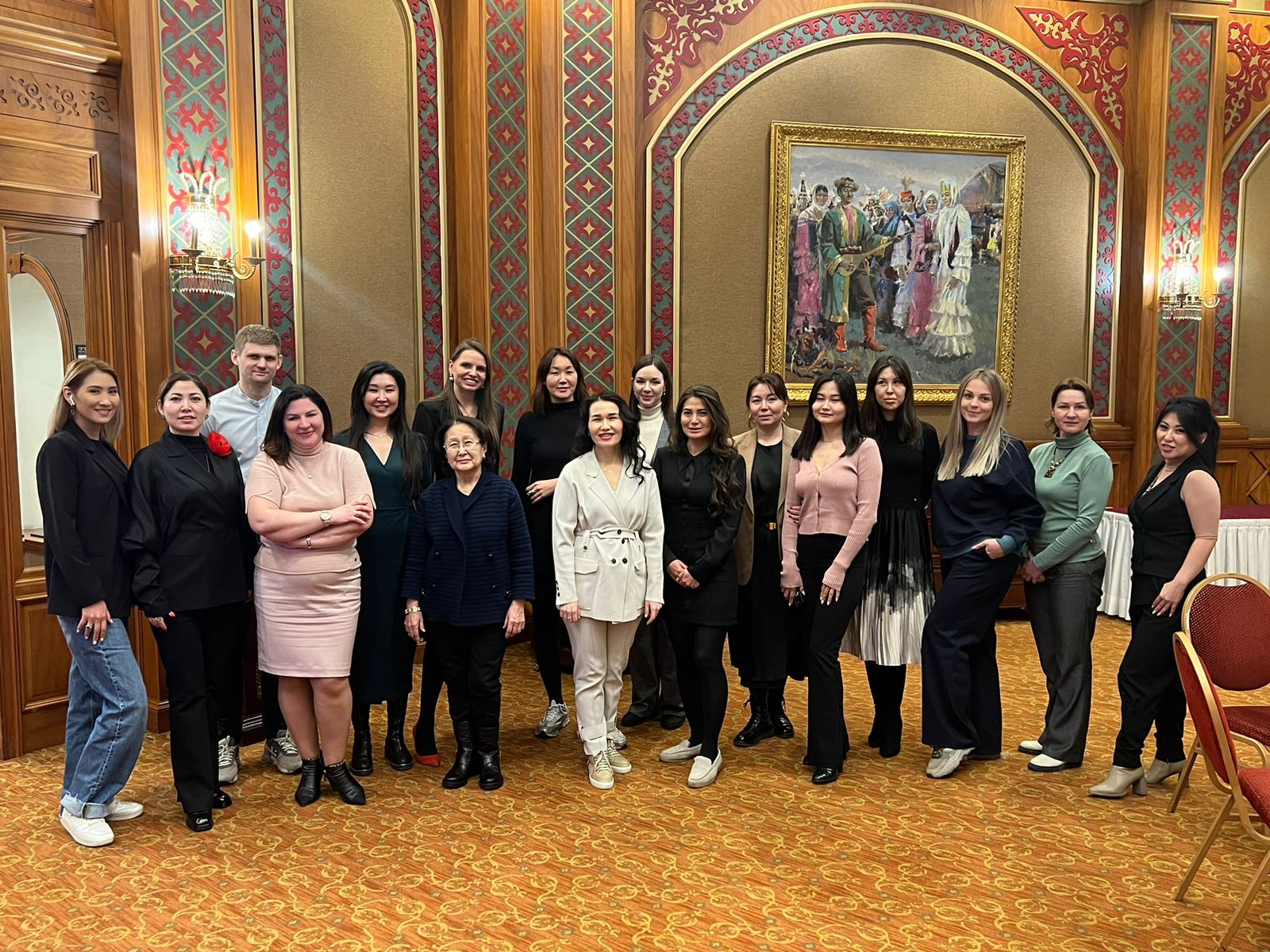 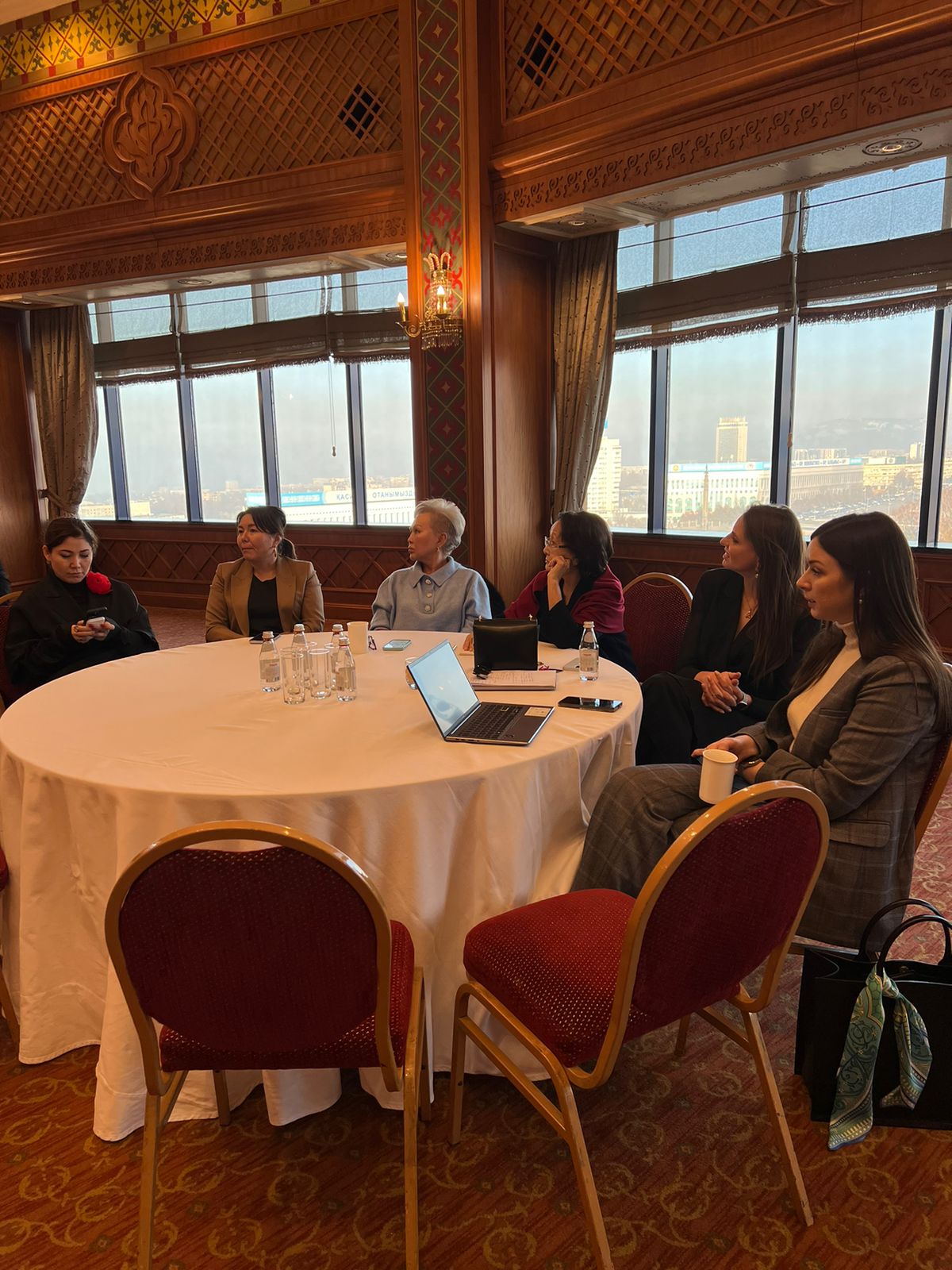 Очередное заседание Ассоциации деловых женщин по городу Алматы 
07.02.2023 г.
10
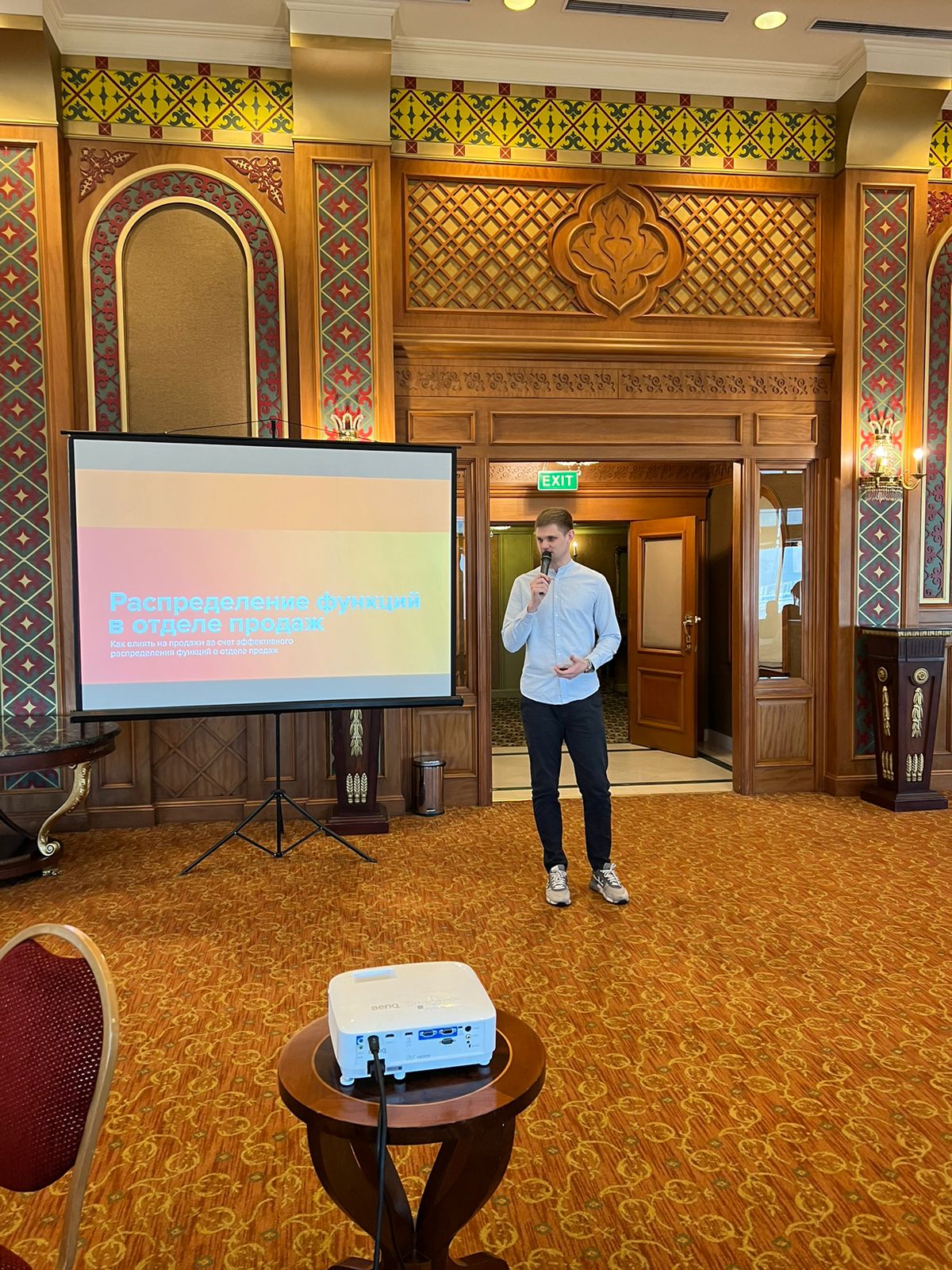 Тренинг на тему: 
Как построить эффективный отдел продаж
11
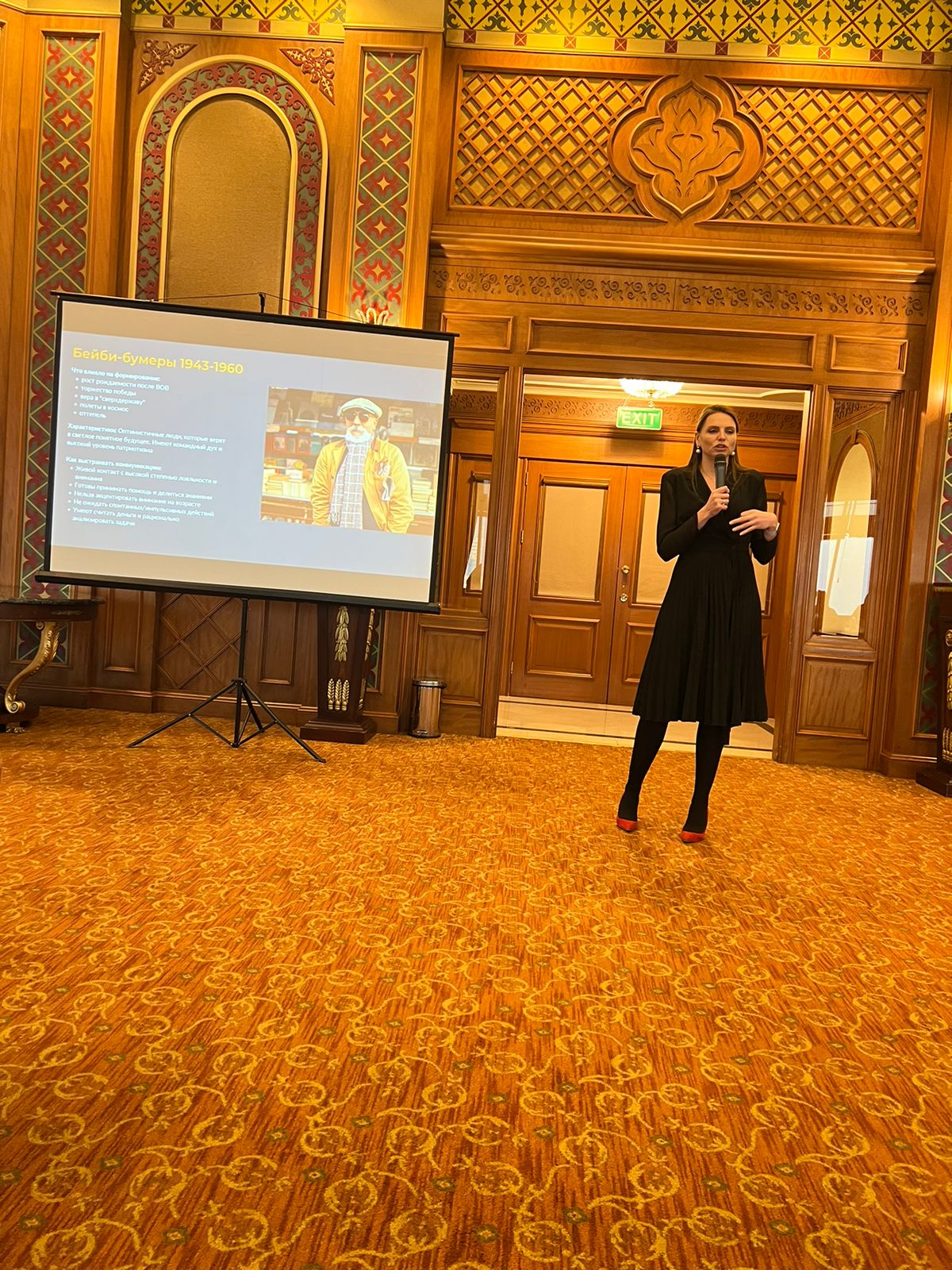 Тренинг на тему: 
Адаптация сотрудников поколения «Z» в корпоративную культуру
12
Менторинг в формате «Гостиная менторов»
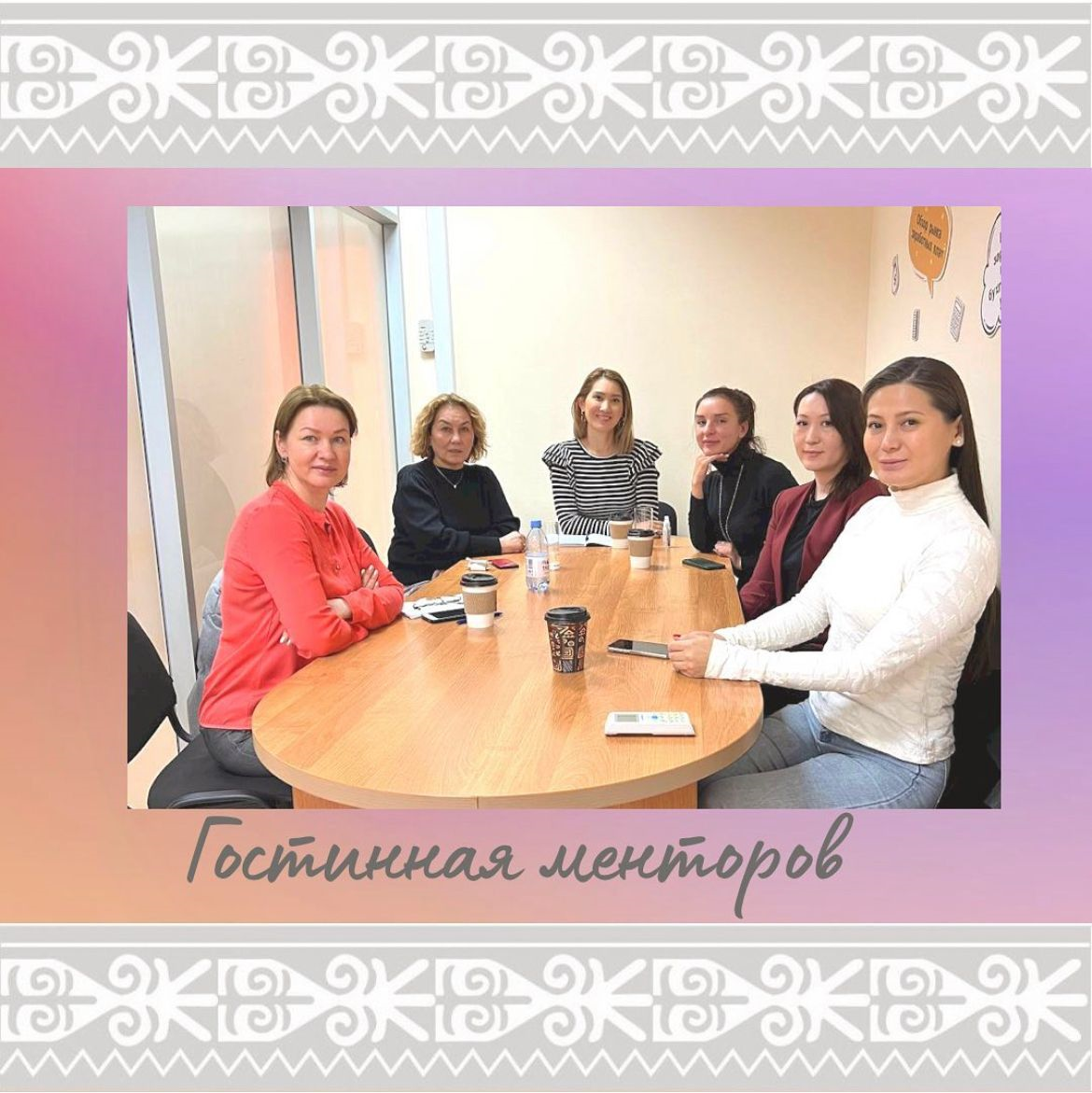 Идея заключается в полном разборе запроса менти сразу 3-4 менторов, менти проходит своего рода «мозговой штурм»
20.02.2023г.
13
23 февраля 2023 г. в городе Астана
Торжественная церемония награждения V Республиканского конкурса 
«Караван доброты»
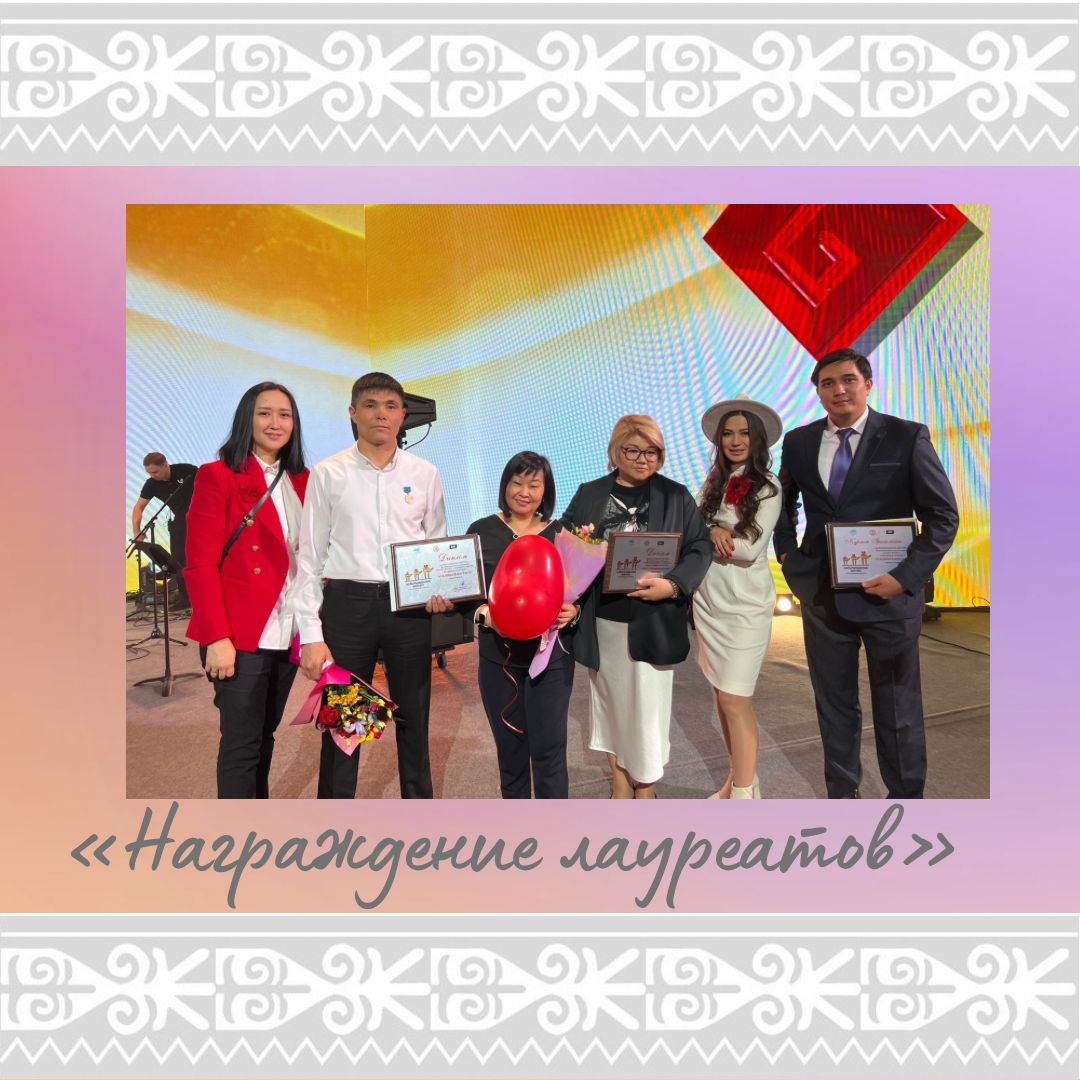 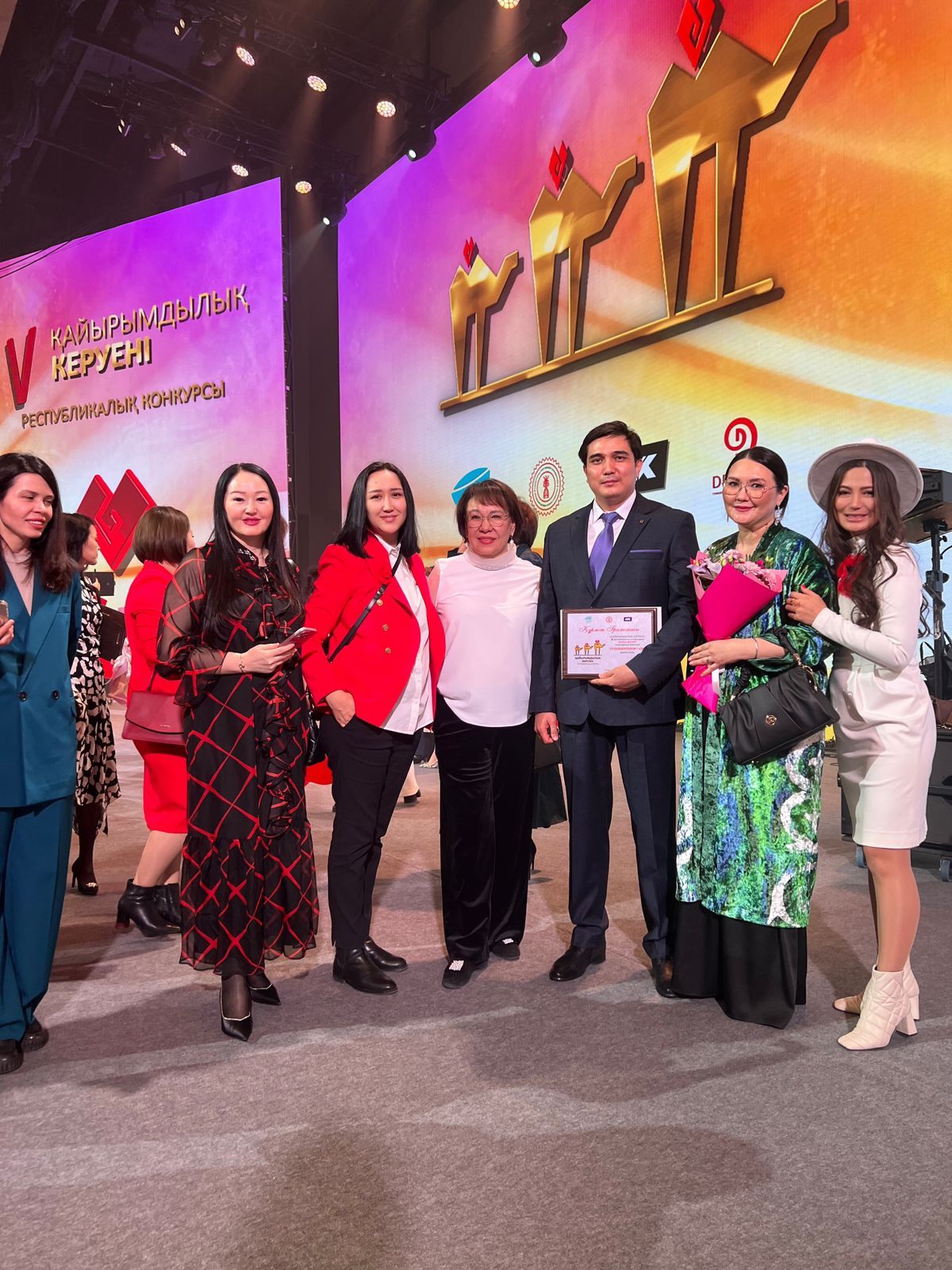 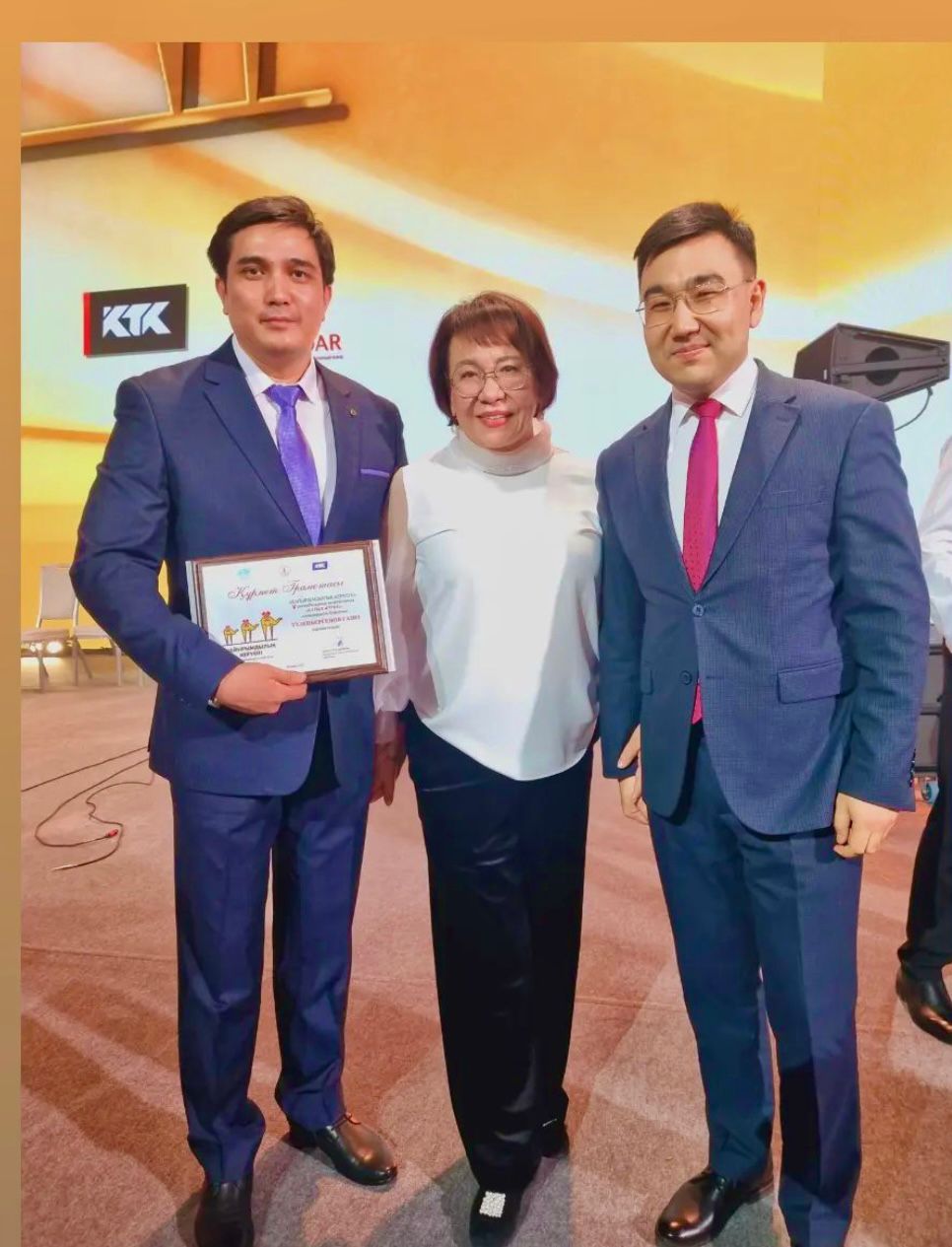 14
03 марта 2023 г. в городе Алматы
Торжественная церемония награждения номинантов и лауреатов V Республиканского конкурса «Караван доброты»
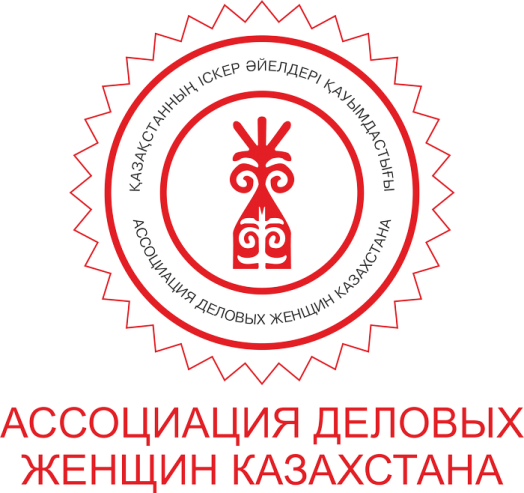 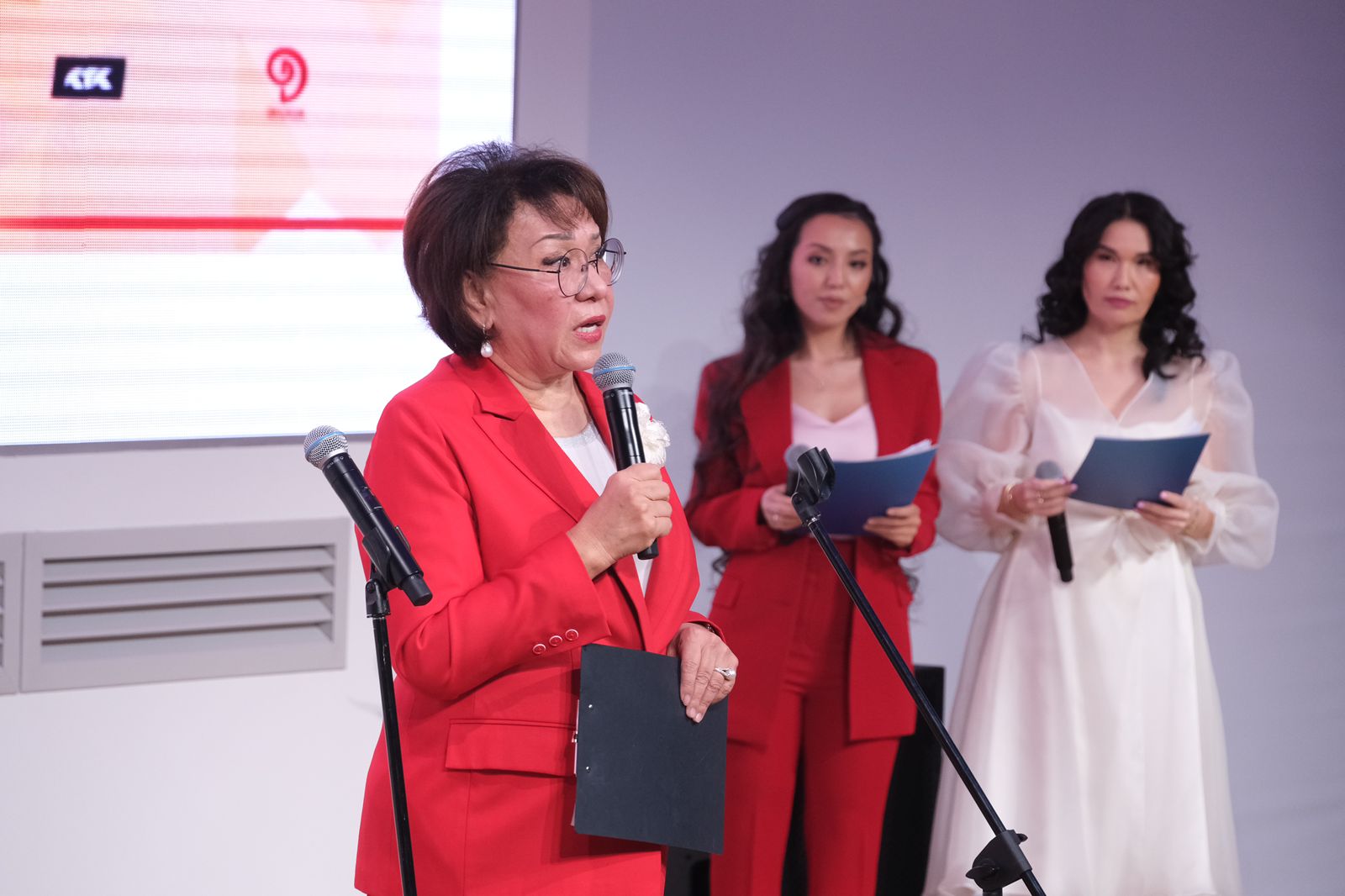 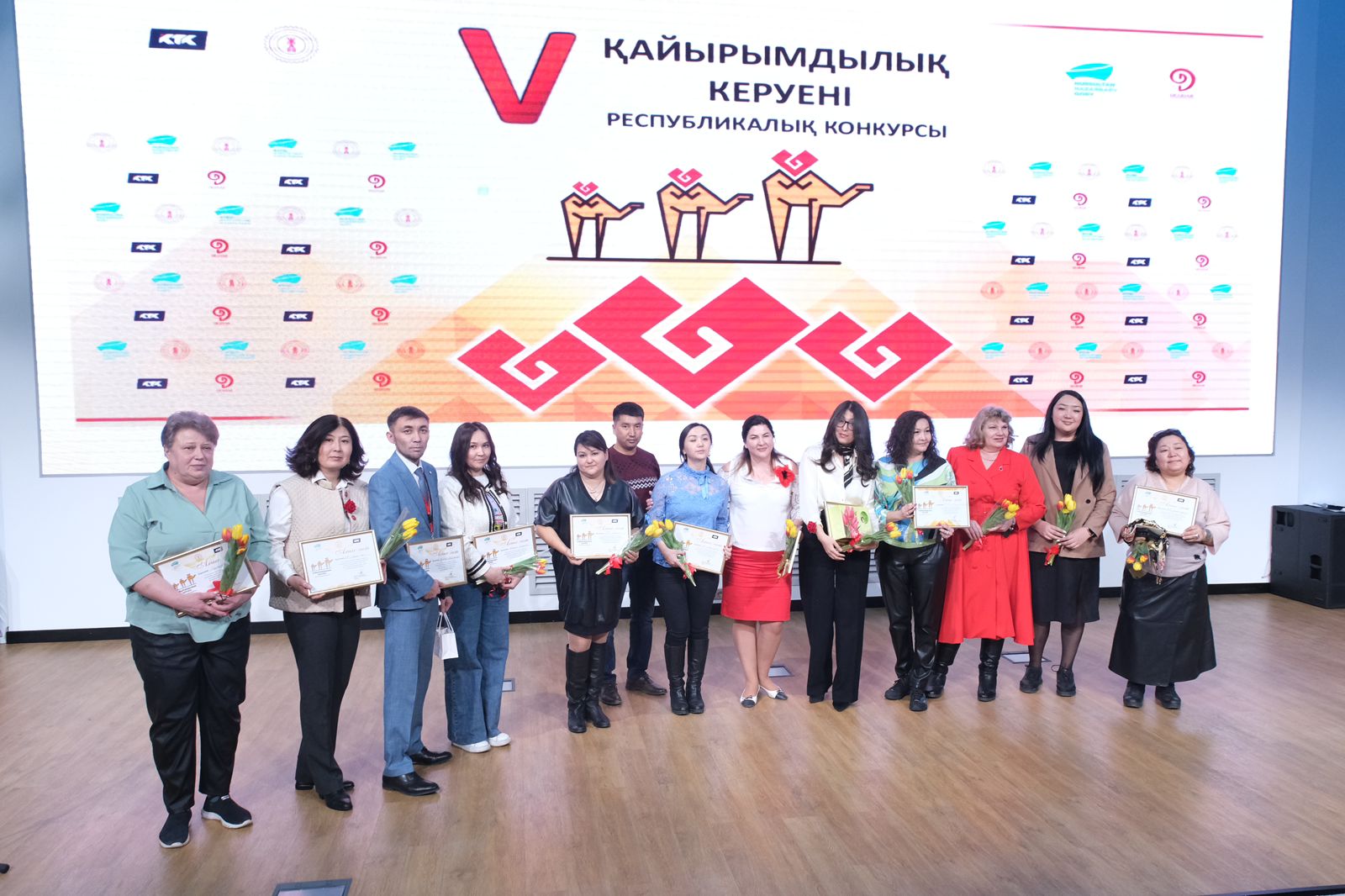 15
03 марта 2023 г. в городе Алматы
Торжественная церемония награждения номинантов и лауреатов V Республиканского конкурса «Караван доброты»
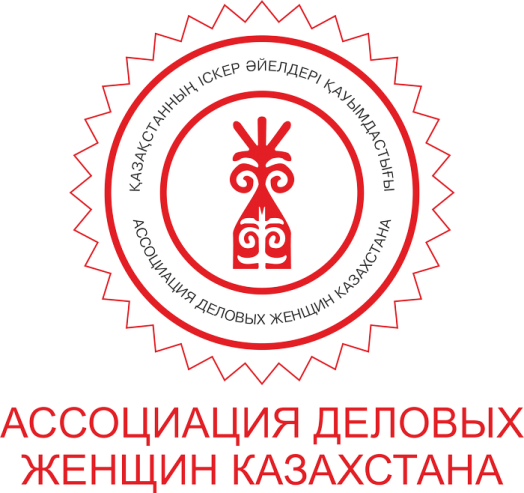 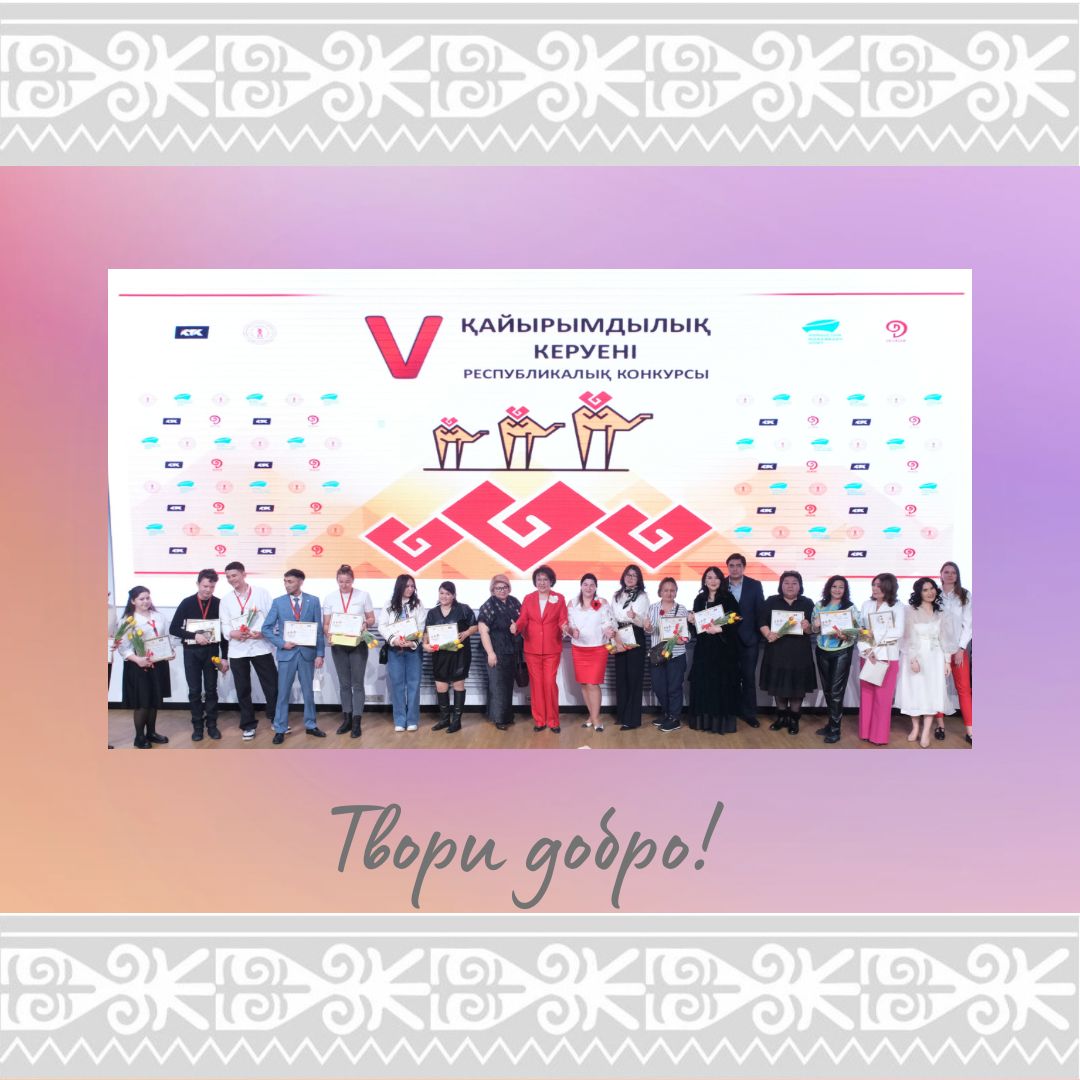 16
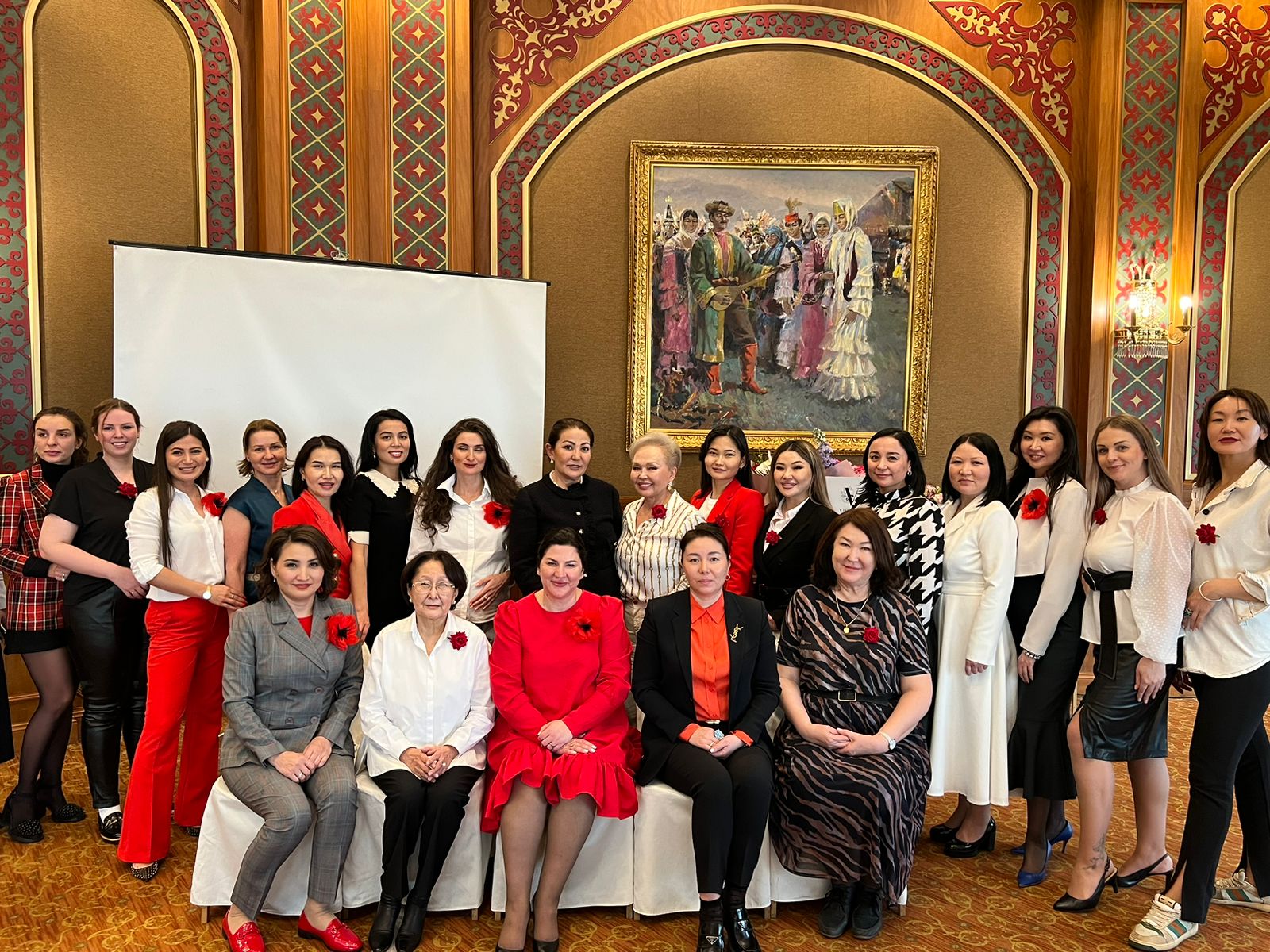 Очередное заседание Ассоциации деловых женщин по городу Алматы 06.03. 2023 г.
17
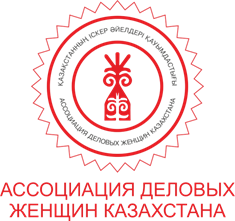 Презентация бизнеса члена молодежного крыла 
«Жас қанаттар» Маргариты Мухитдиновой 14.03.2023г.
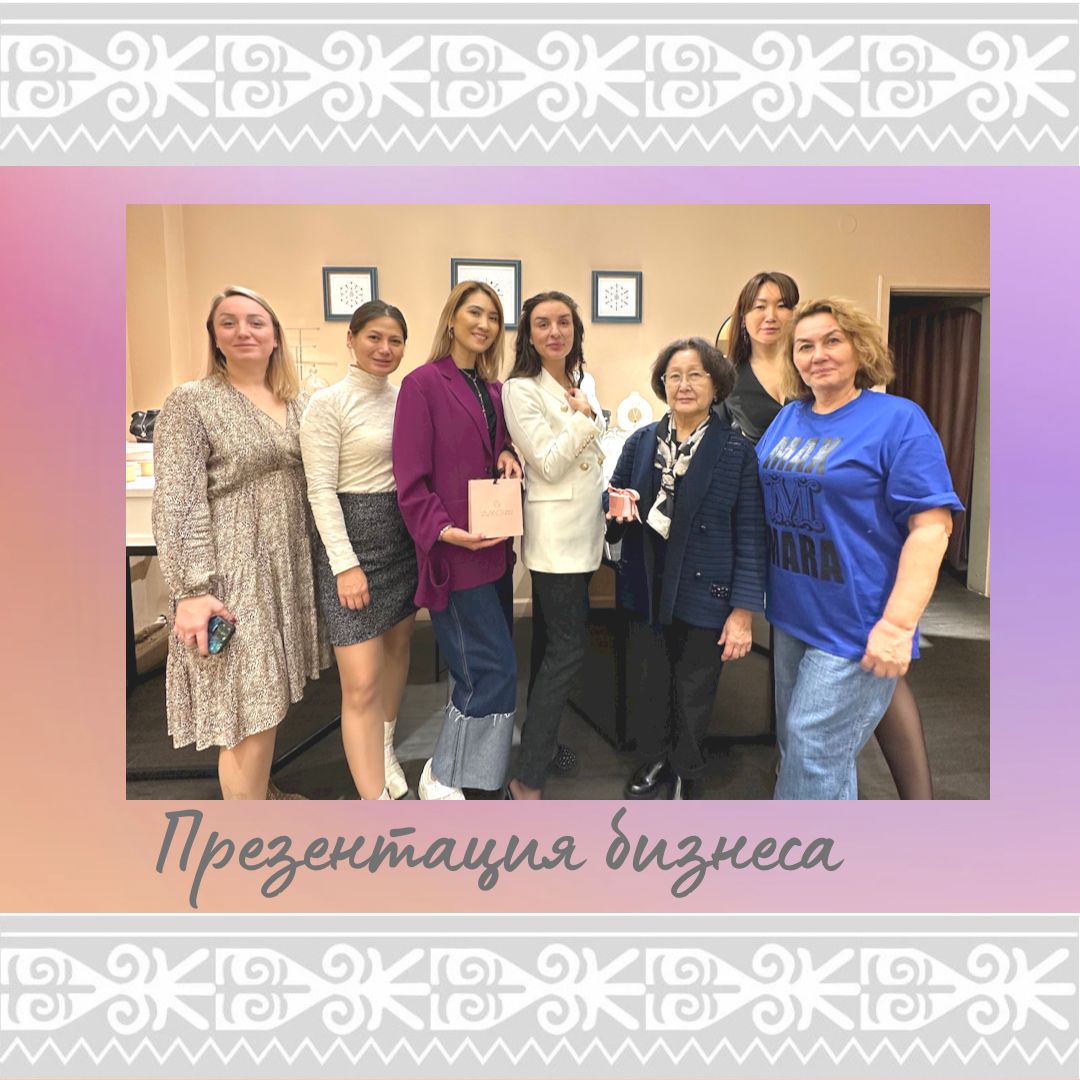 18
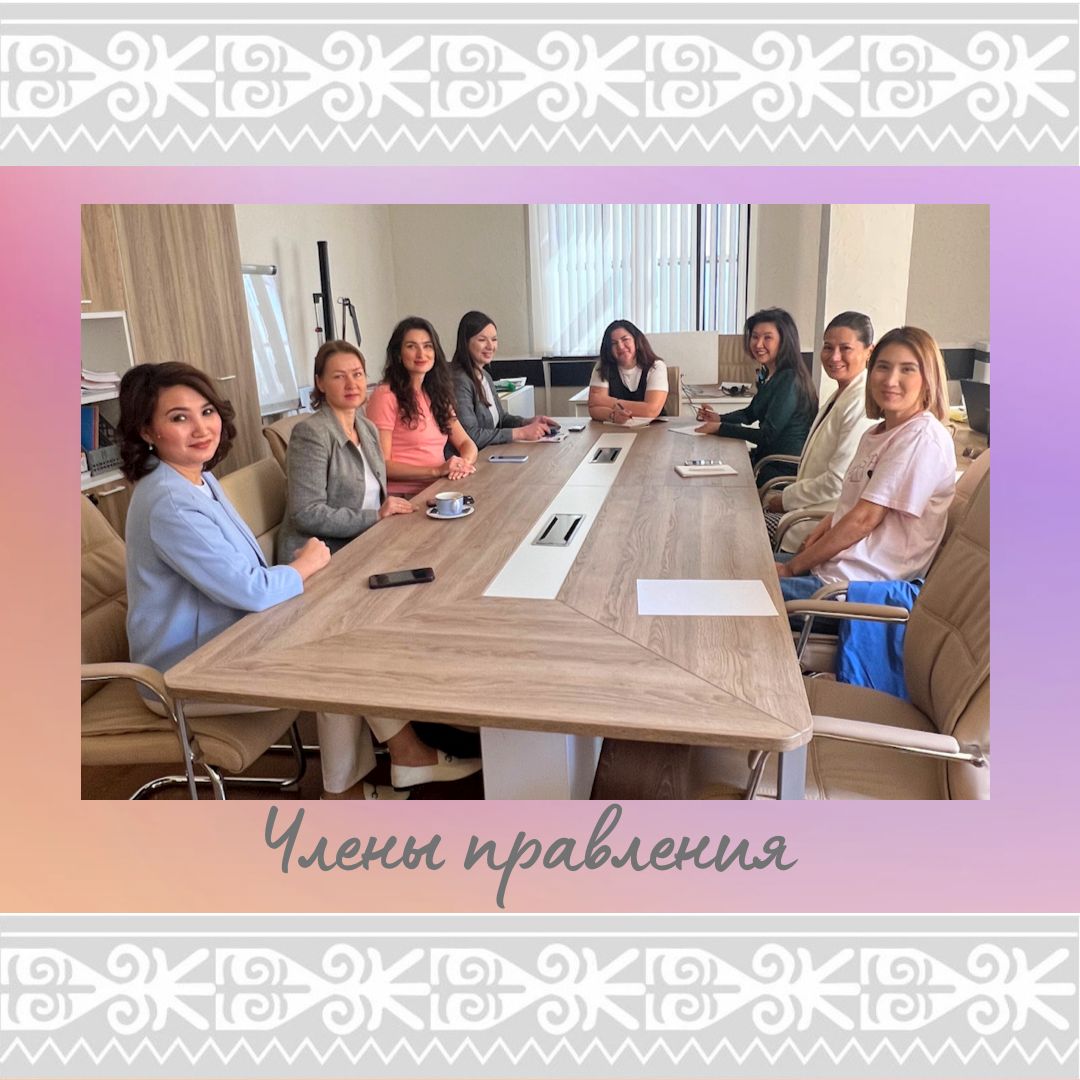 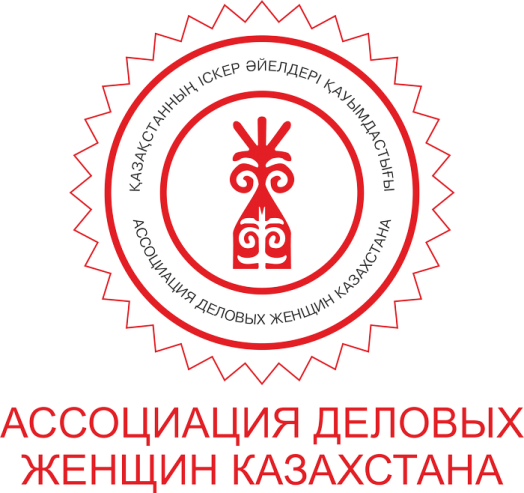 Заседание членов Правления АДЖ по городу Алматы
27.03.2023г.
19
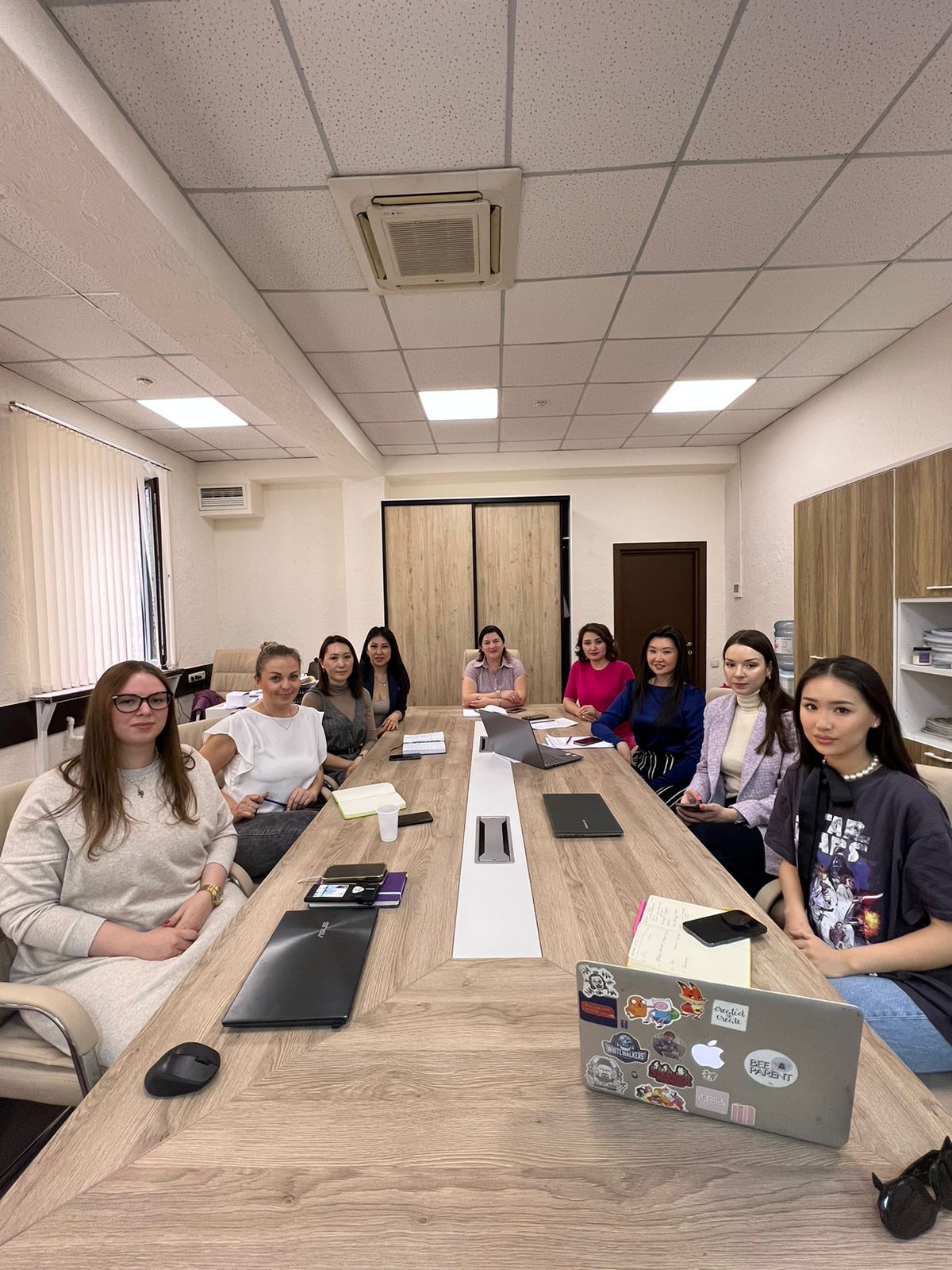 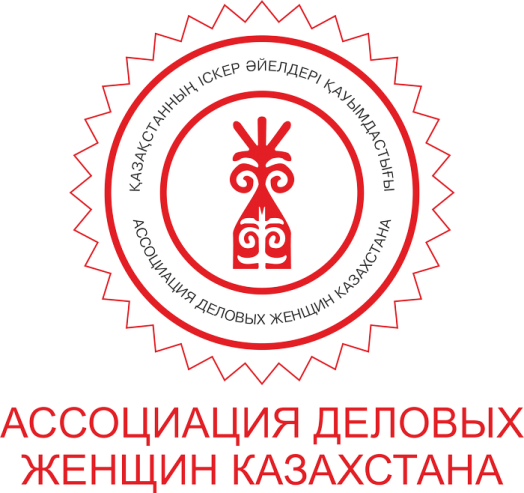 Первая встреча рабочей группы по эко-проекту
«Мой любимый город»
30.03.2023г.
20
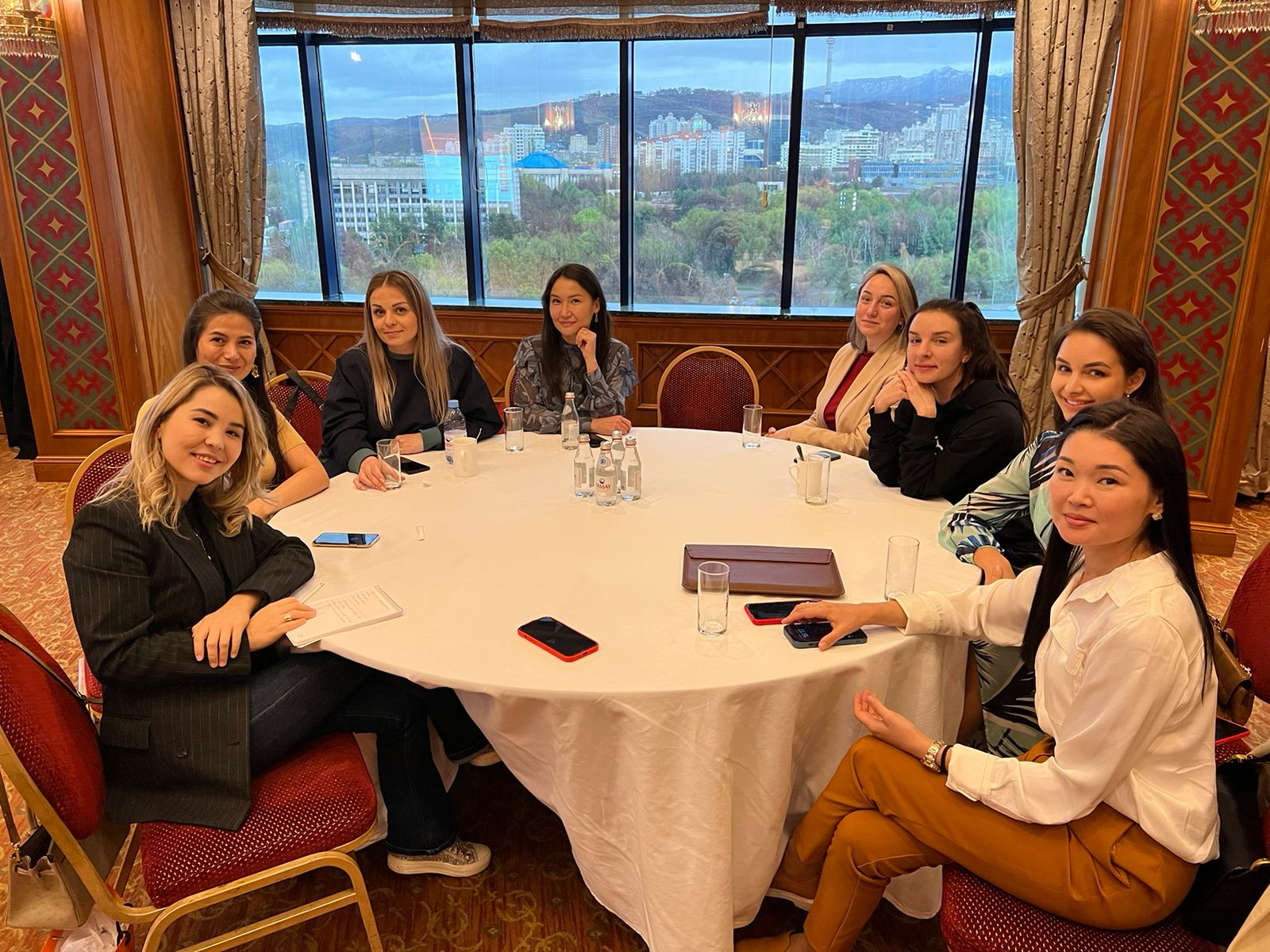 Очередное заседание Ассоциации деловых женщин по городу Алматы 
11.04.2023 г.
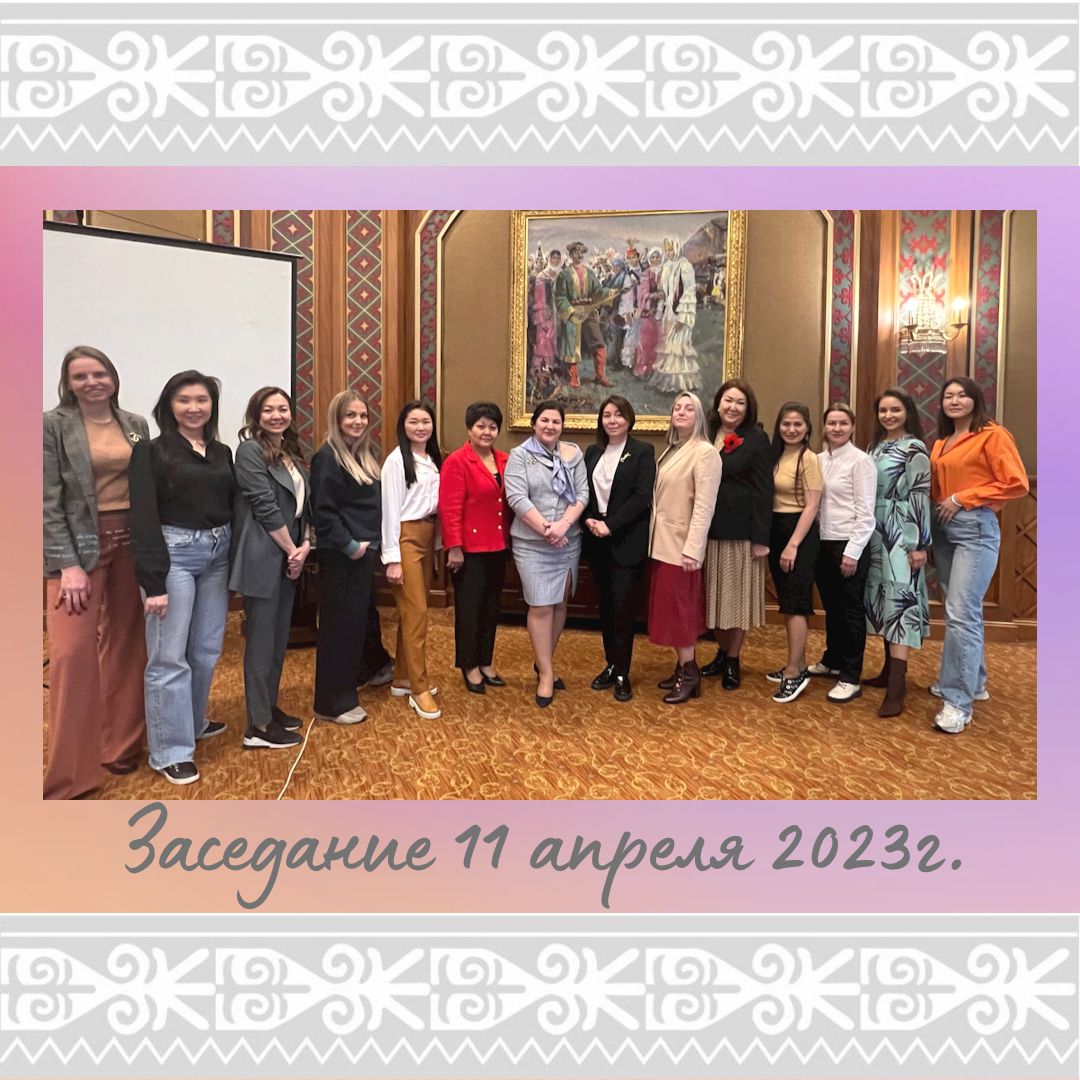 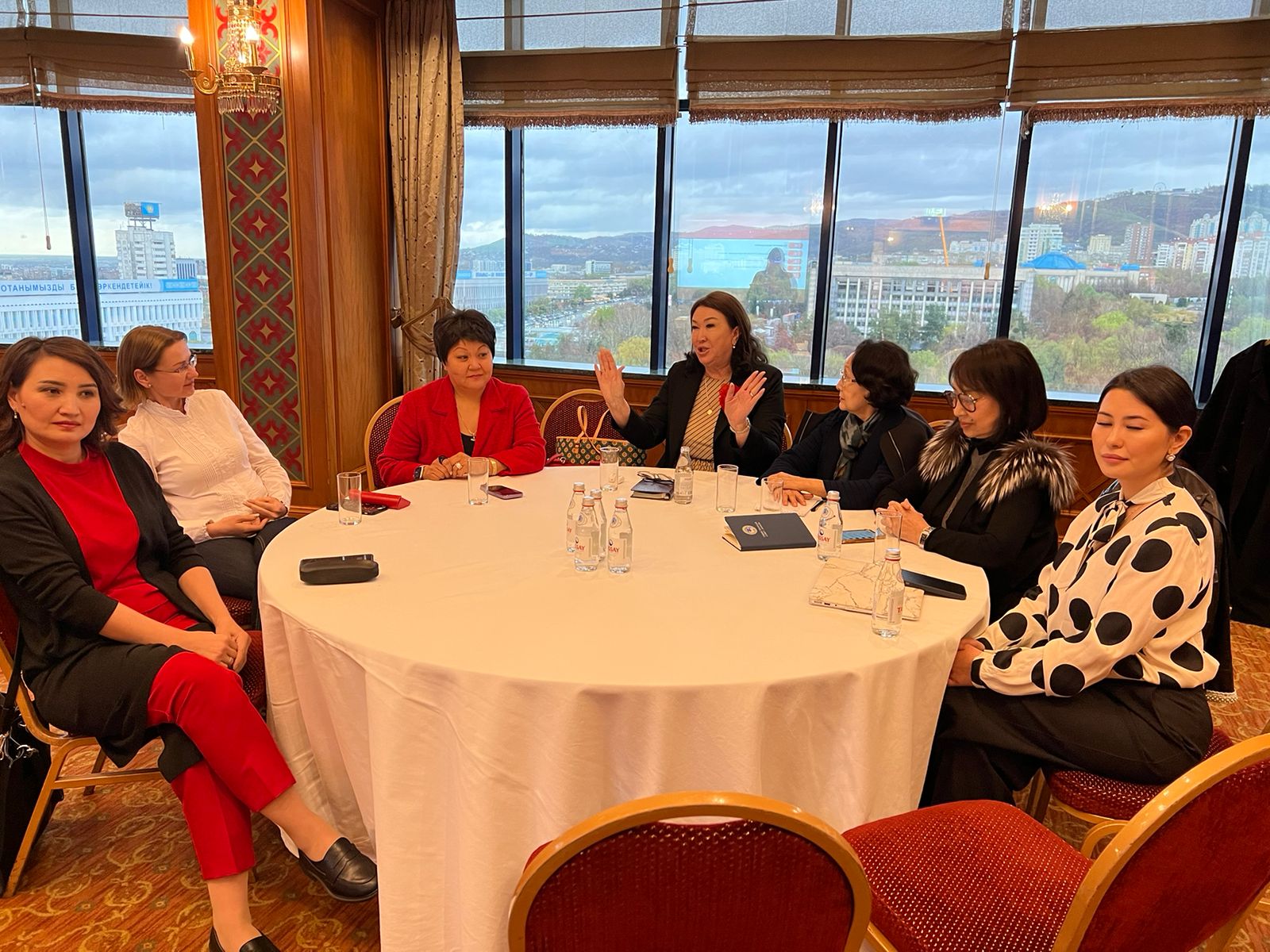 21
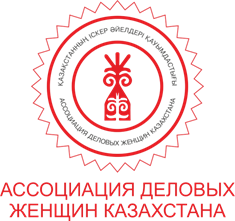 Мастер-класс на тему
 «Имиджевый стиль»
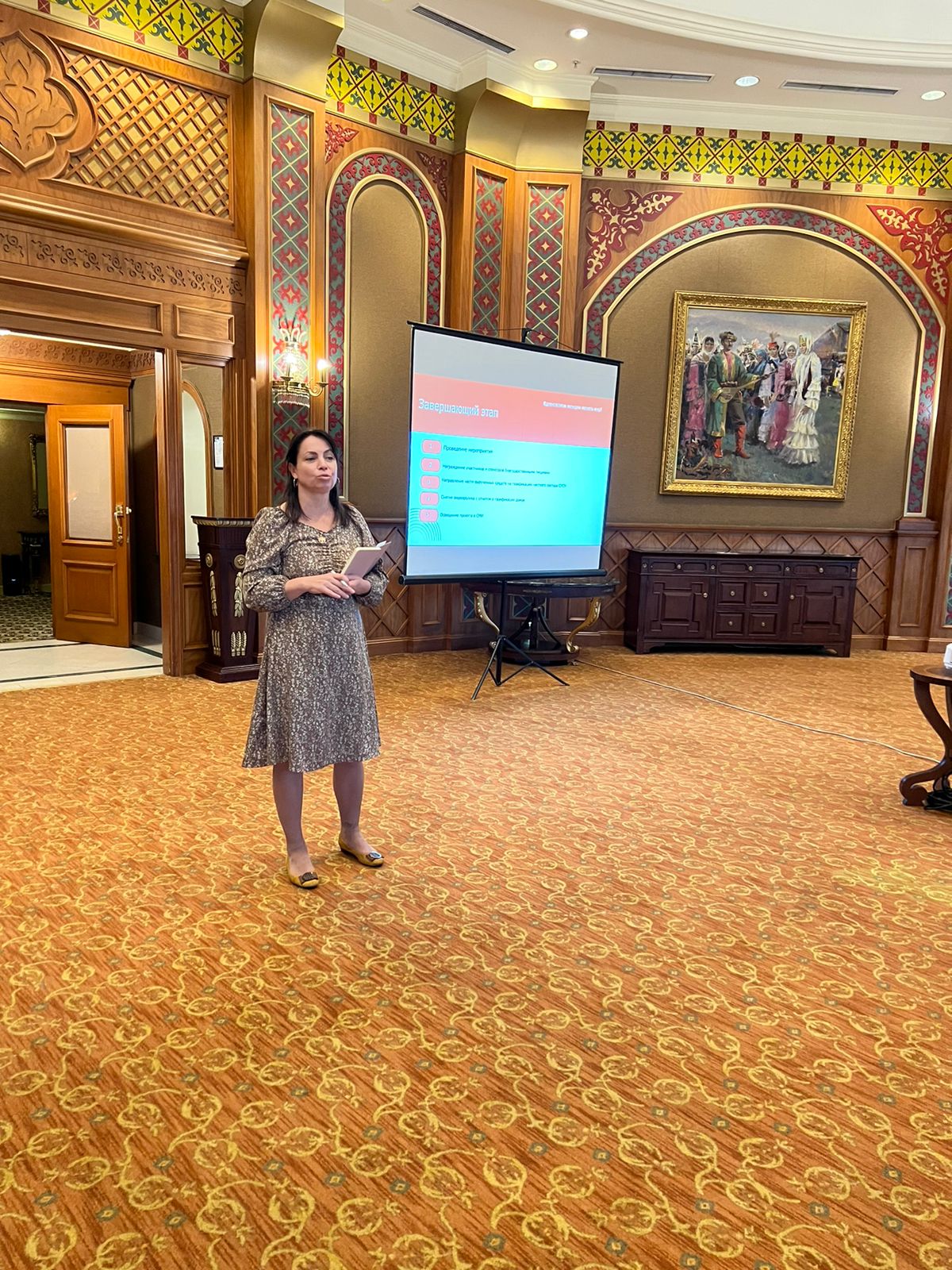 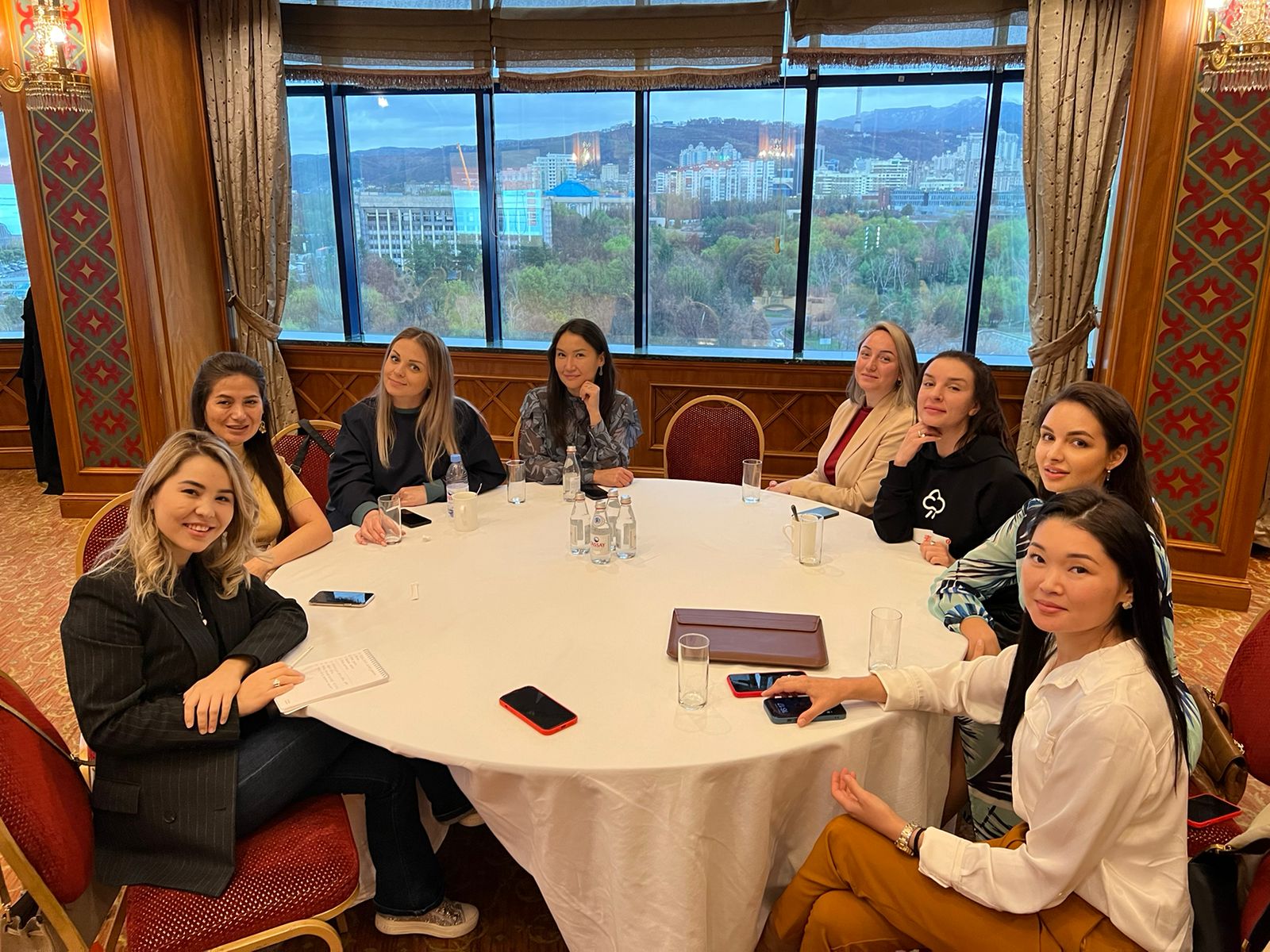 22
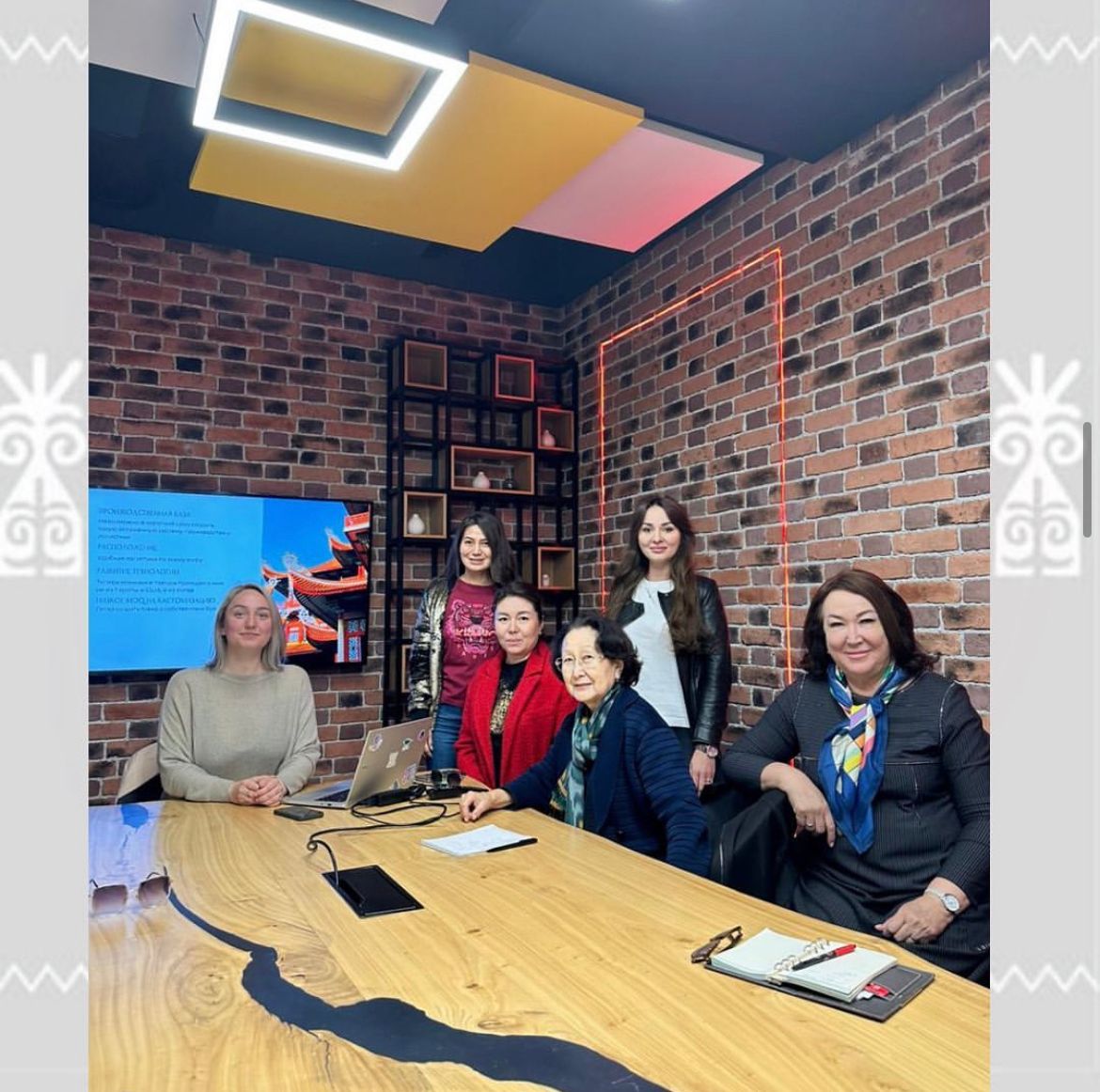 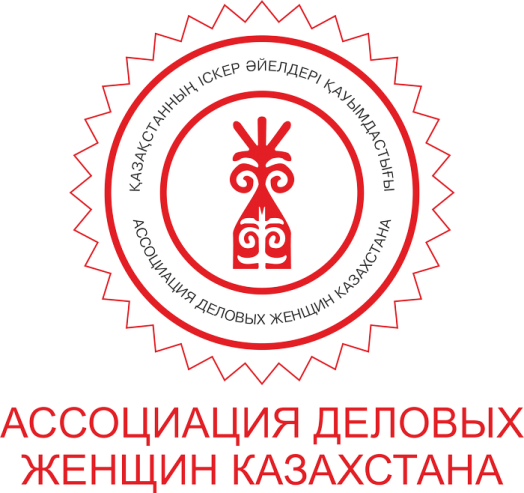 Презентация бизнеса члена молодёжного крыла 
«Жас қанаттар» 12.04.2023г.
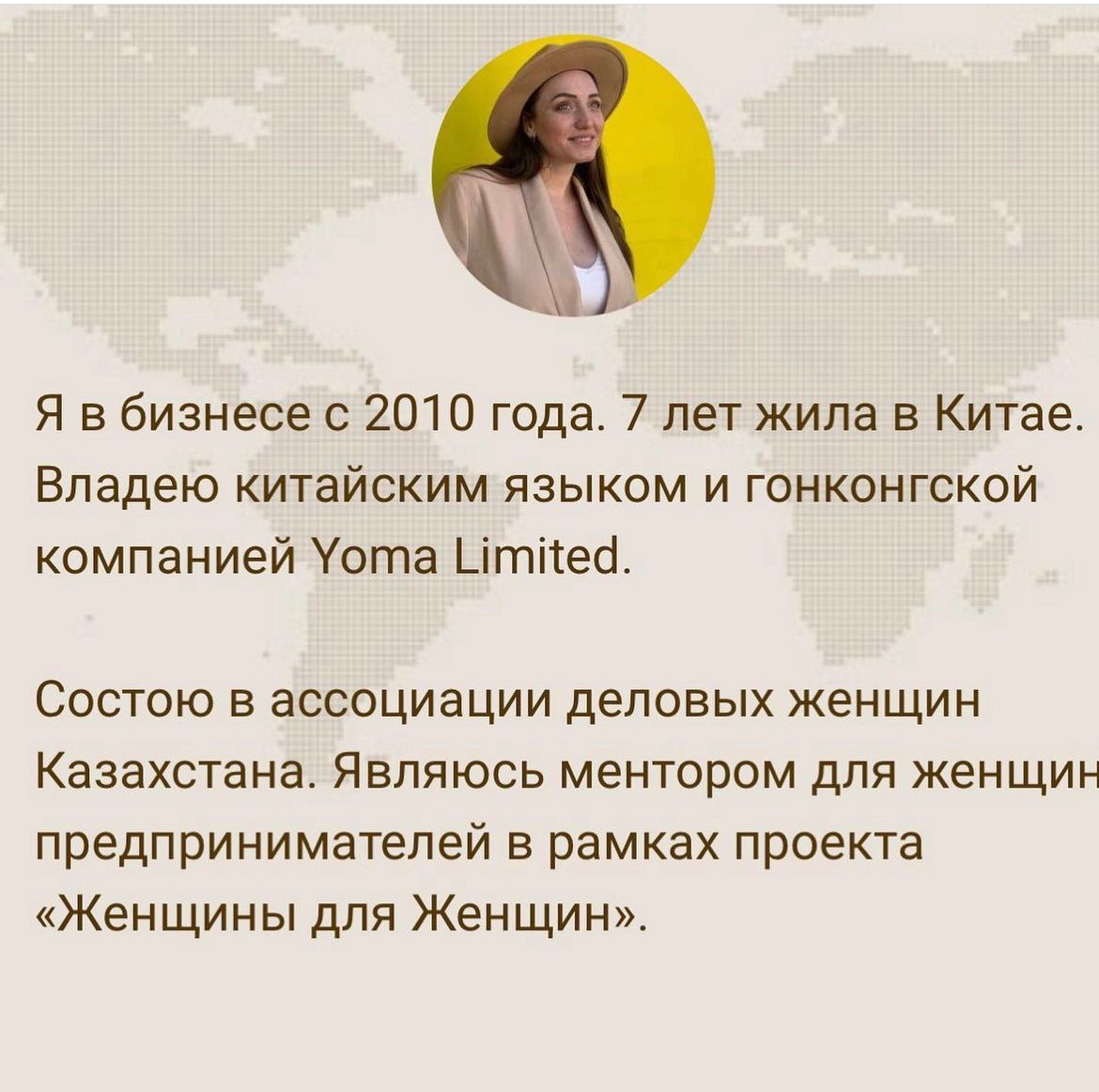 23
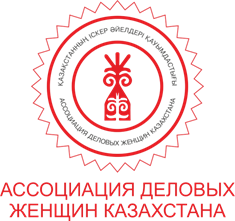 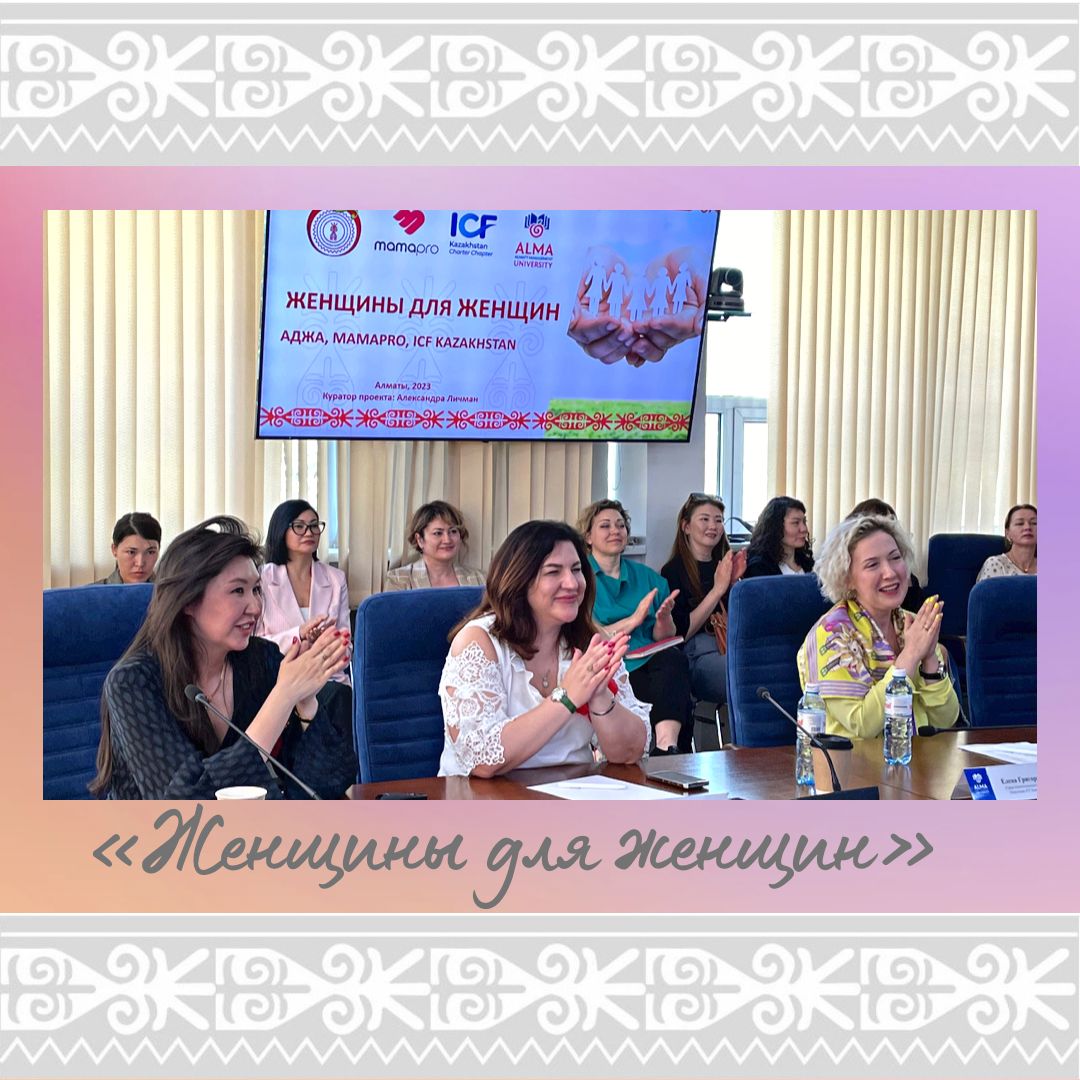 Круглый стол по проекту «Женщины для женщин» по итогам работы
14.04.2023г.
24
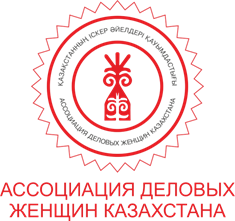 Круглый стол по проекту «Женщины для женщин» по итогам работы
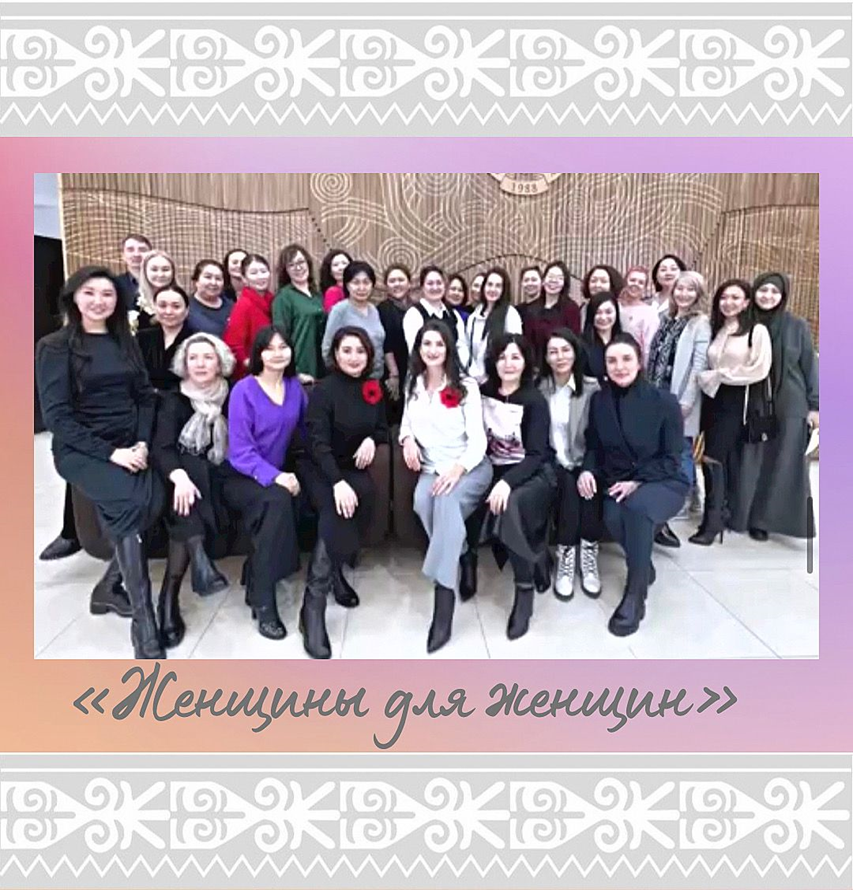 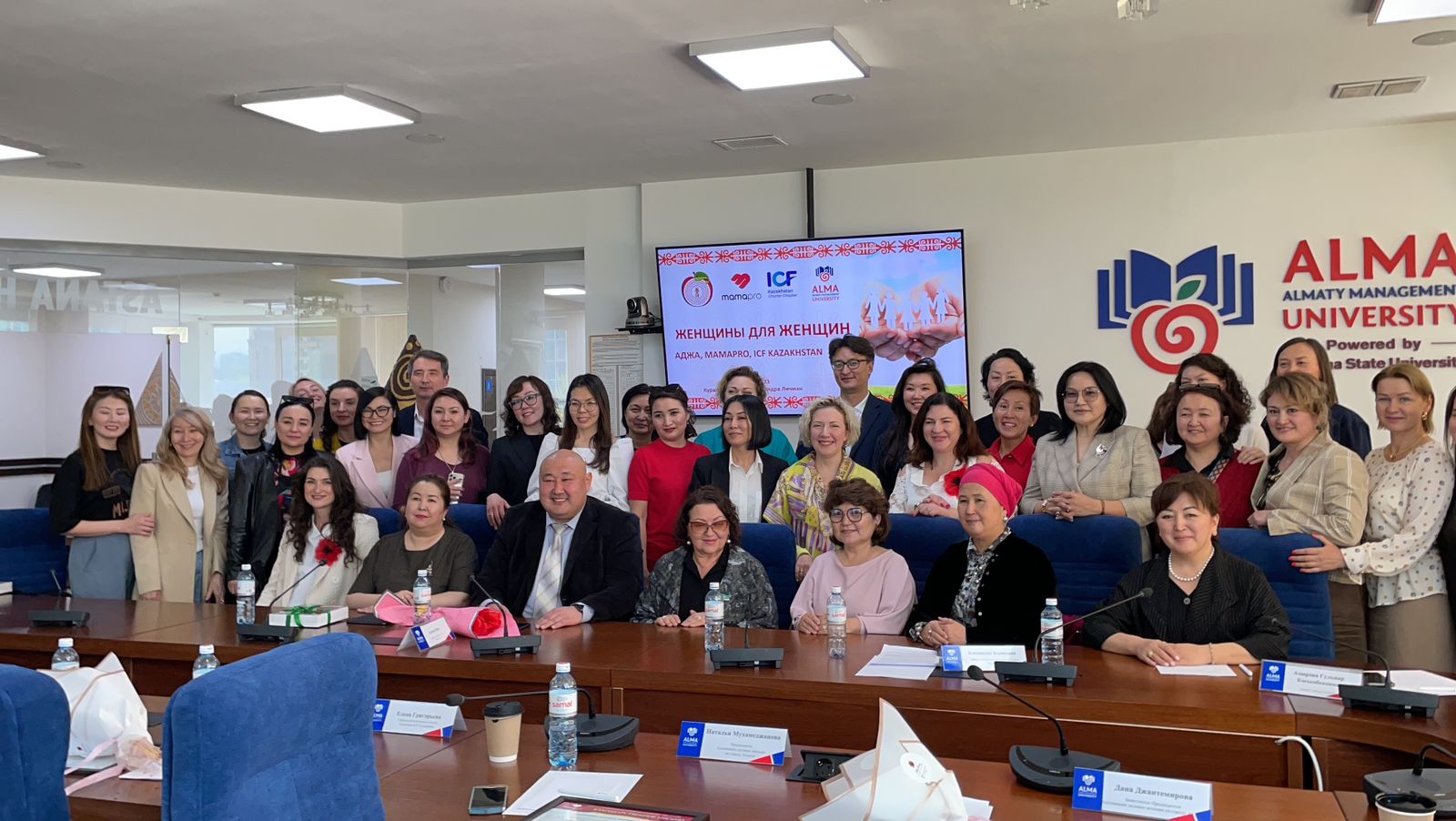 25
Брифинг по запуску проекта
 «Мой любимый город» и его экологического направления 
«Turaqty jol» 20.04.2023г.
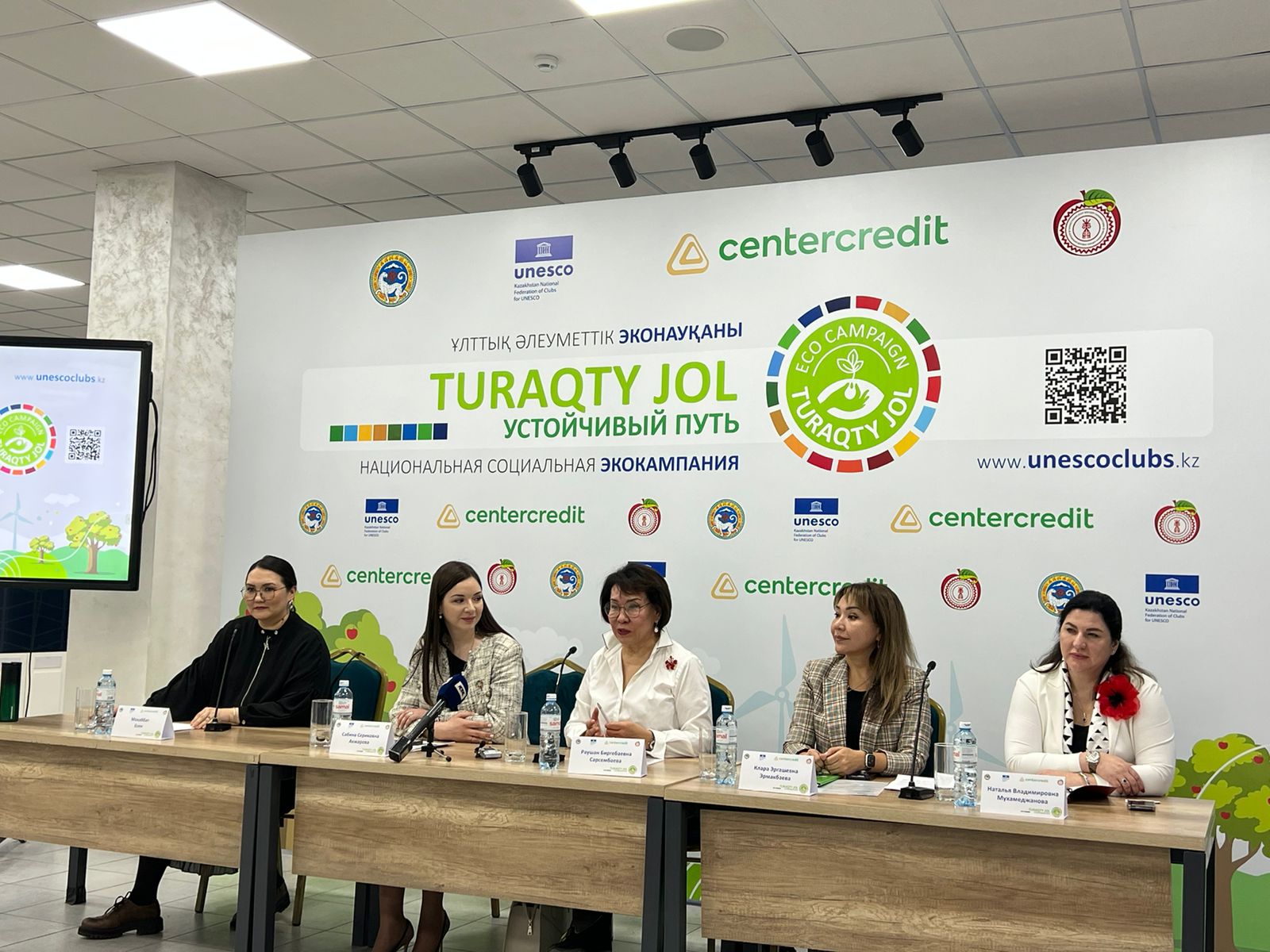 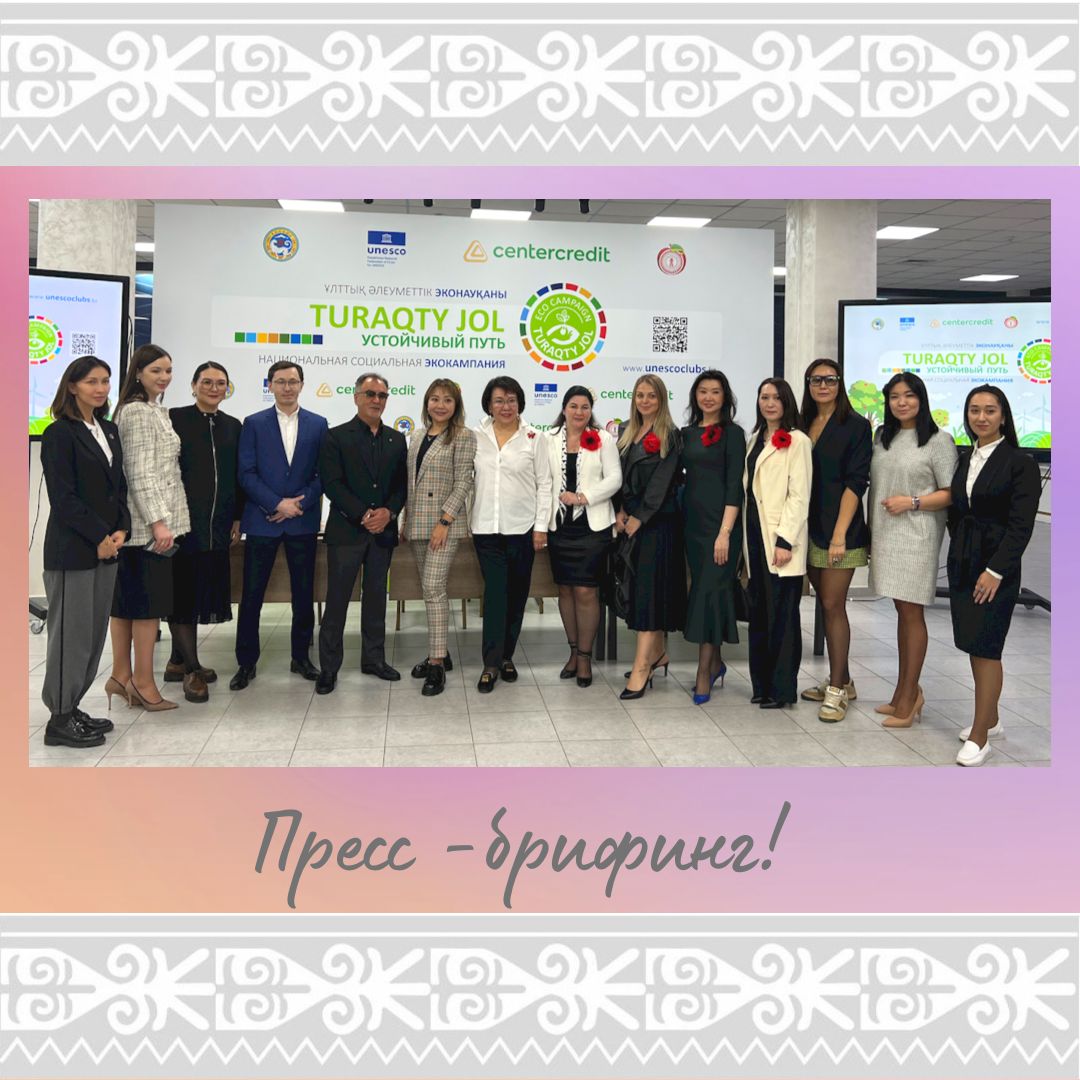 26
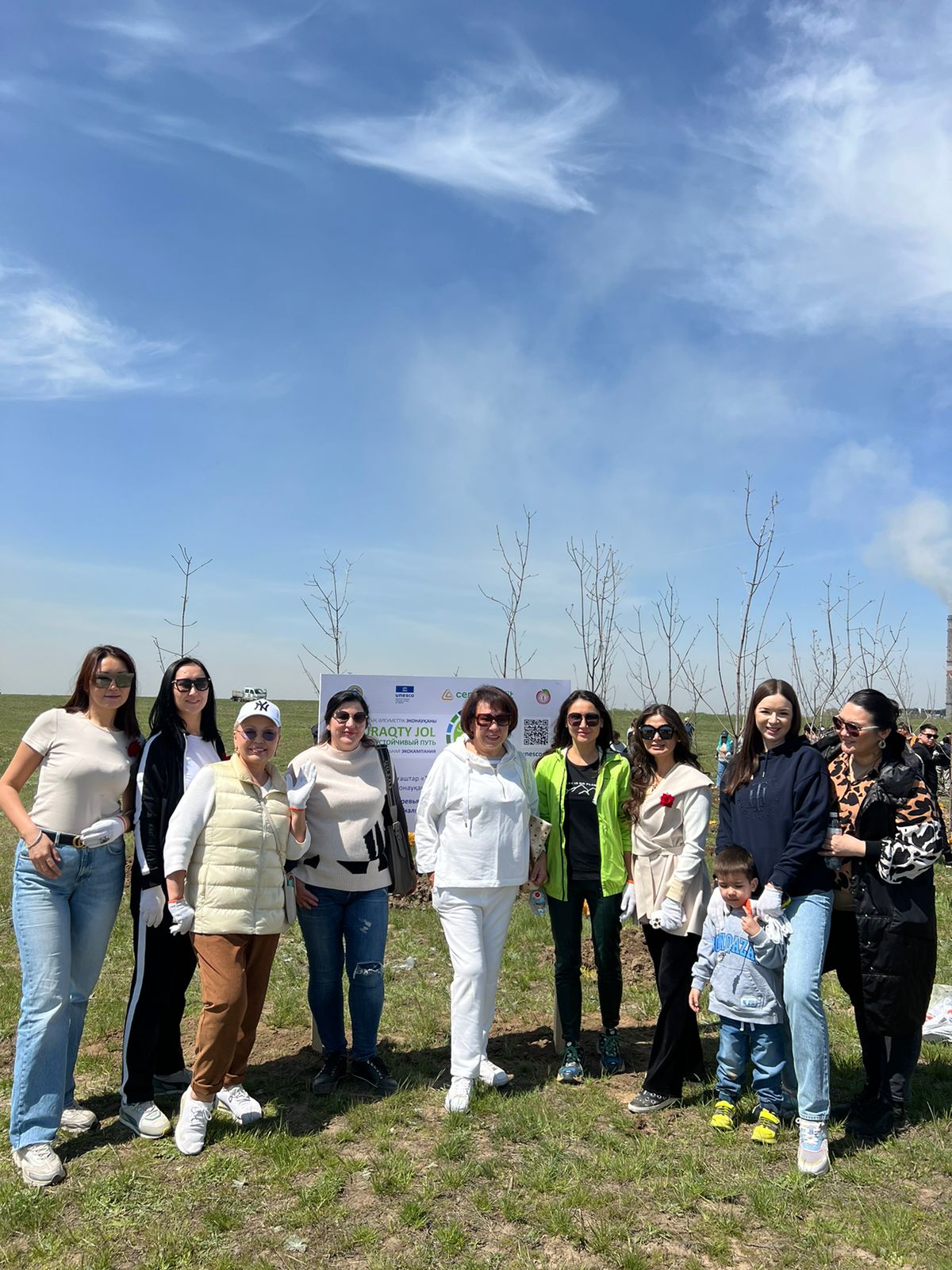 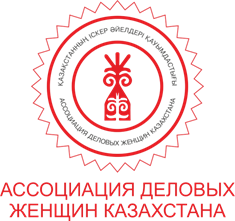 Высадка деревьев по проекту «Мой любимый город» » и его экологического направления  «Turaqty jol» 20.04.2023г.
27
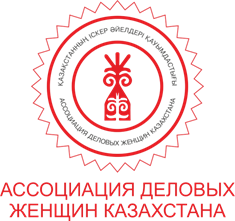 Высадка деревьев по проекту «Мой любимый город» » и его экологического направления  «Turaqty jol»
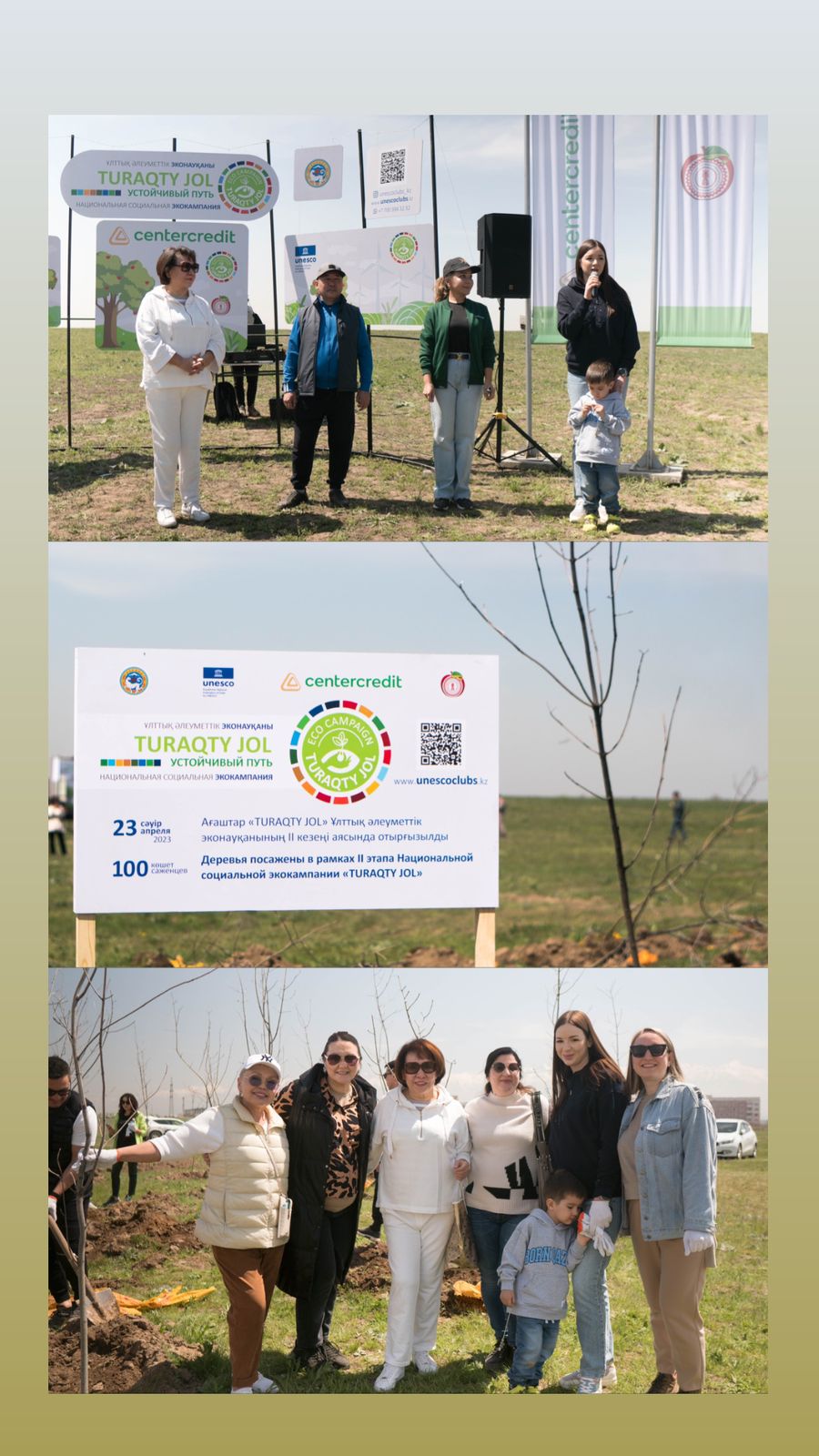 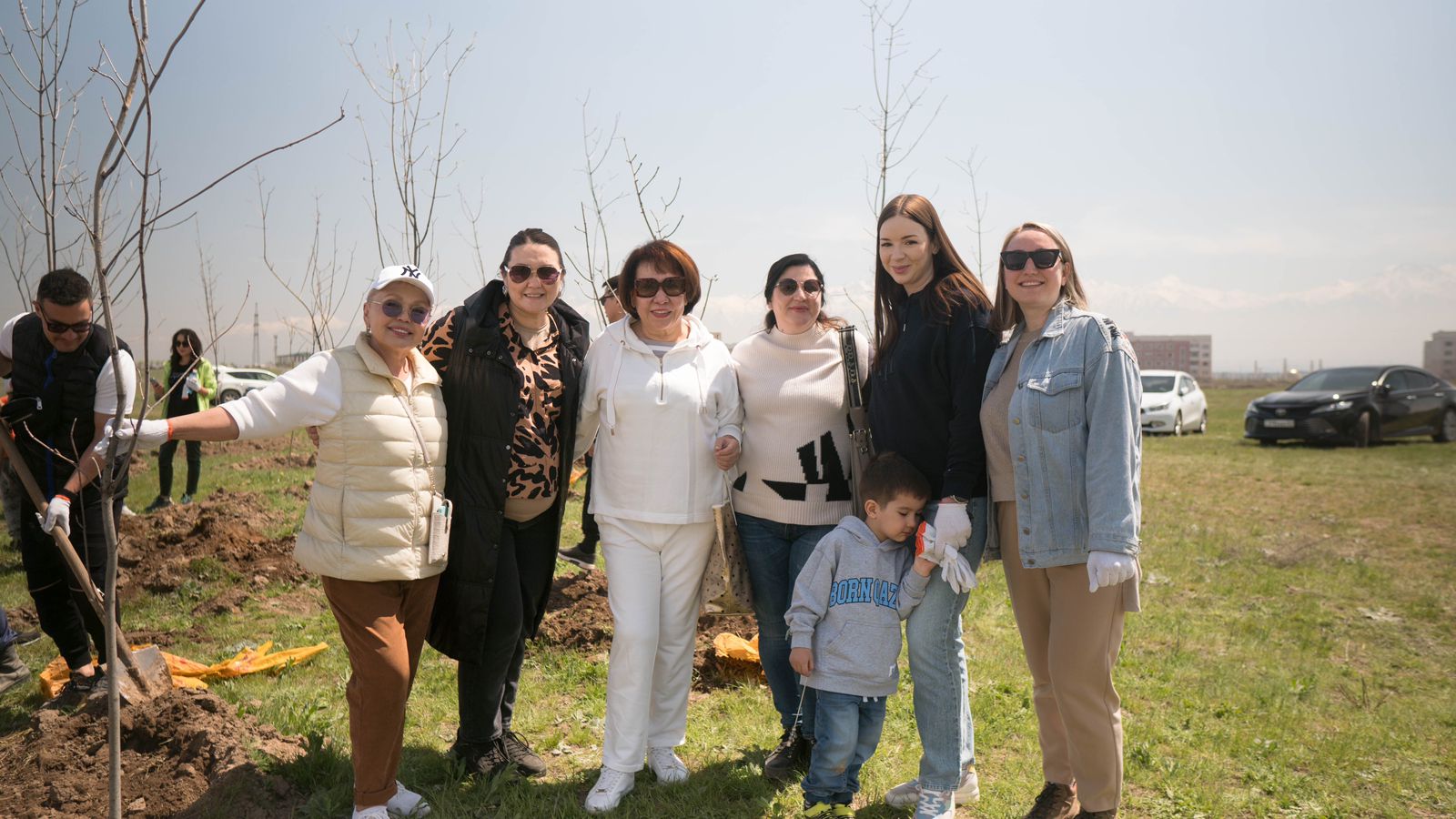 28
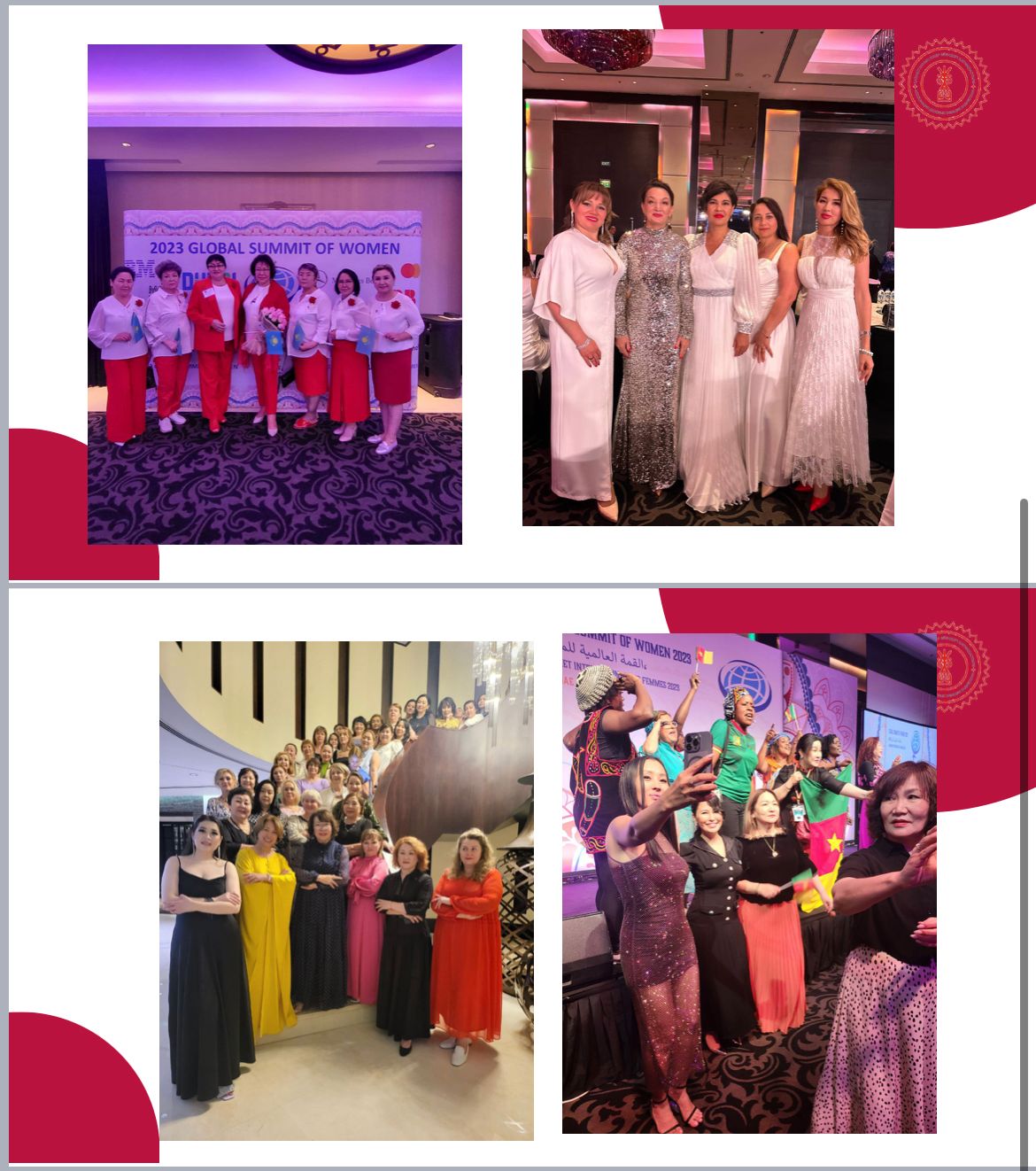 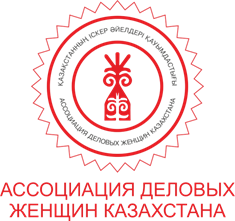 Участие в глобальном Саммите женщин в 
ОАЭ г.Дубай 
04.05.2023г.
29
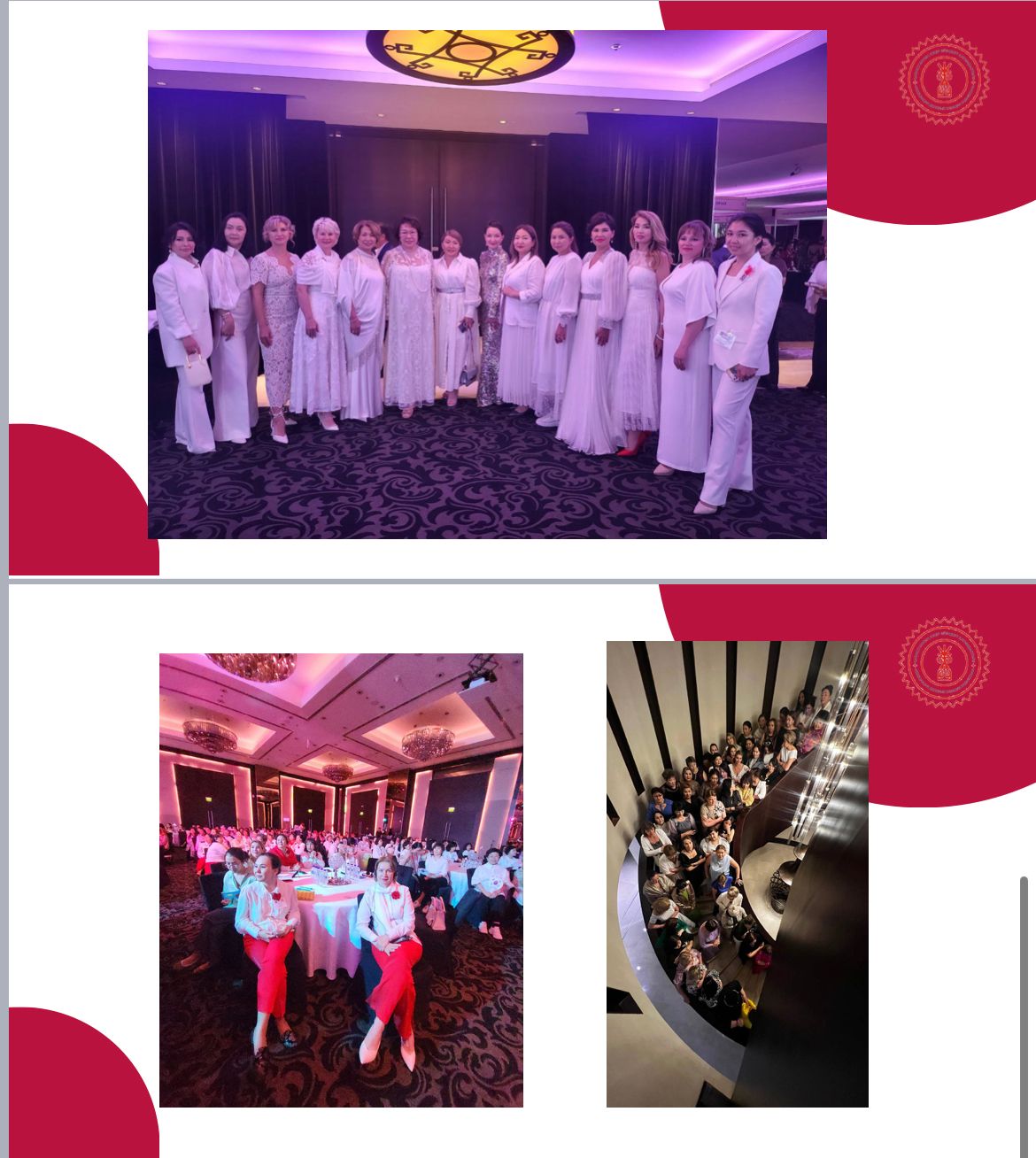 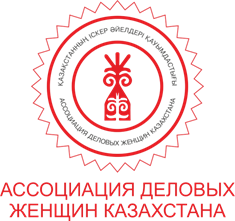 Участие в глобальном Саммите женщин в ОАЭ г.Дубай
30
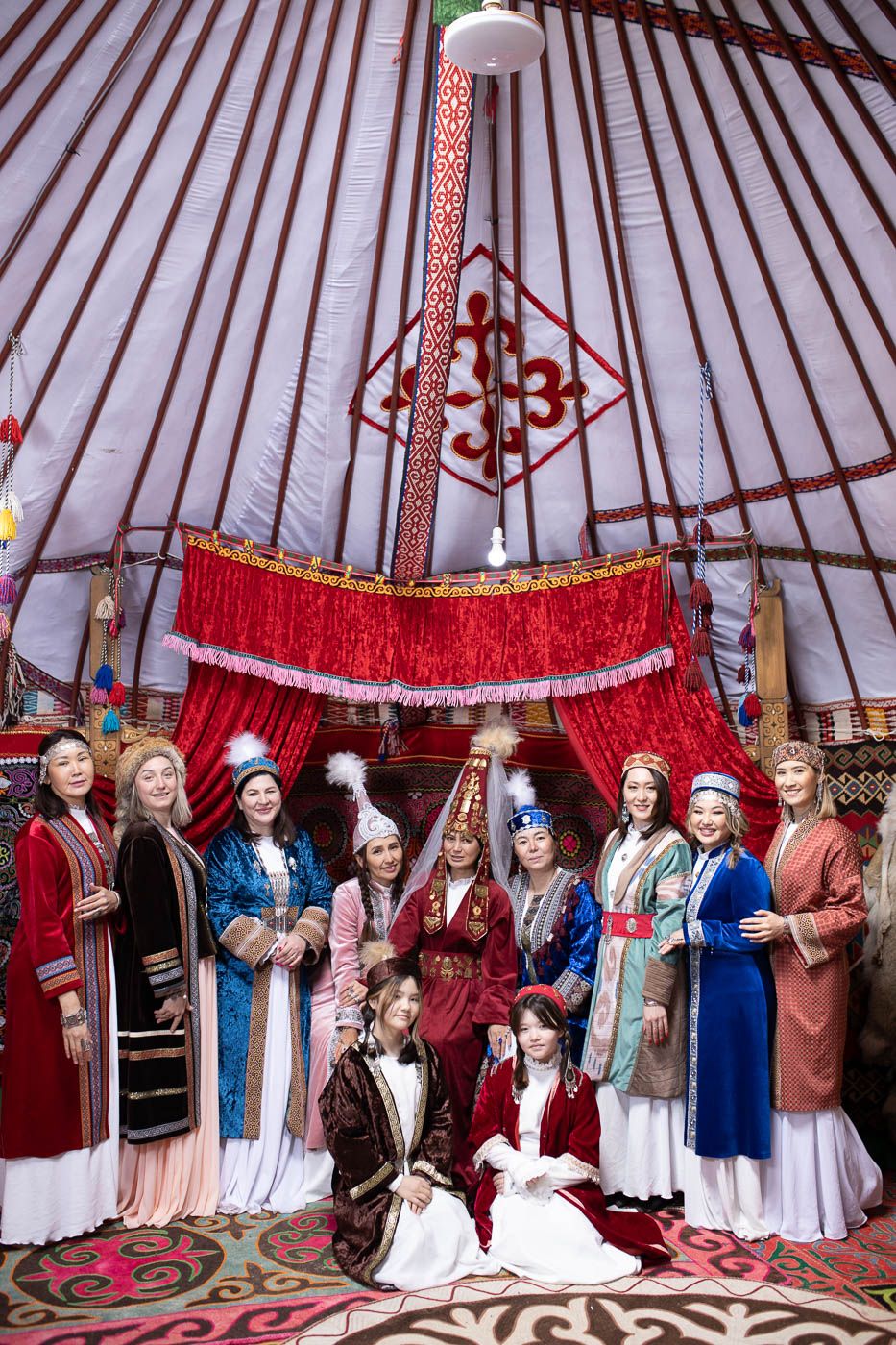 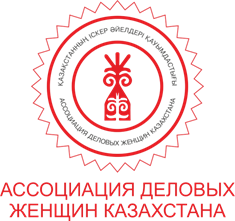 Совместная фотосессия к празднованию Наурыз
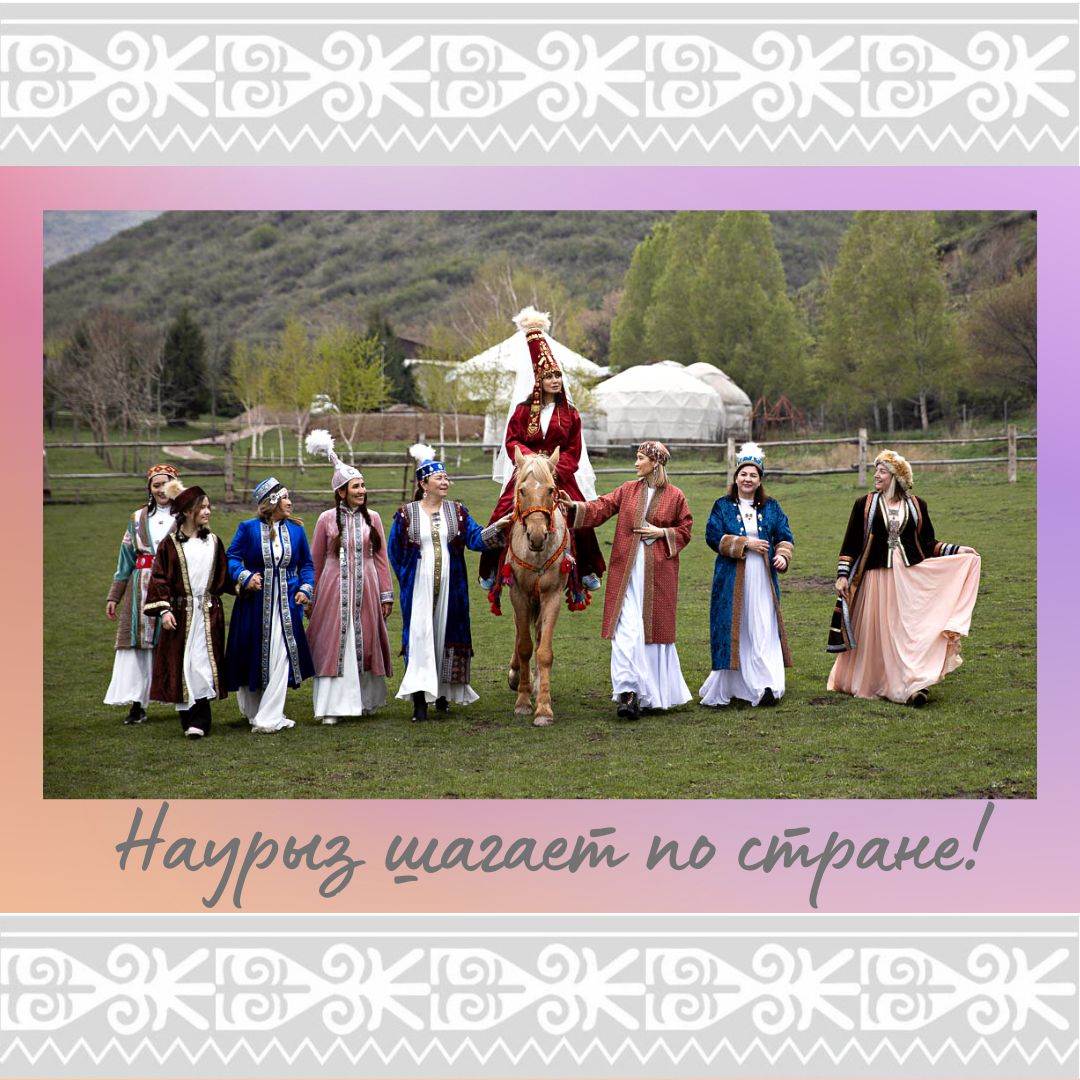 31
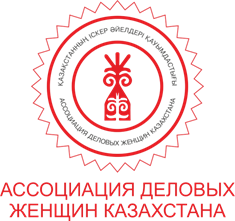 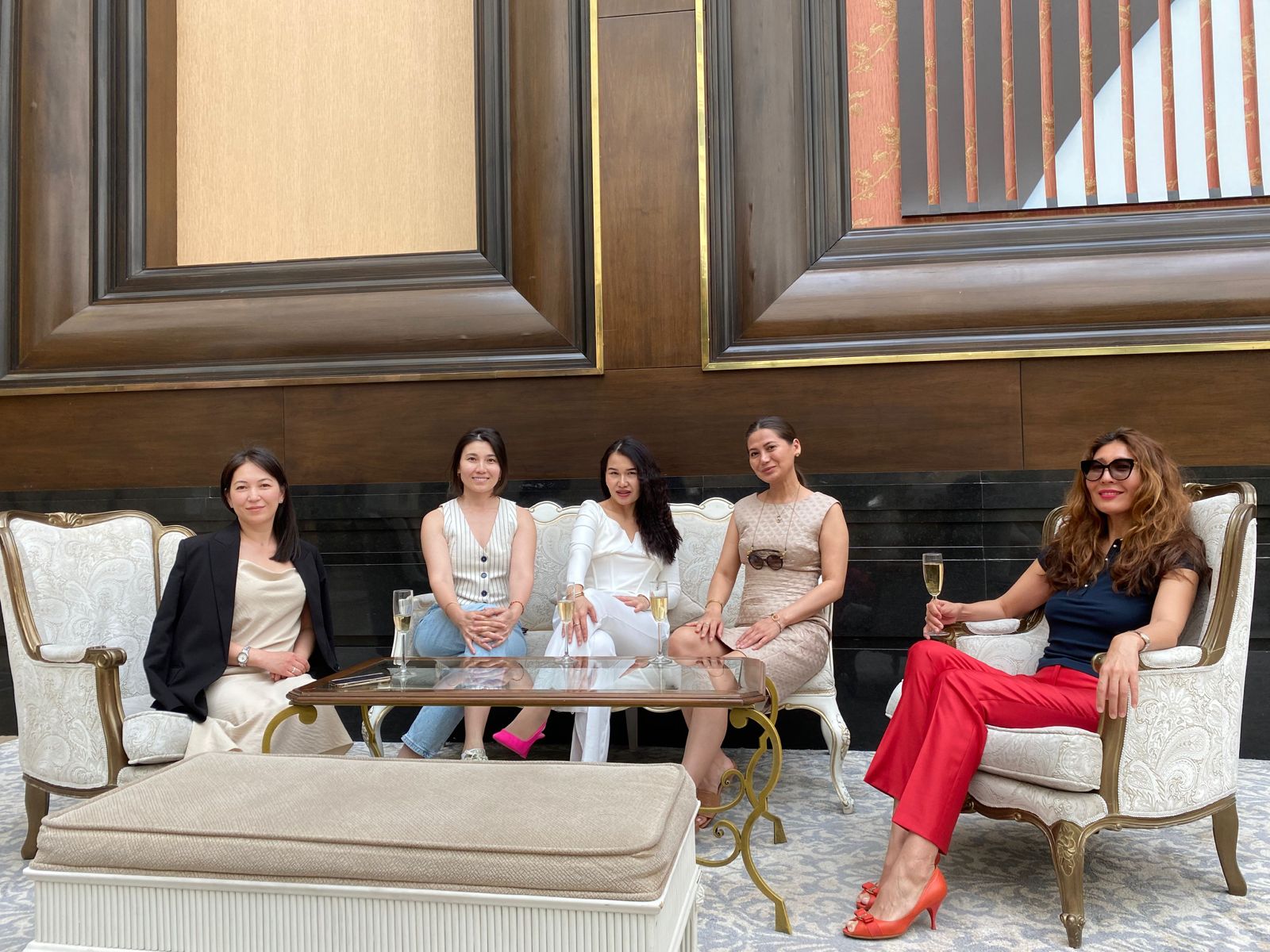 Тренинг, Бизнес-завтрак на тему «Личный бренд»
От Жакановой Жанар
13.05.2023г
32
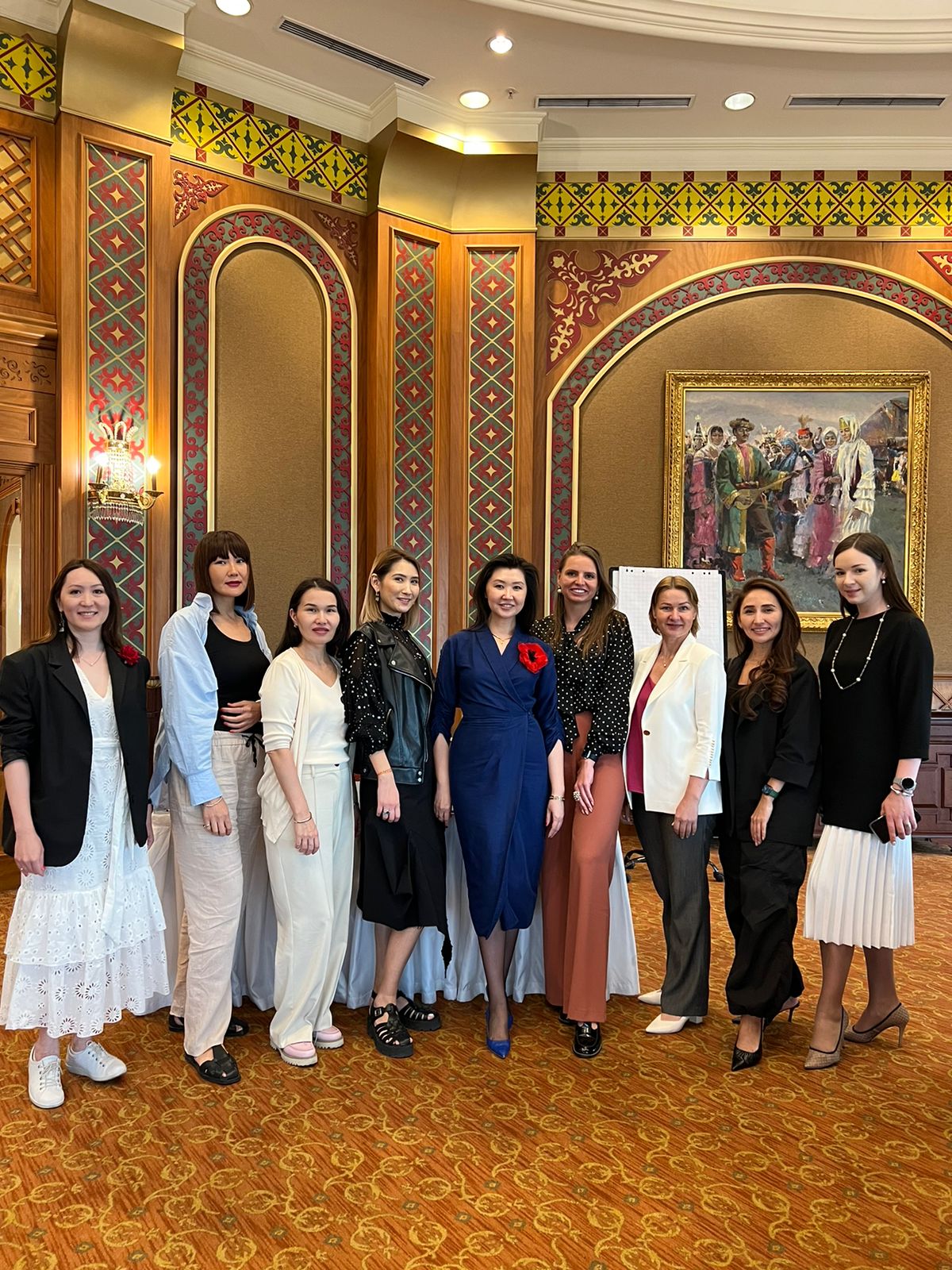 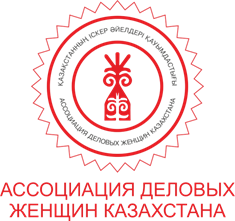 Заседание членов АДЖ по городу Алматы 16.05.2023г.
33
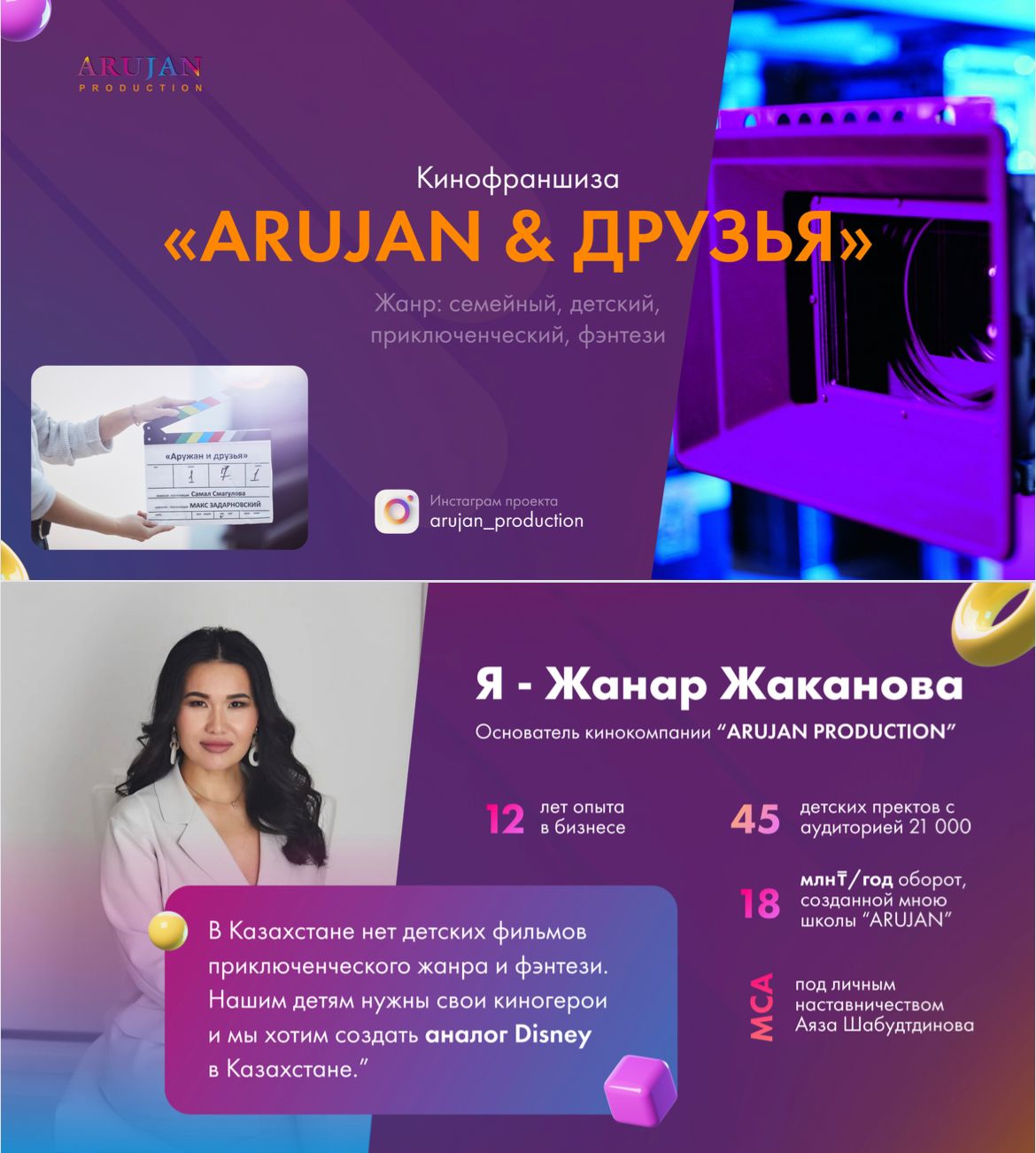 Презентация бизнеса, члена молодежного крыла 
«Жас қанаттар»
Жакановой Жанар
34
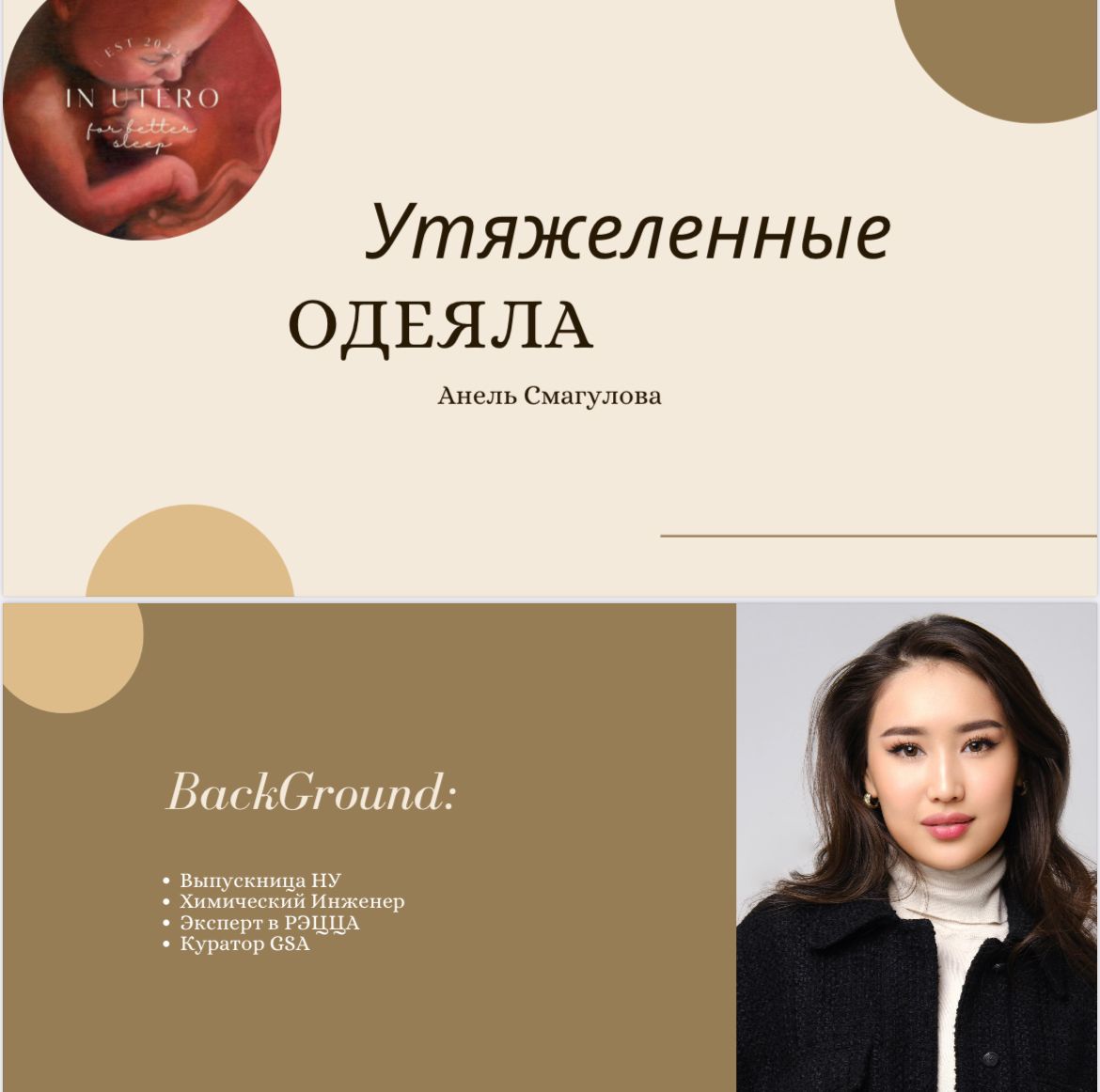 Презентация бизнеса, члена молодежного крыла 
«Жас қанаттар»
Анель Смаугловой
35
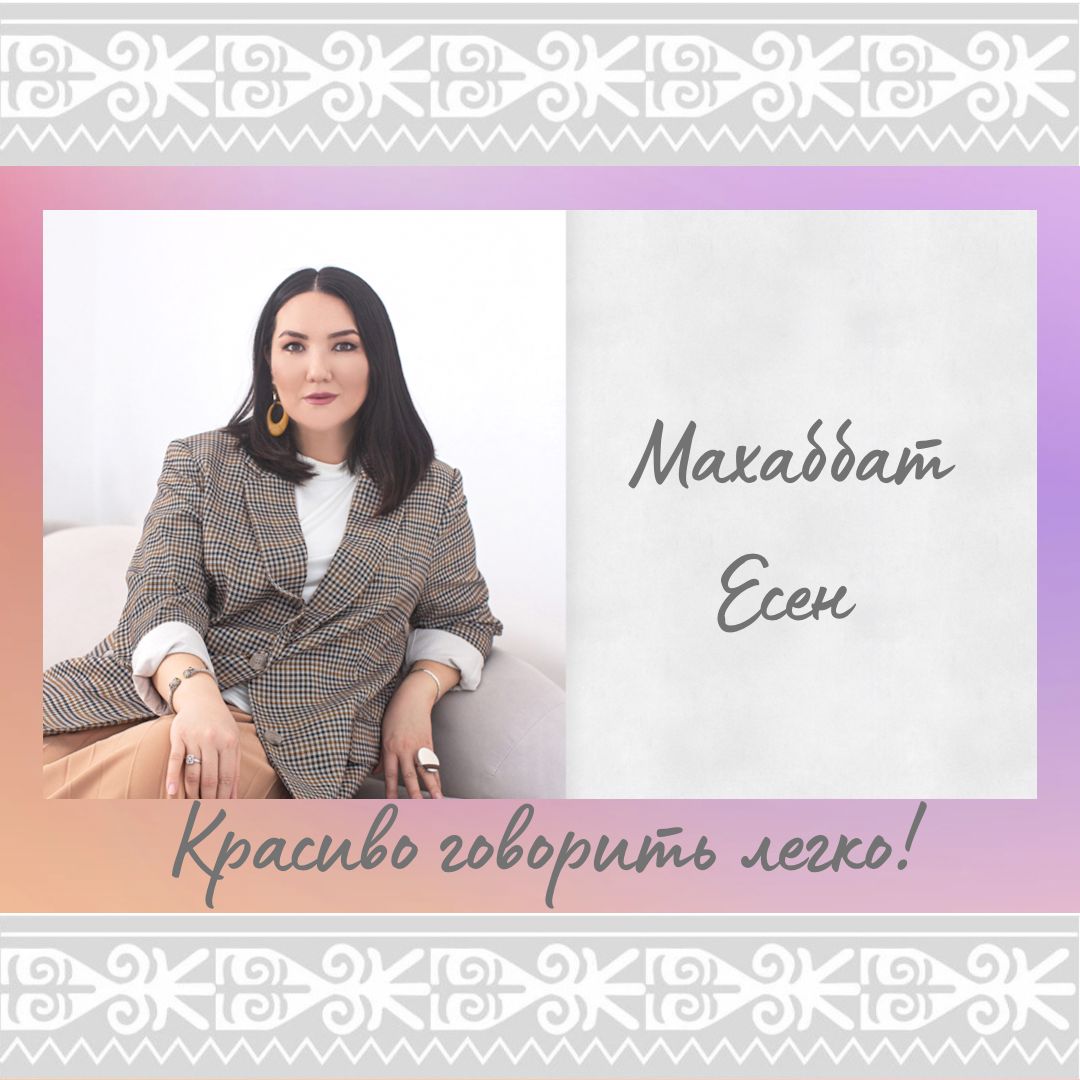 Интенсивный курс по публичным выступлениям 
31.05.2023г.
36
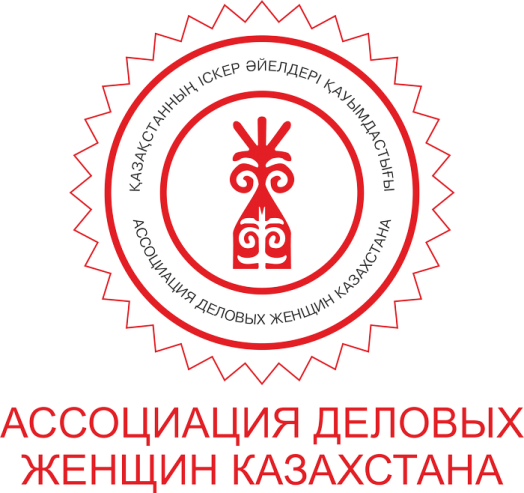 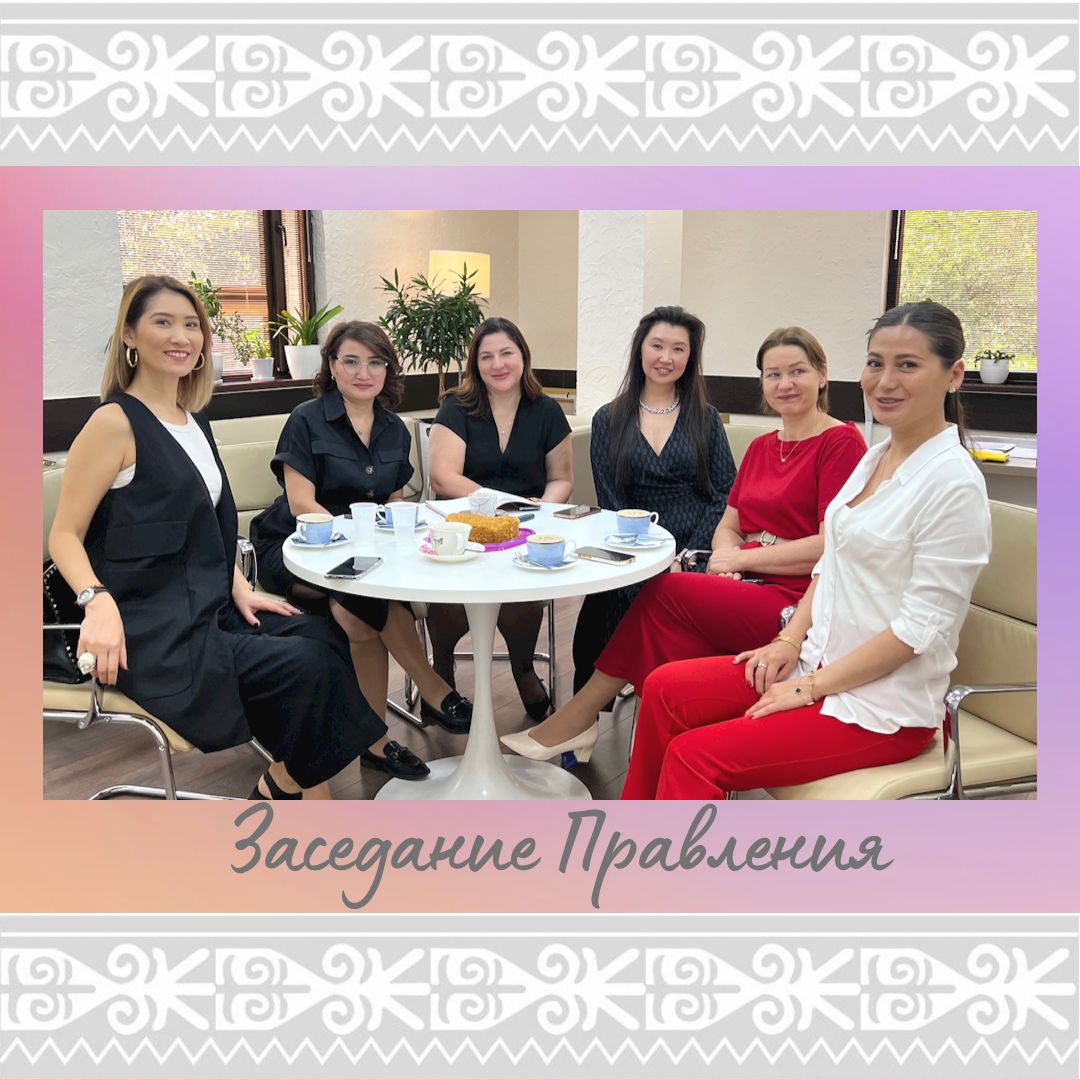 Заседание членов Правления АДЖ по городу Алматы
02.06.2023г.
37
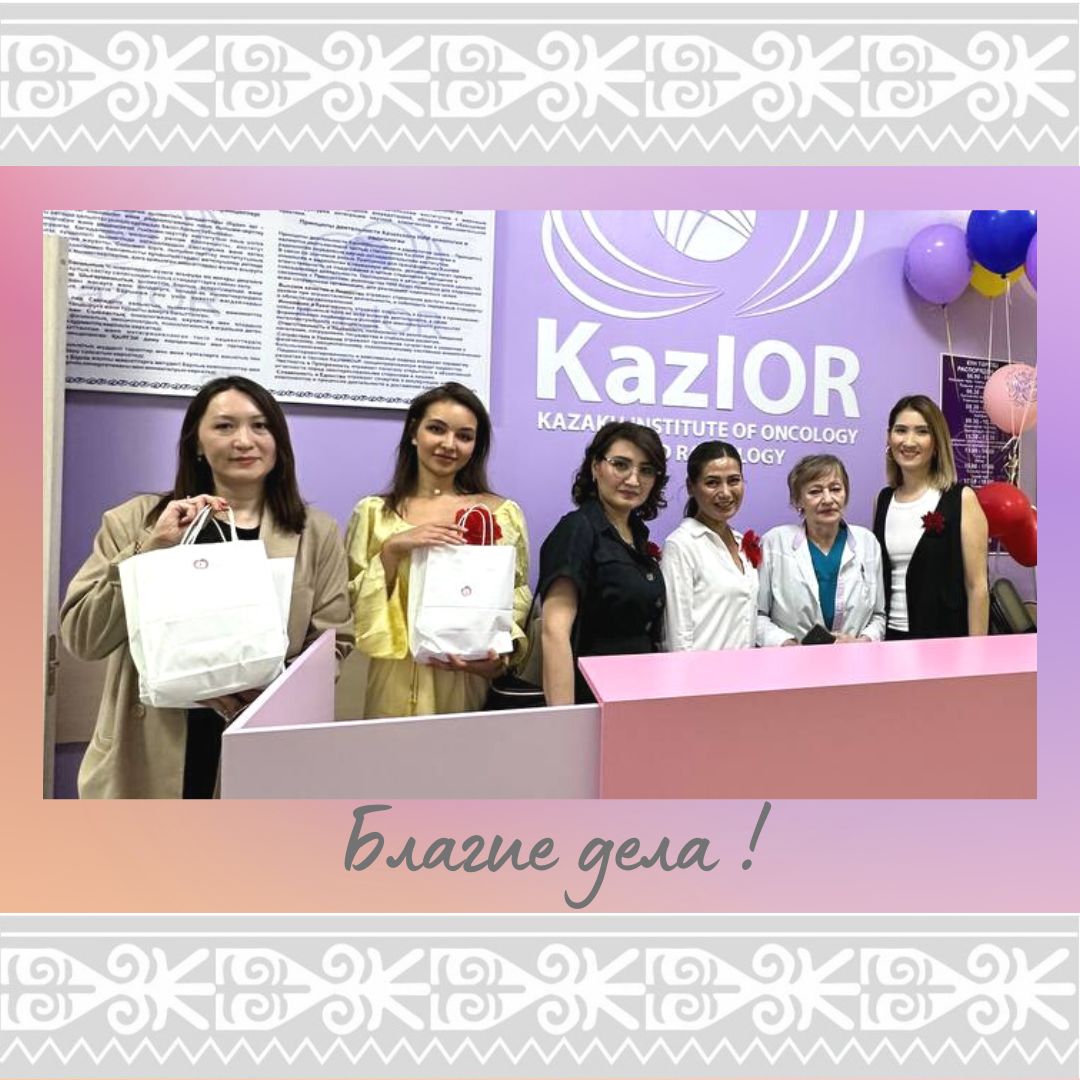 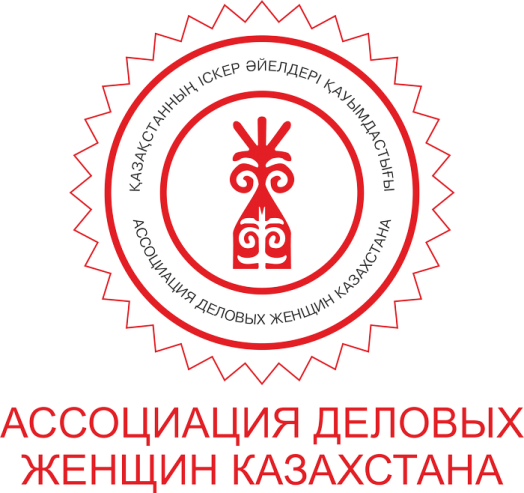 Поздравление от Ассоциации деловых женщин по г.Алматы с Международным днём защиты детей отделения в Казахском Научно-Исследовательском институте Онкологии и Радиологии
38
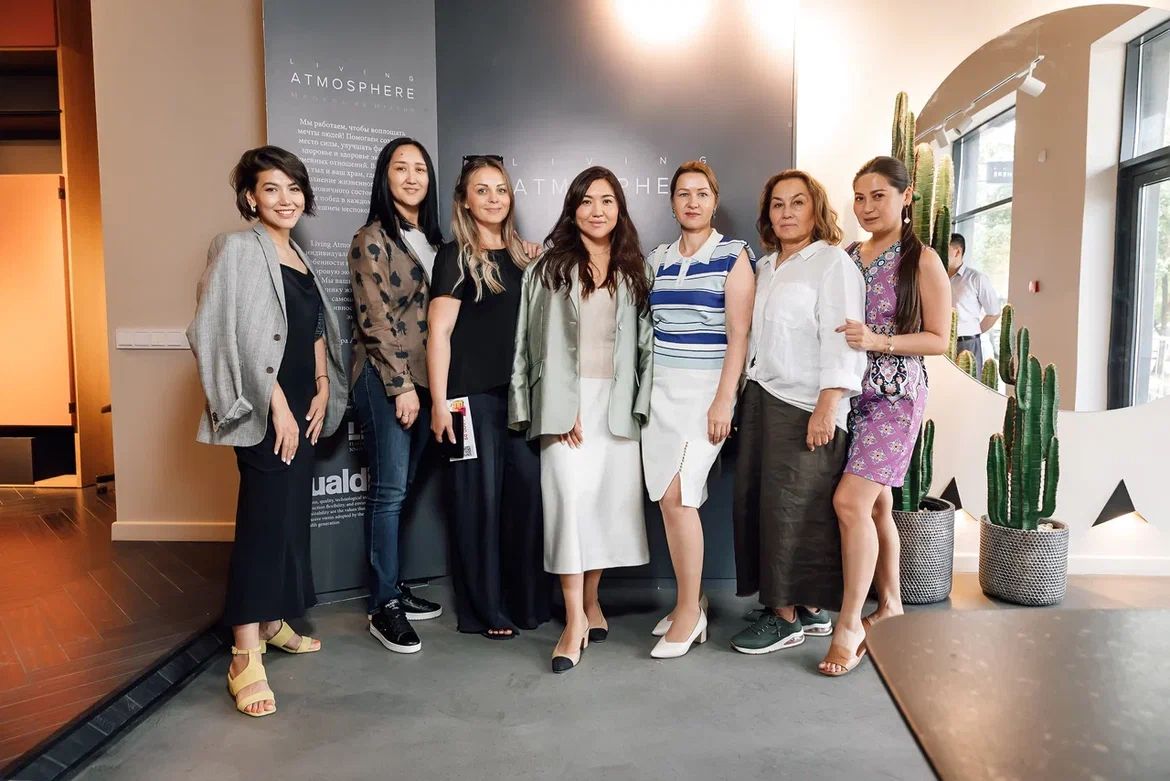 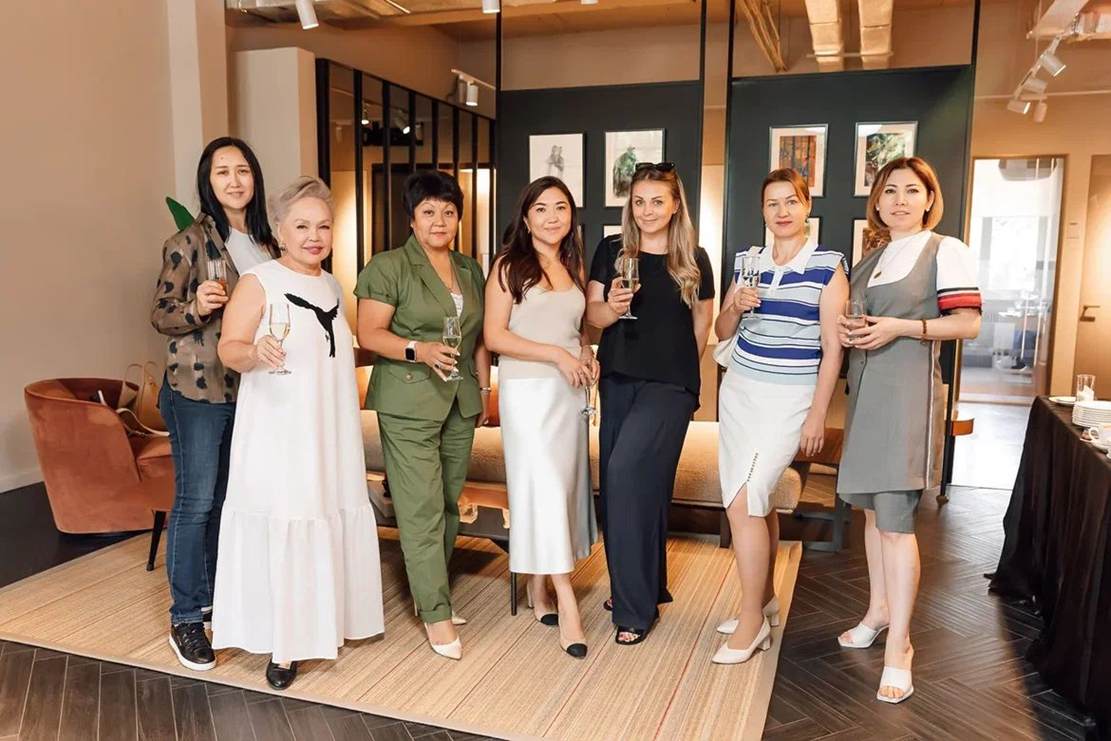 Презентация бизнеса, члена молодёжного крыла  
«Жас қанаттар» г.Астана Адамовой Лауры 06.06.2023г
39
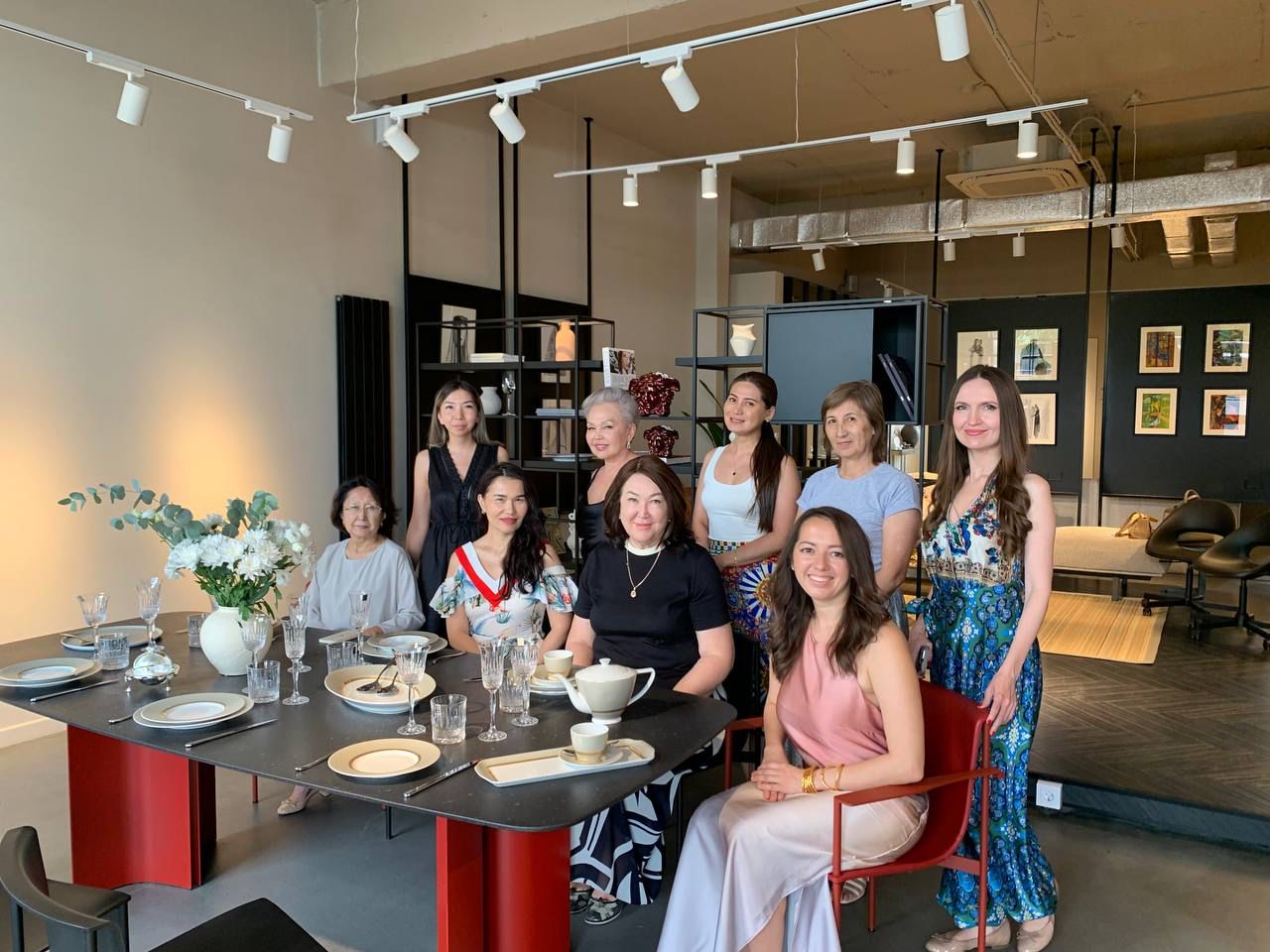 Мастер-класс и презентация бизнеса, члена молодёжного крыла «Жас қанаттар» из г.Астана Полины Горбоконь 14.04.2023г.
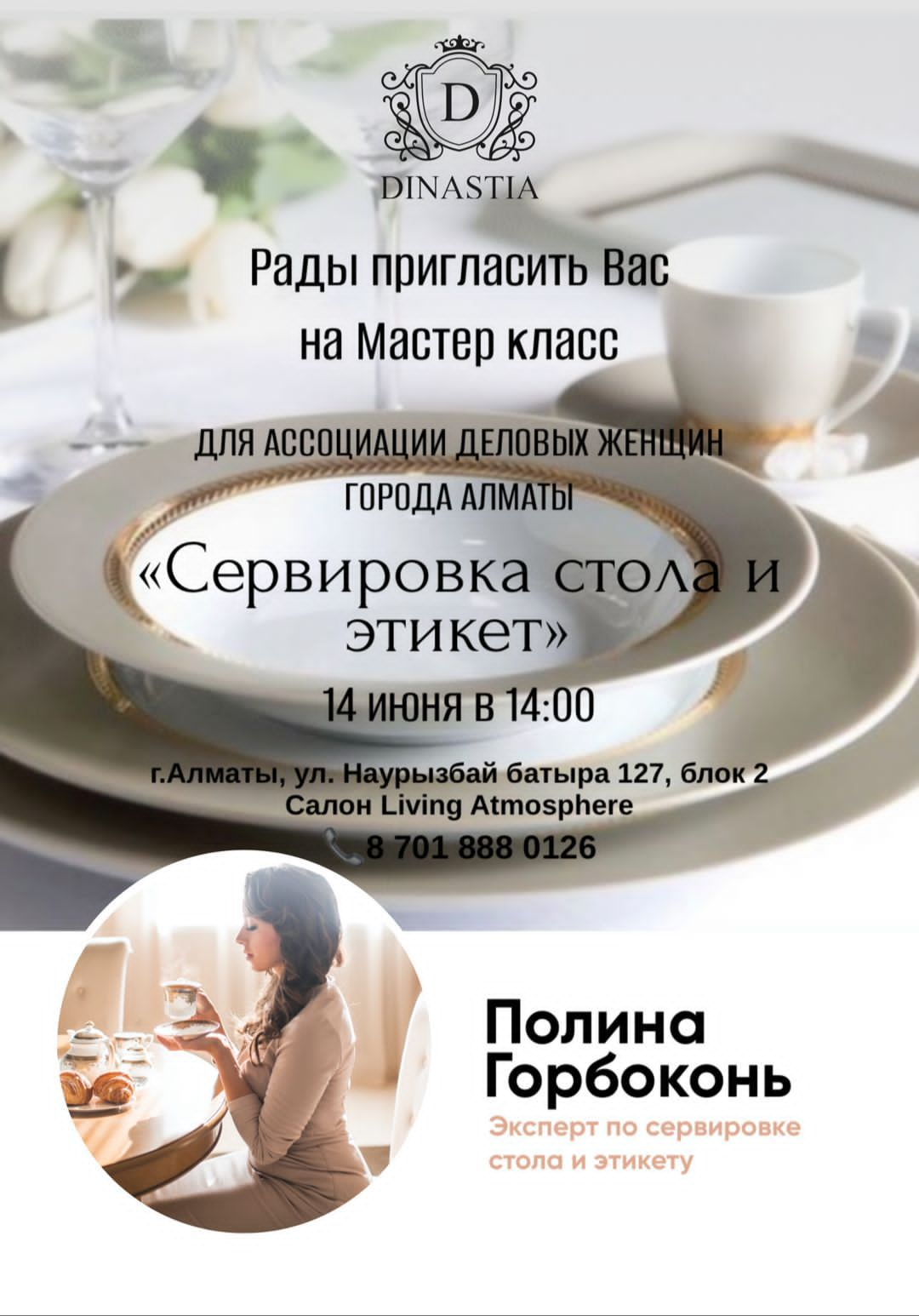 40
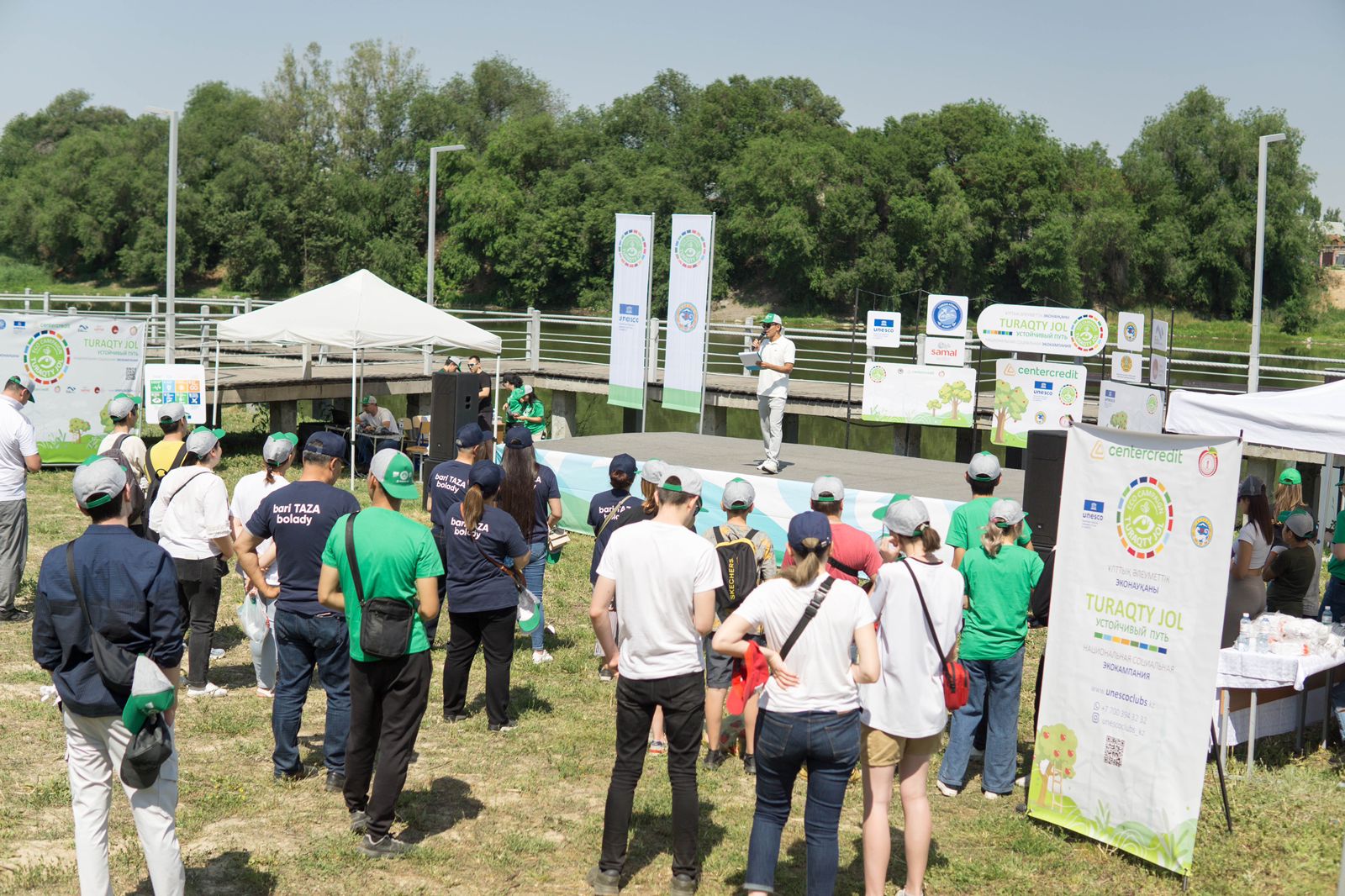 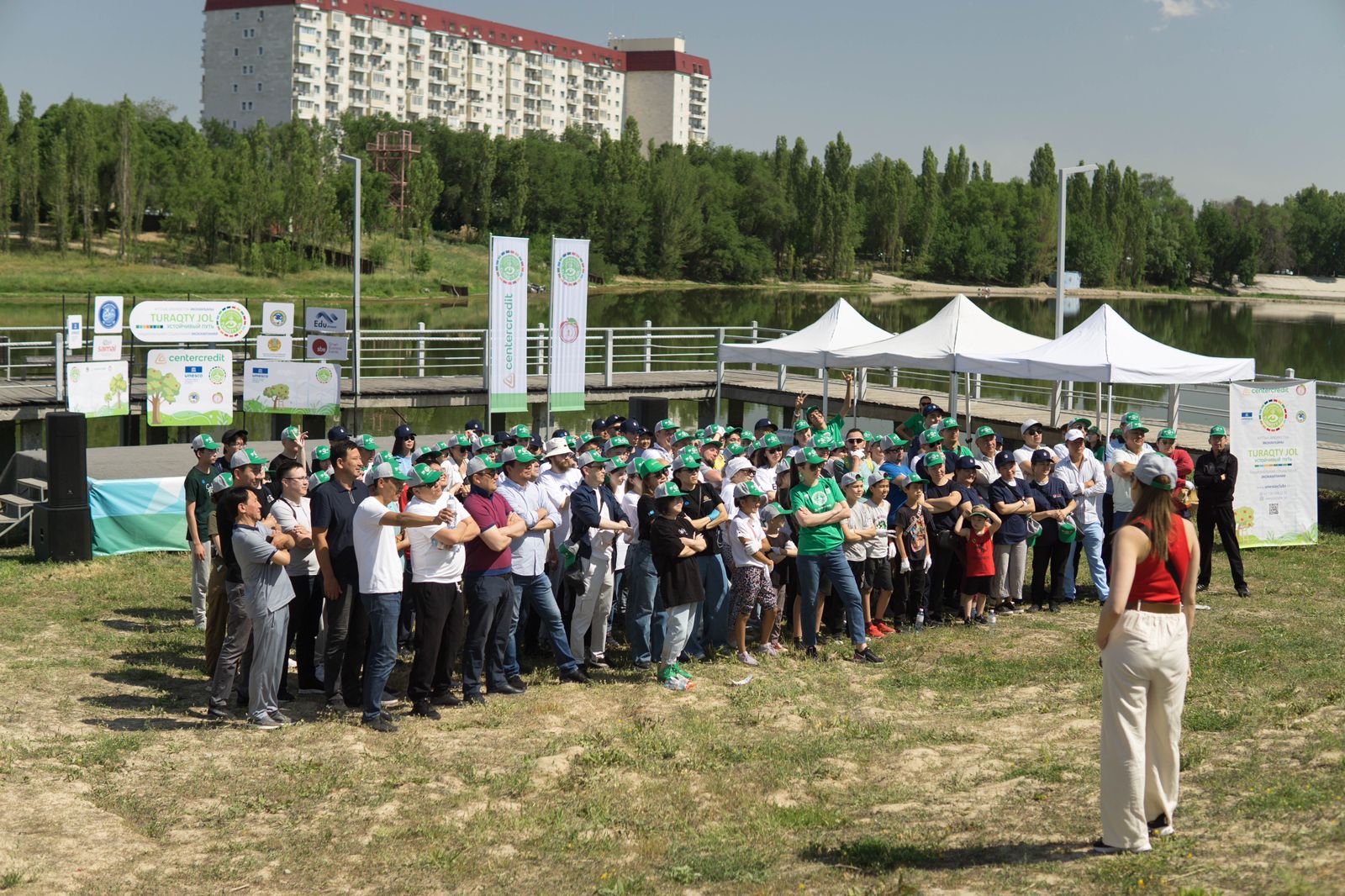 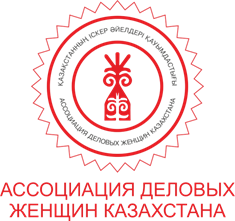 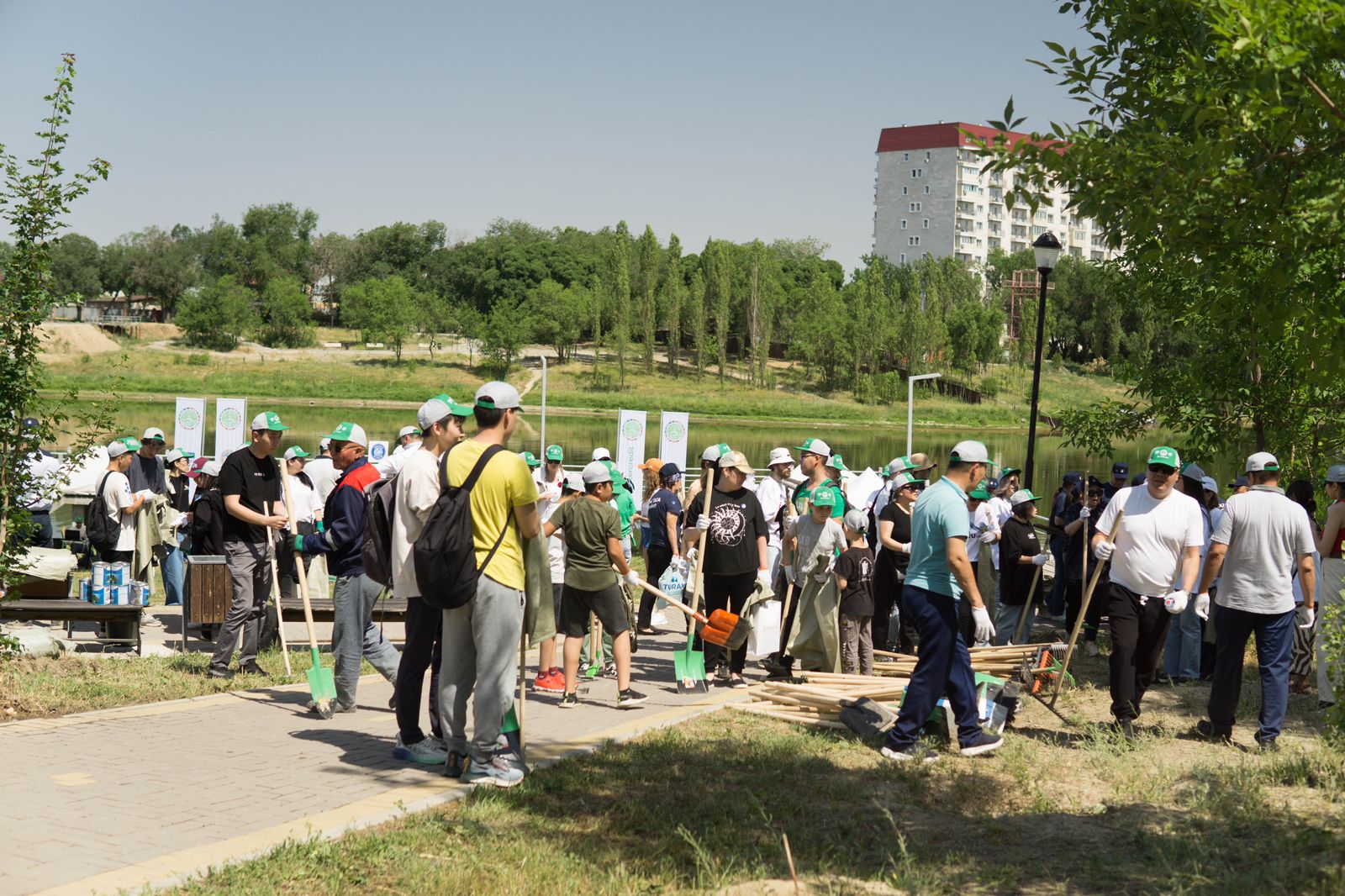 Эко-субботник по проекту
«Мой любимый город» и его экологического направления 
«Turaqty jol» 17.06.2023г.
41
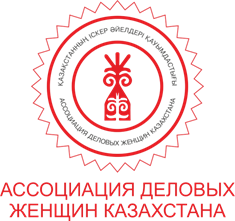 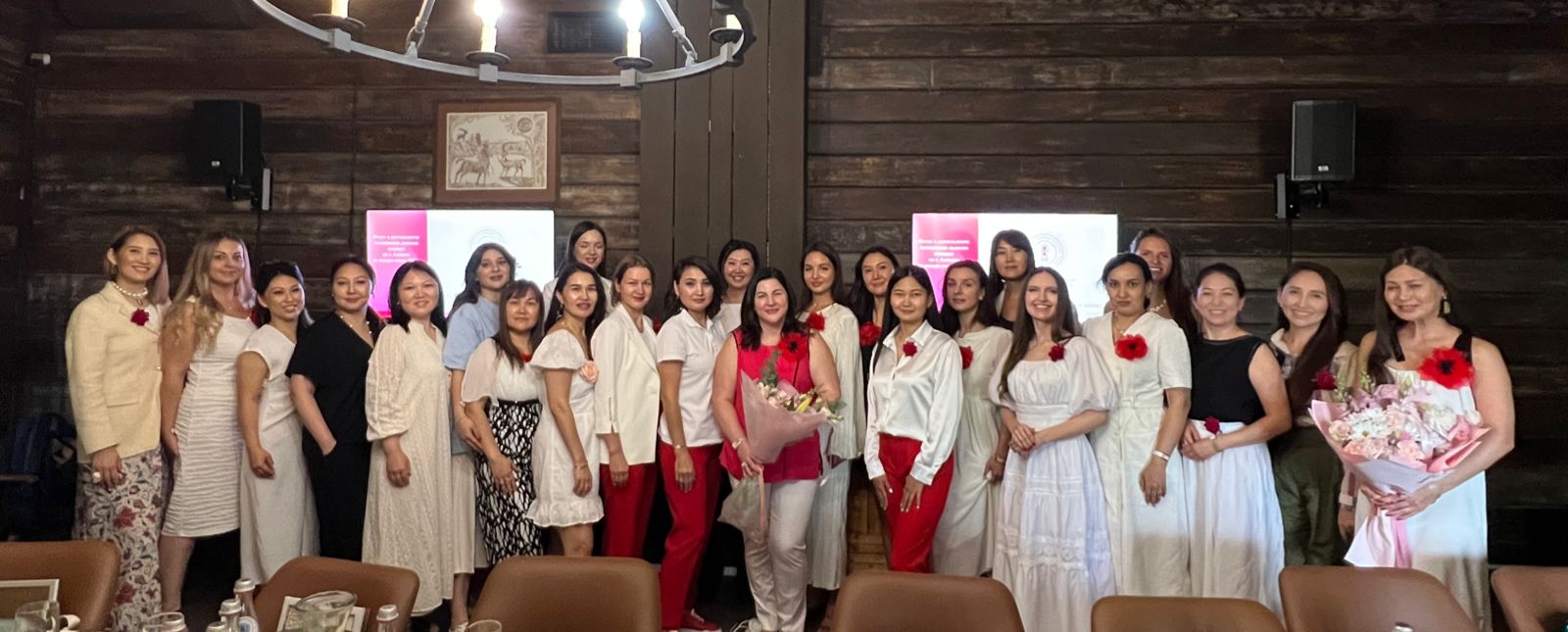 Заседание членов АДЖ по городу Алматы 28.06.2023г.
42
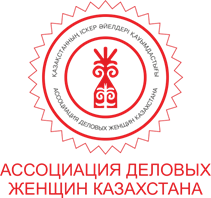 Благодарим за внимание!
43